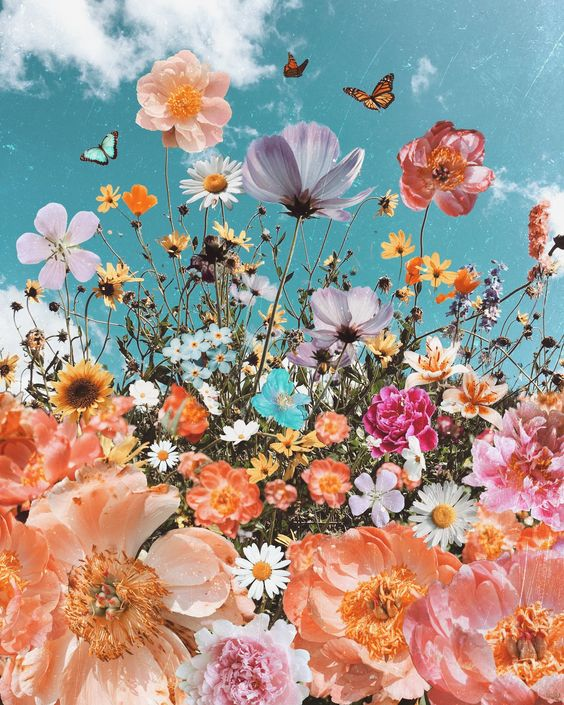 " بسم الله الرحمن الرحيم  "
دعــاء :
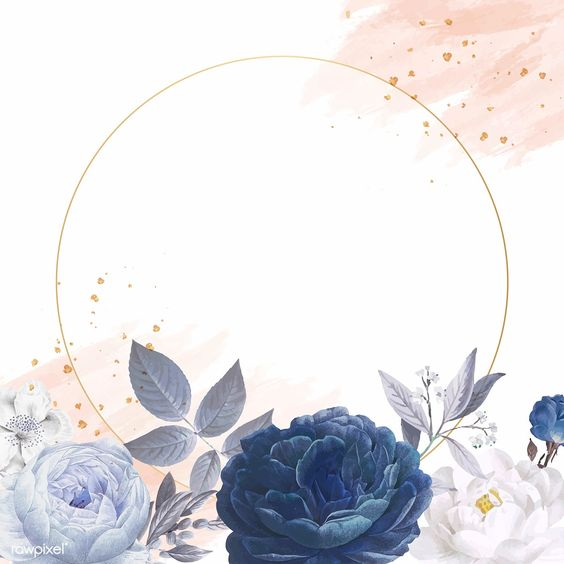 بسم الله والحمد الله والصلاة والسلام 
على نبينا محمد صلى الله عليه وسلم
 اللهم افتح على قلوبنا 
اللهم يا معلم إبراهيم علمنا 
ويا مفهم سليمان فهمنا وعلمنا ما جهلنا 
وانفعنا بما علمتنا وزدنا علما
 اللهم افتح لنا فتحًا مبينًا.
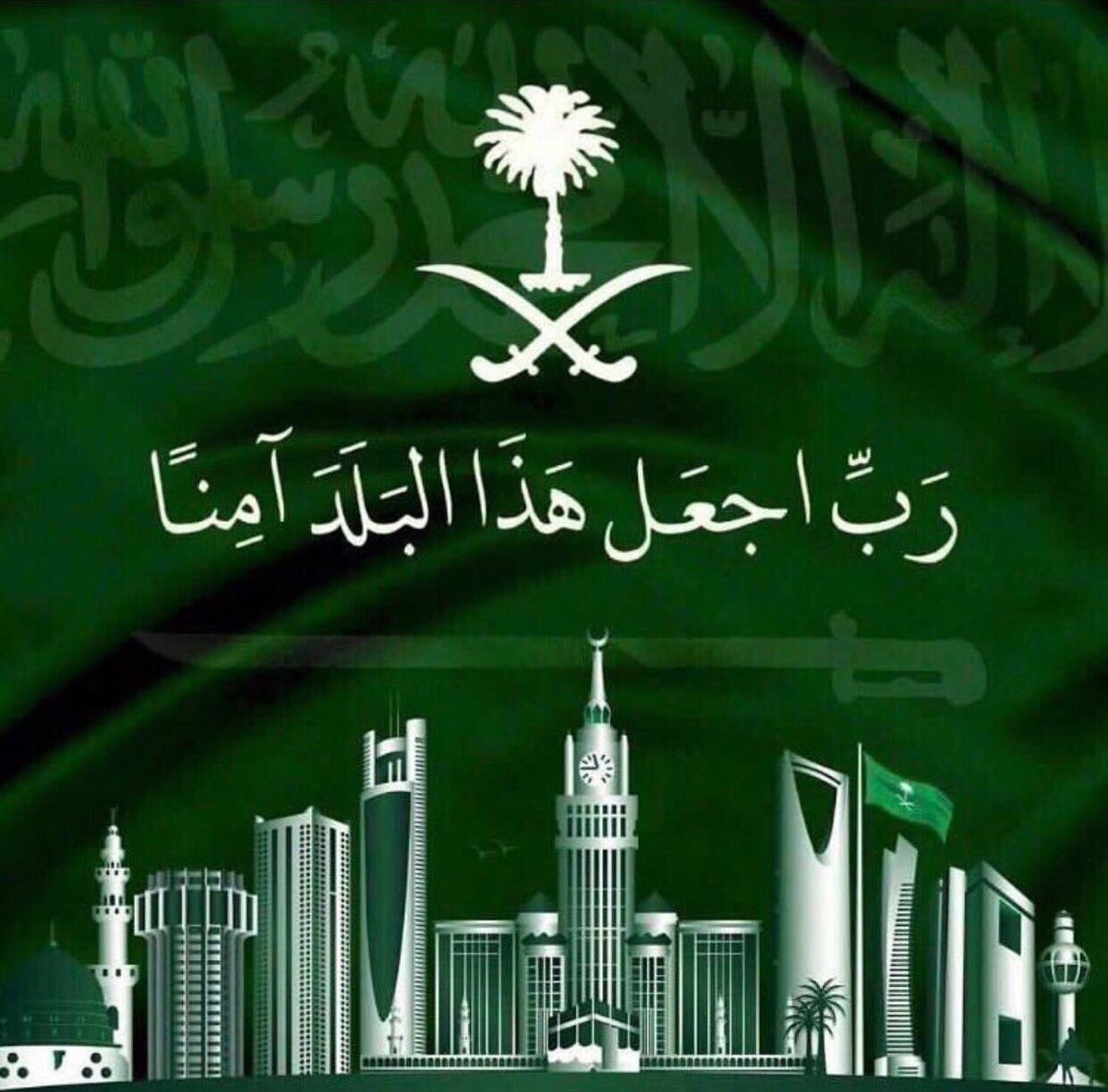 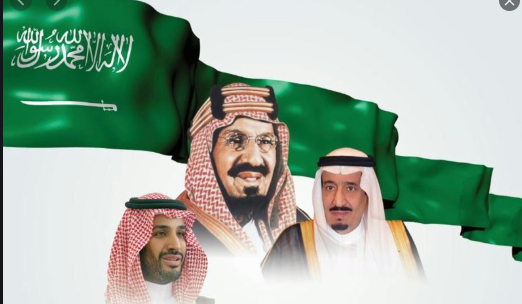 صباح الخير يا وطني
ما اسم وطنك ؟
قدمي رسالة لوطنك الحبيب؟
3
نِ
مَ
بِ
فَ
رِ
تِ
قِ
سَ
صِ
دُ
جُ
زَ
طِ
وَ
أُ
4
يَ
خُ
كُ
عِ
ضُ
شِ
حَ
لِ
ذُ
هُـ
ظَ
غِ
ثِ
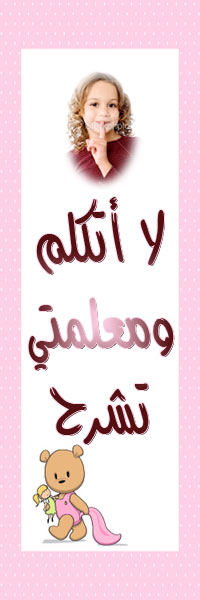 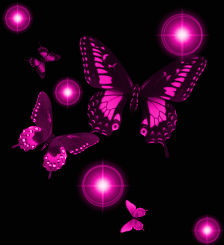 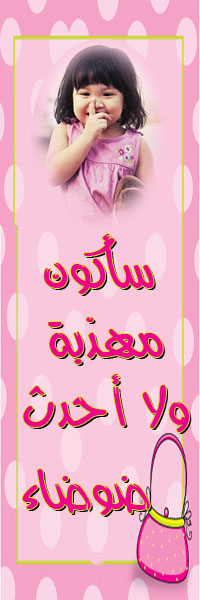 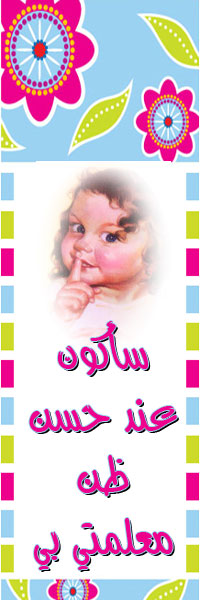 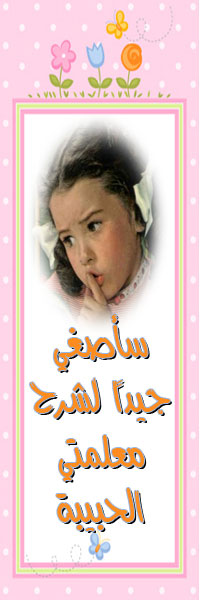 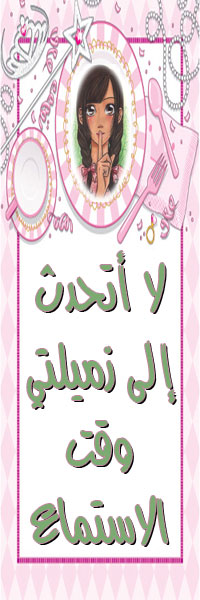 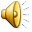 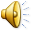 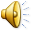 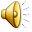 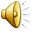 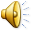 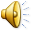 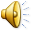 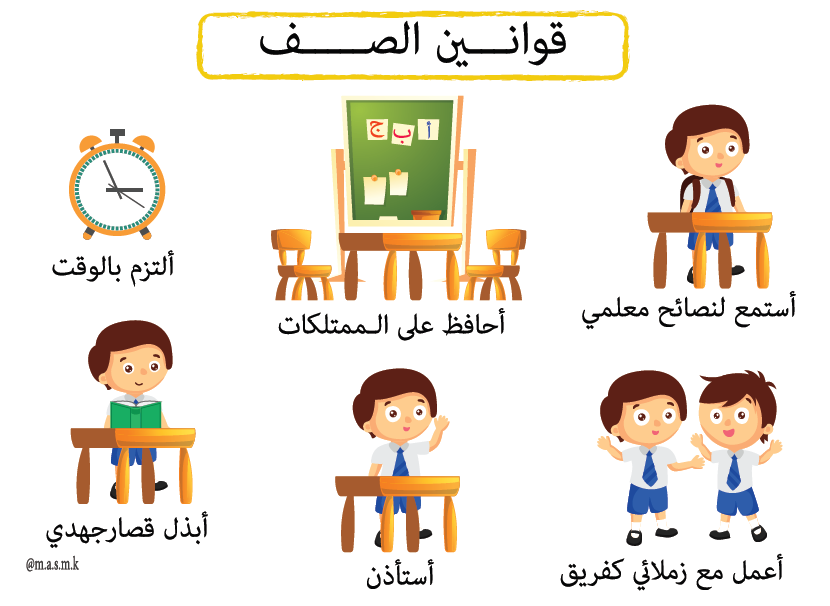 طالبة تسال طالبة
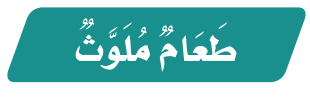 ما عنوان الوحدة التي ندرسها ؟
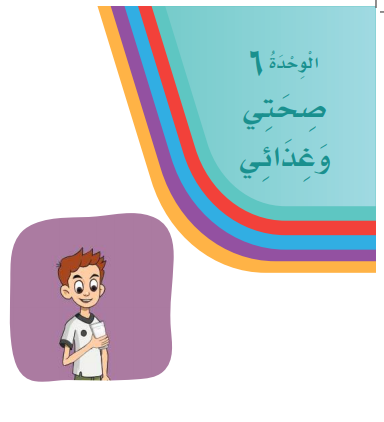 كم رقمها؟
ما لونها ؟
كيف نحافظ على صحتنا
8
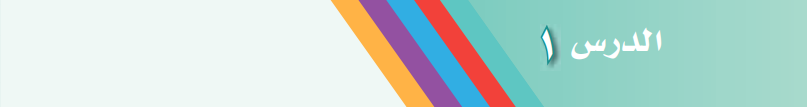 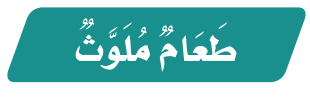 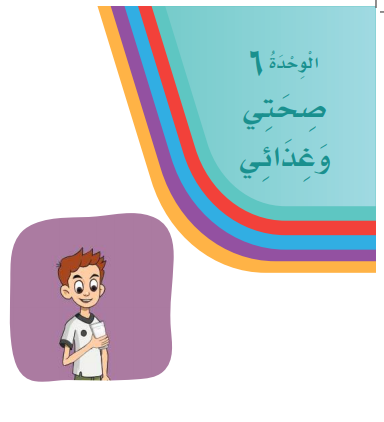 اليوم:
التاريخ:      /    /    14 هـ

الوحدة :  الـسادسة 

عنوان الوحدة : صحتي وغذائي 

الـمهارة : التحدث والقراءة .
9
استراتيجية التعلم باللعب – البطاقات التعليمية التفاعلية
3
أَقْـفِـزُ
أَلْعَـبُ
الْحَلِيب
أَشْرَبُ
2
4
1
7
الْحَلِيب
أَلْعَـبُ
8
6
5
أَشْرَبُ
أَقْـفِـزُ
لعبة الذاكرة  : تكشف المعلمة جميع المستطيلات ثم تخفيها وتحاول الطالبة تذكر الكلمات المتشابهة وأرقامها
استراتيجية التعلم باللعب – البطاقات التعليمية التفاعلية
3
أَقْـفِـزُ
أَلْعَـبُ
الْحَلِيب
أَشْرَبُ
2
4
1
7
الْحَلِيب
أَلْعَـبُ
8
6
5
أَشْرَبُ
أَقْـفِـزُ
لعبة الذاكرة  : تكشف المعلمة جميع المستطيلات ثم تخفيها وتحاول الطالبة تذكر الكلمات المتشابهة وأرقامها
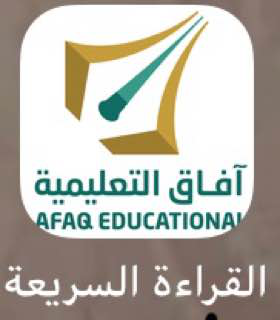 12
جدول التعلم
طالبتي المتميزة :
هيا نستمع ونشاهد هذا المقطع وسوف أناقشكن فيه بعد الانتهاء من مشاهدته 
ونتذكر قوانين الاستماع .
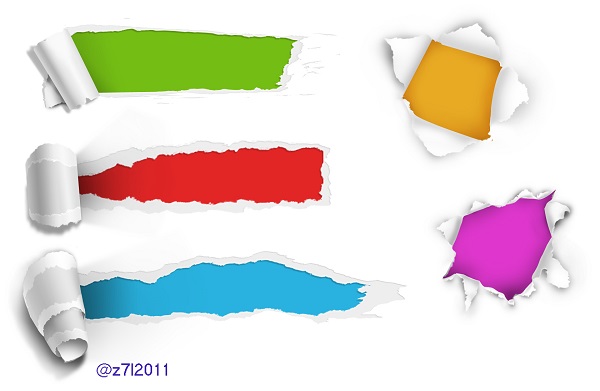 المقطع بعنوان طعام ملوث
قوانين الاستماع
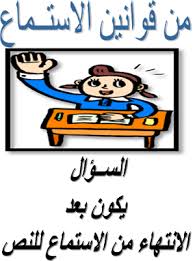 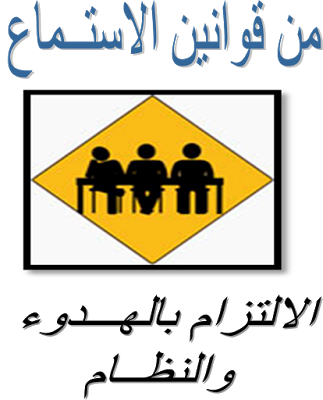 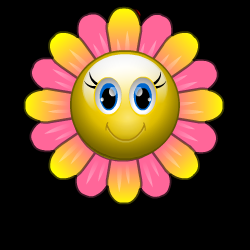 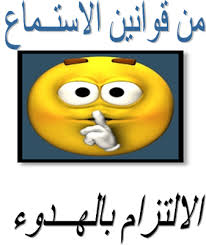 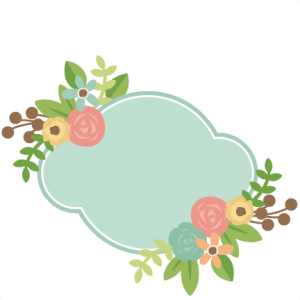 مـهـارة التنبؤ
تلميذتي المبدعة 
 من خلال المقطع تنبئي عن أحداث درس اليوم
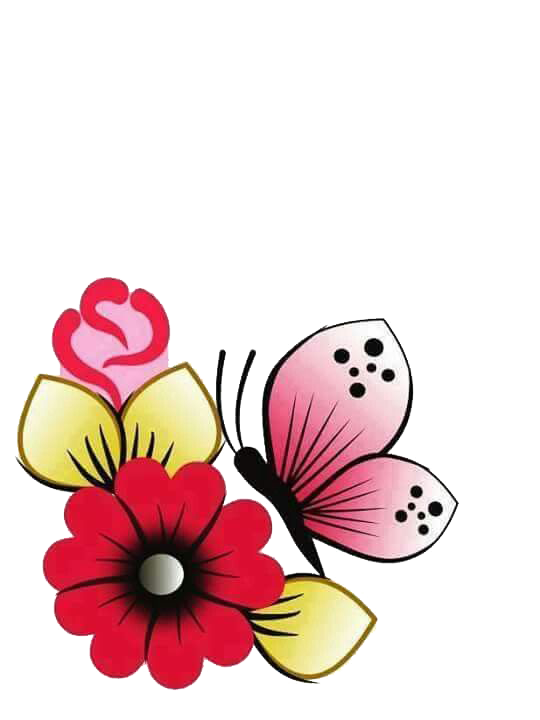 لون غلاف الوحدة
( صـحـتي وغذائي )
الوحدة
السادسة
المكــون 
النص القرائي( طعام ملوث ).
الهدف 
1- قراءة النص قراءة صحيحة مسترسلة .
2-  تلوين الصوت وفق مقتضيات المعنى .
3- مراعاة علامات الوقف والوصل عند القراءة . 
المهـــــارة 
( القراءة )
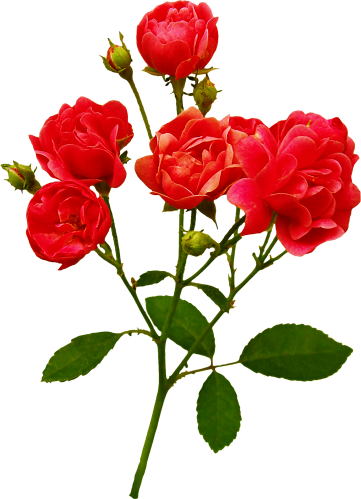 ماهي قوانين التحدث؟
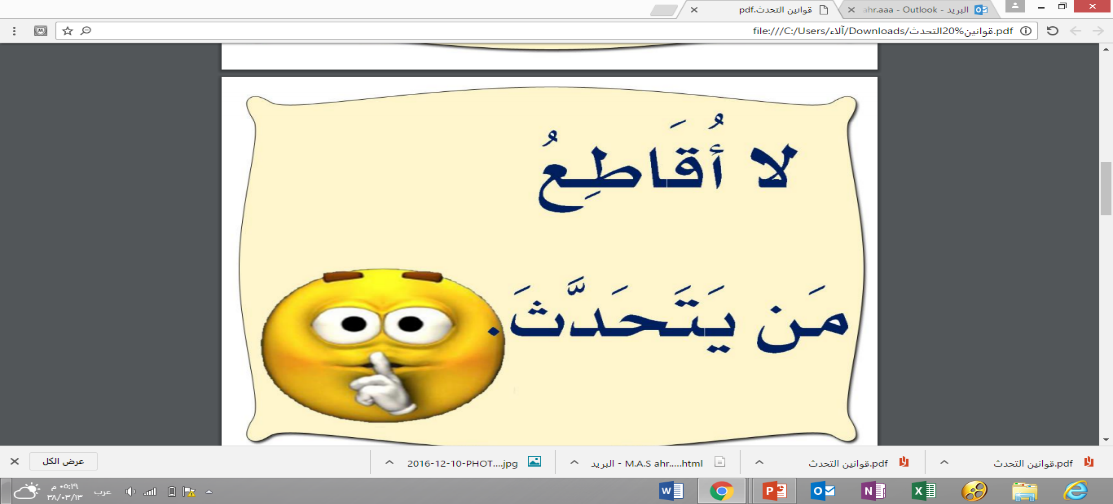 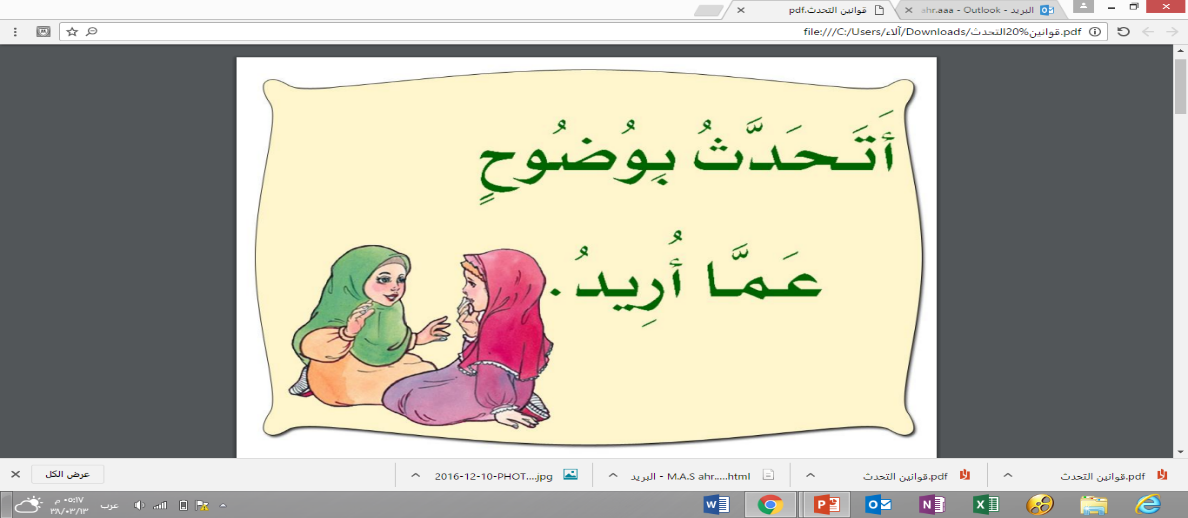 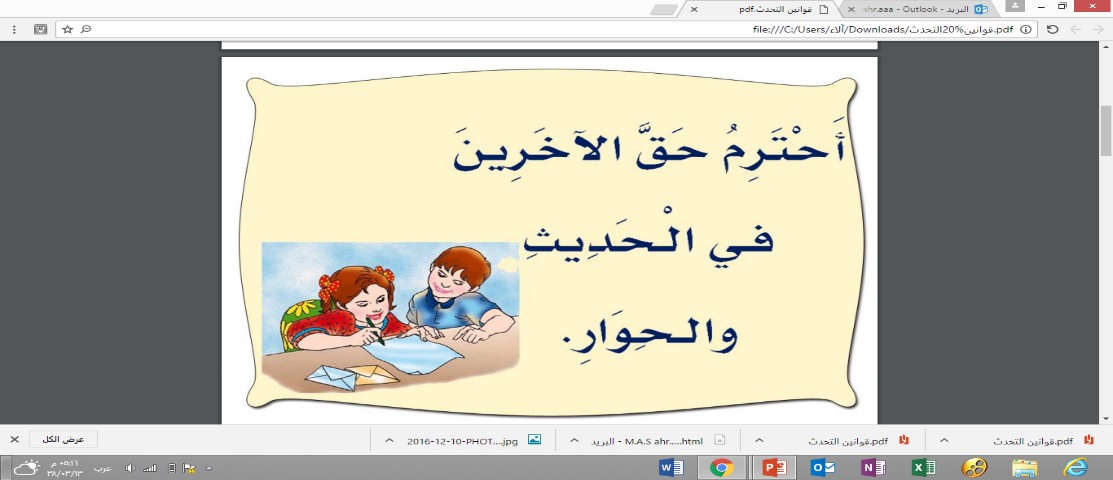 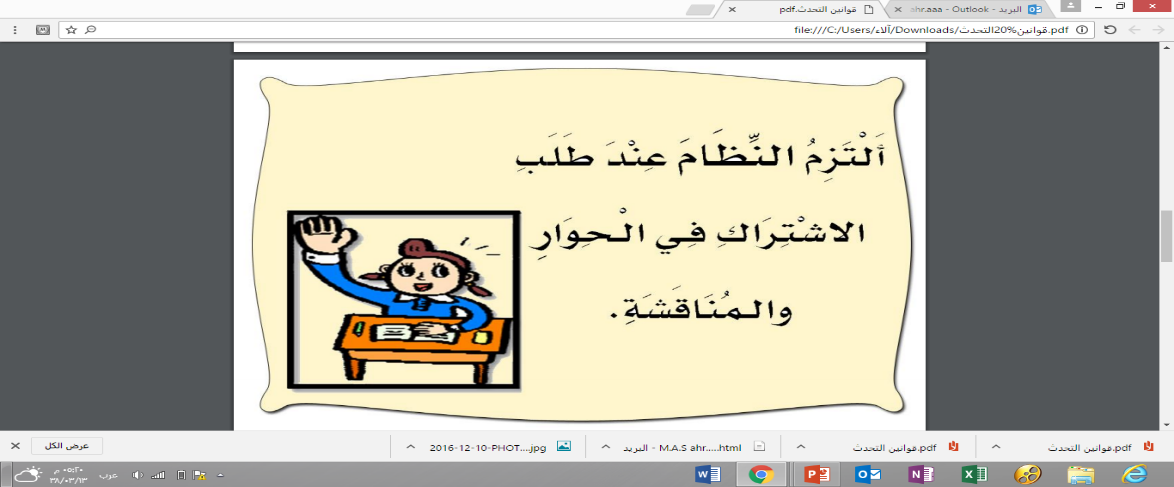 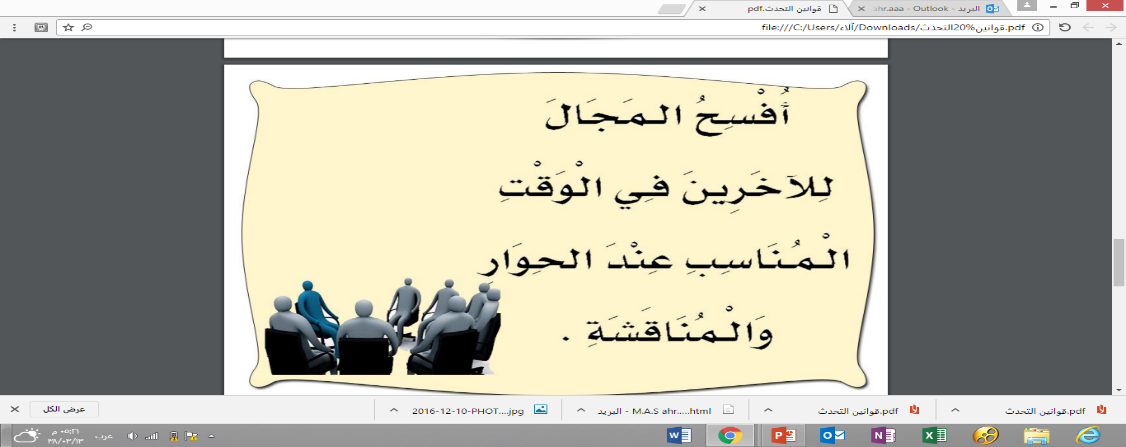 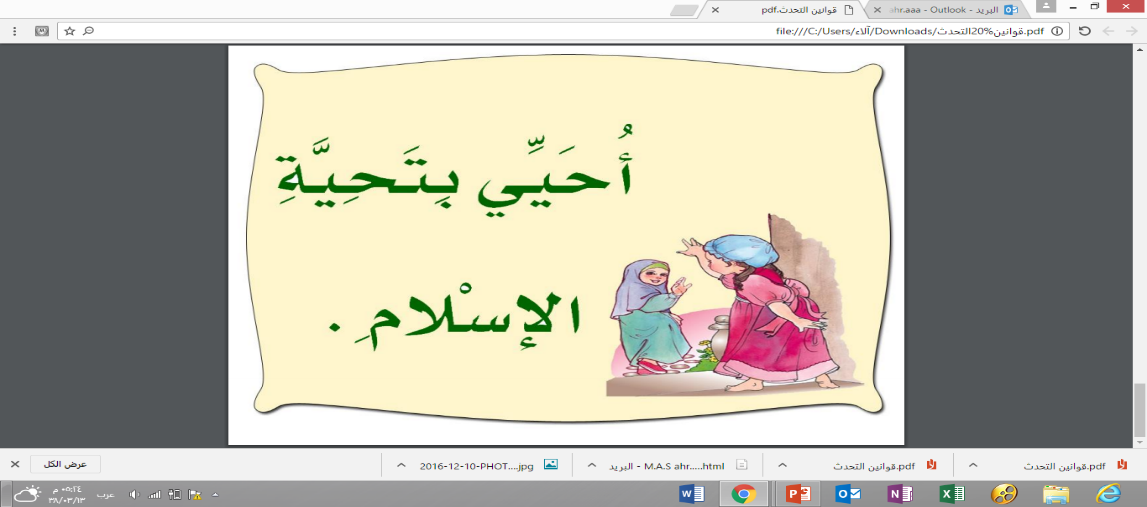 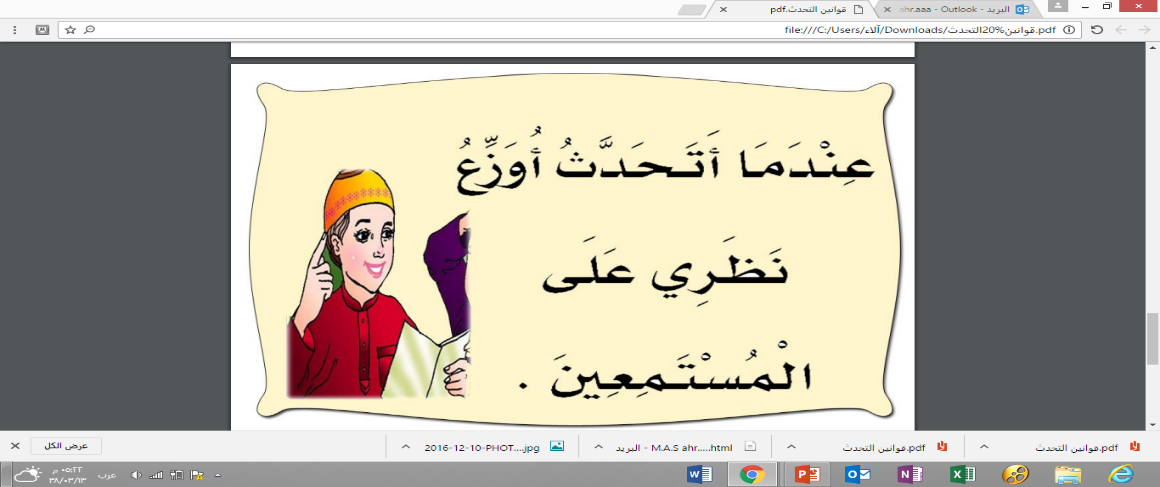 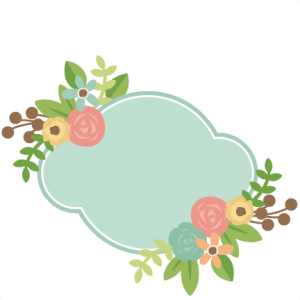 مـهـارة التساؤل
أتأمل الصورة التي أمامي ثم أشارك مجموعتي في طرح سؤال مناسب.
اسم المجموعة :...............
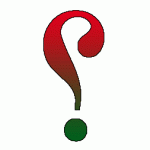 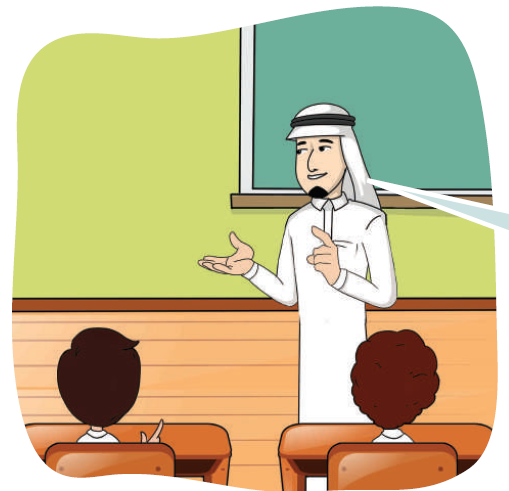 ماذا
متى
من
أين
كيف
لماذا
كم
ما
............................................................................................................................................................................................................................................................................
المعلمة تجيب على أسئلة المجموعات
أتأمل الصورة التي أمامي ثم أشارك مجموعتي في طرح سؤال مناسب.
اسم المجموعة :...............
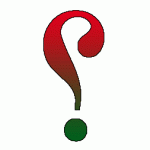 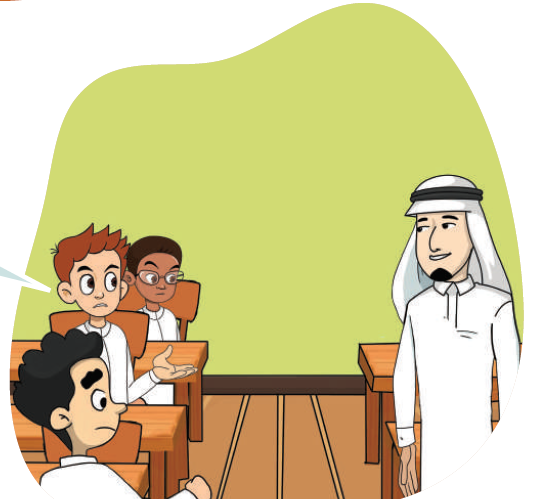 ماذا
متى
من
أين
كيف
لماذا
كم
ما
............................................................................................................................................................................................................................................................................
المعلمة تجيب على أسئلة المجموعات
أتأمل الصورة التي أمامي ثم أشارك مجموعتي في طرح سؤال مناسب.
اسم المجموعة :...............
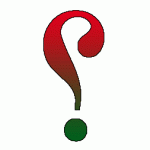 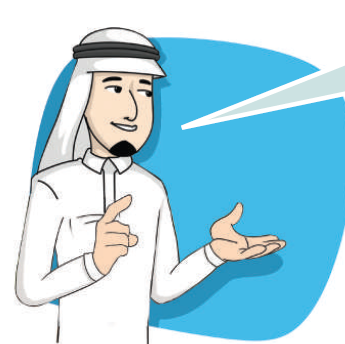 ماذا
متى
من
أين
كيف
لماذا
كم
ما
............................................................................................................................................................................................................................................................................
المعلمة تجيب على أسئلة المجموعات
أتأمل الصورة التي أمامي ثم أشارك مجموعتي في طرح سؤال مناسب.
اسم المجموعة :...............
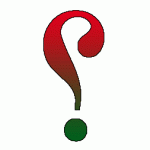 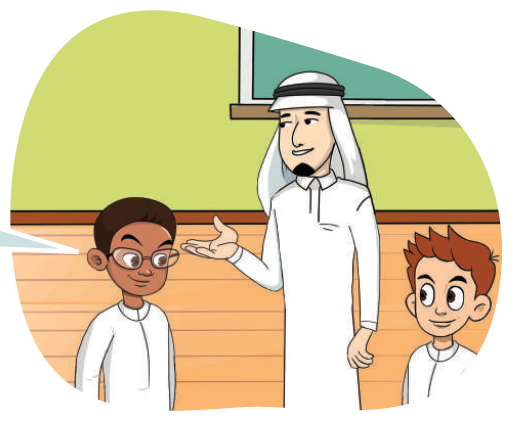 ماذا
متى
من
أين
كيف
لماذا
كم
ما
............................................................................................................................................................................................................................................................................
المعلمة تجيب على أسئلة المجموعات
أتأمل الصورة التي أمامي ثم أشارك مجموعتي في طرح سؤال مناسب.
اسم المجموعة :...............
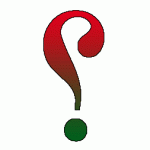 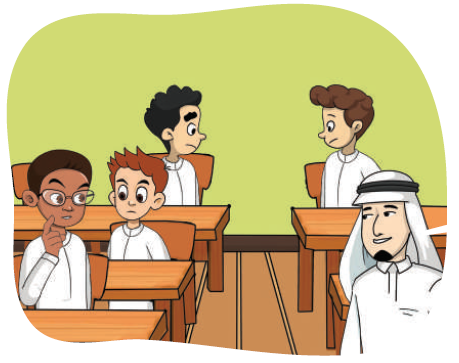 ماذا
متى
من
أين
كيف
لماذا
كم
ما
............................................................................................................................................................................................................................................................................
المعلمة تجيب على أسئلة المجموعات
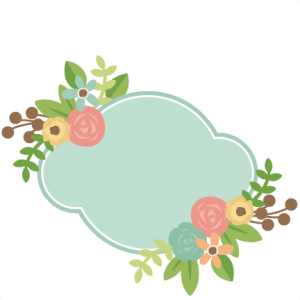 مـهـارة التوضيح
أضع خط تحت الكلمة التي لم أفهم معناها
فوائد القراءة
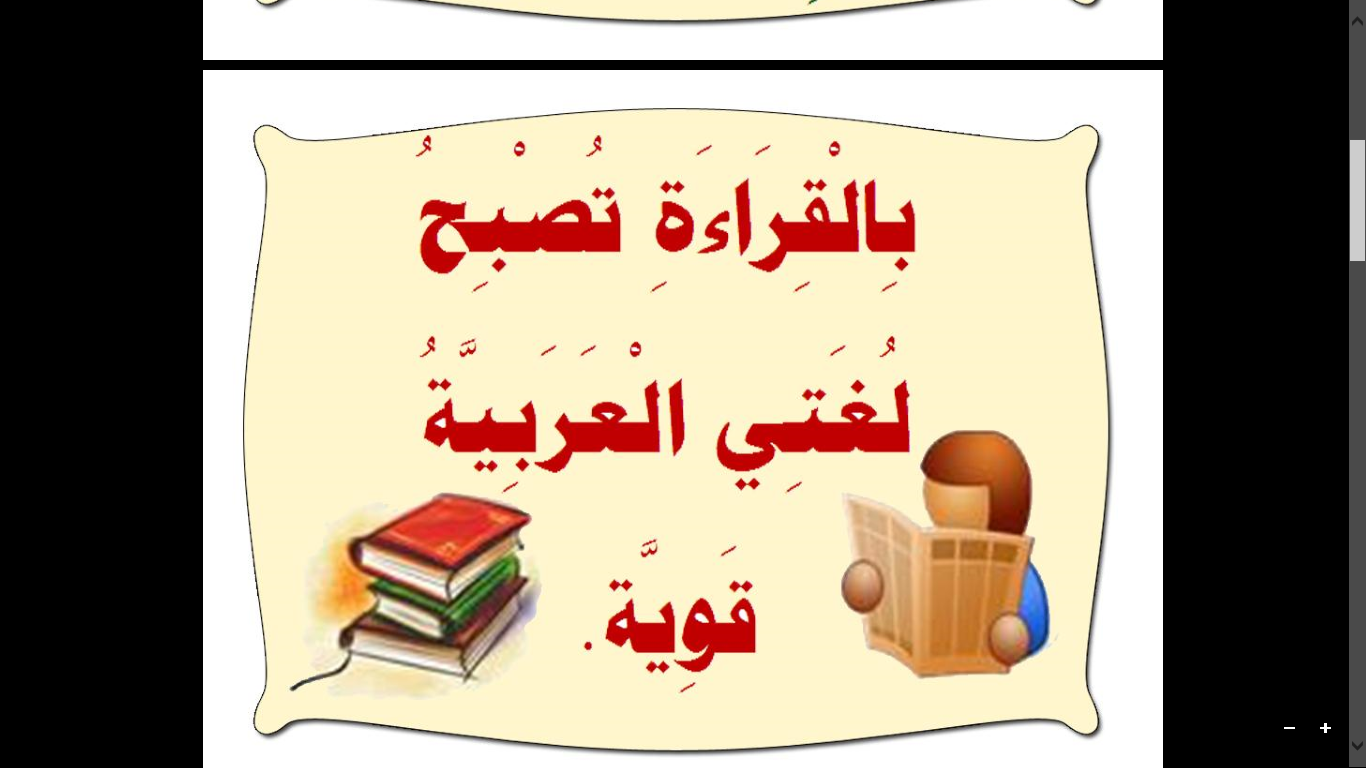 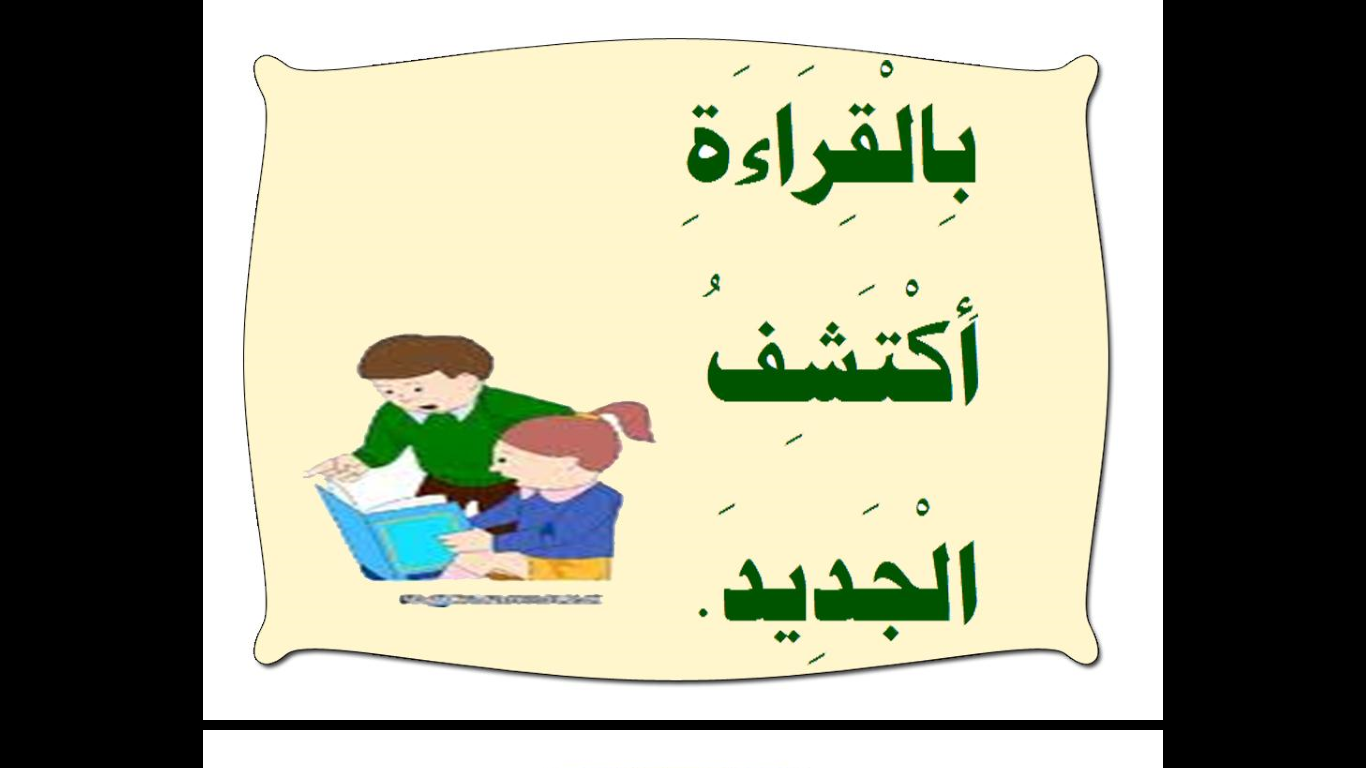 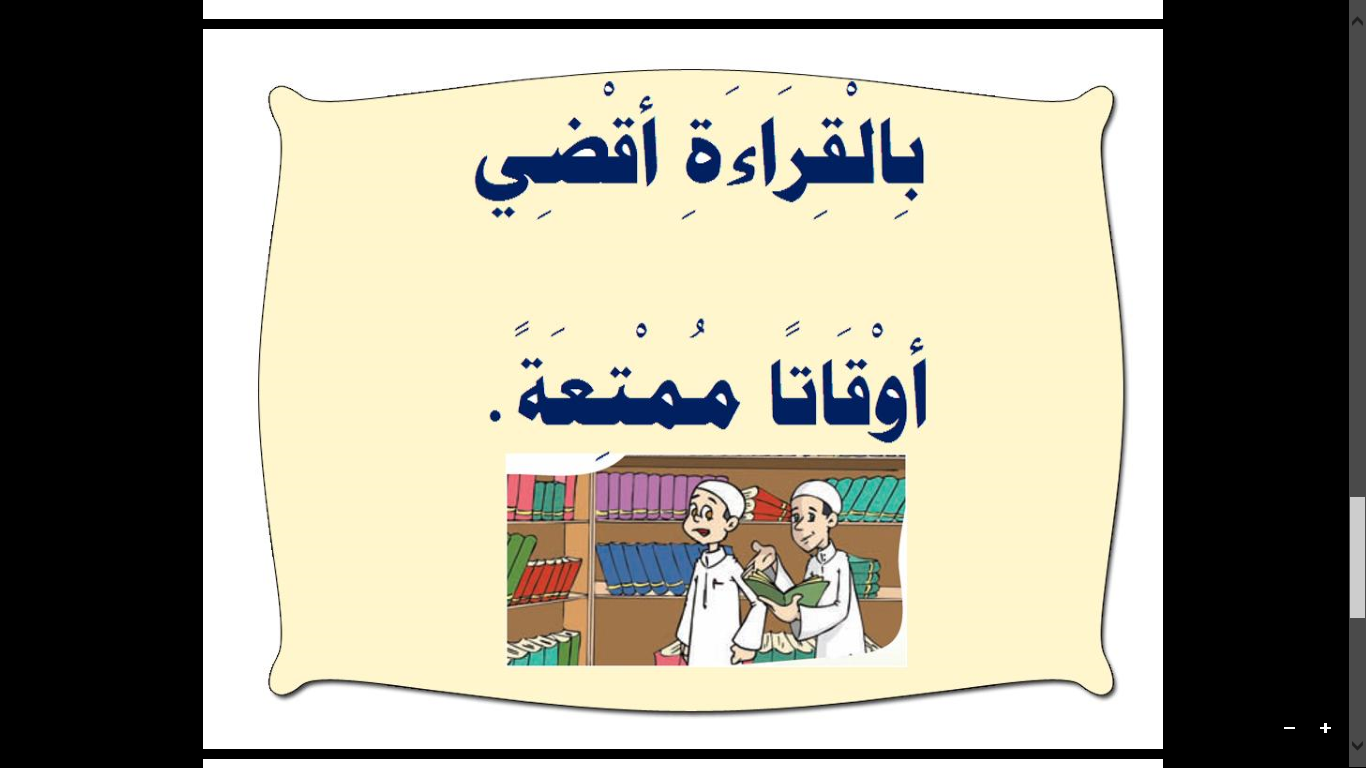 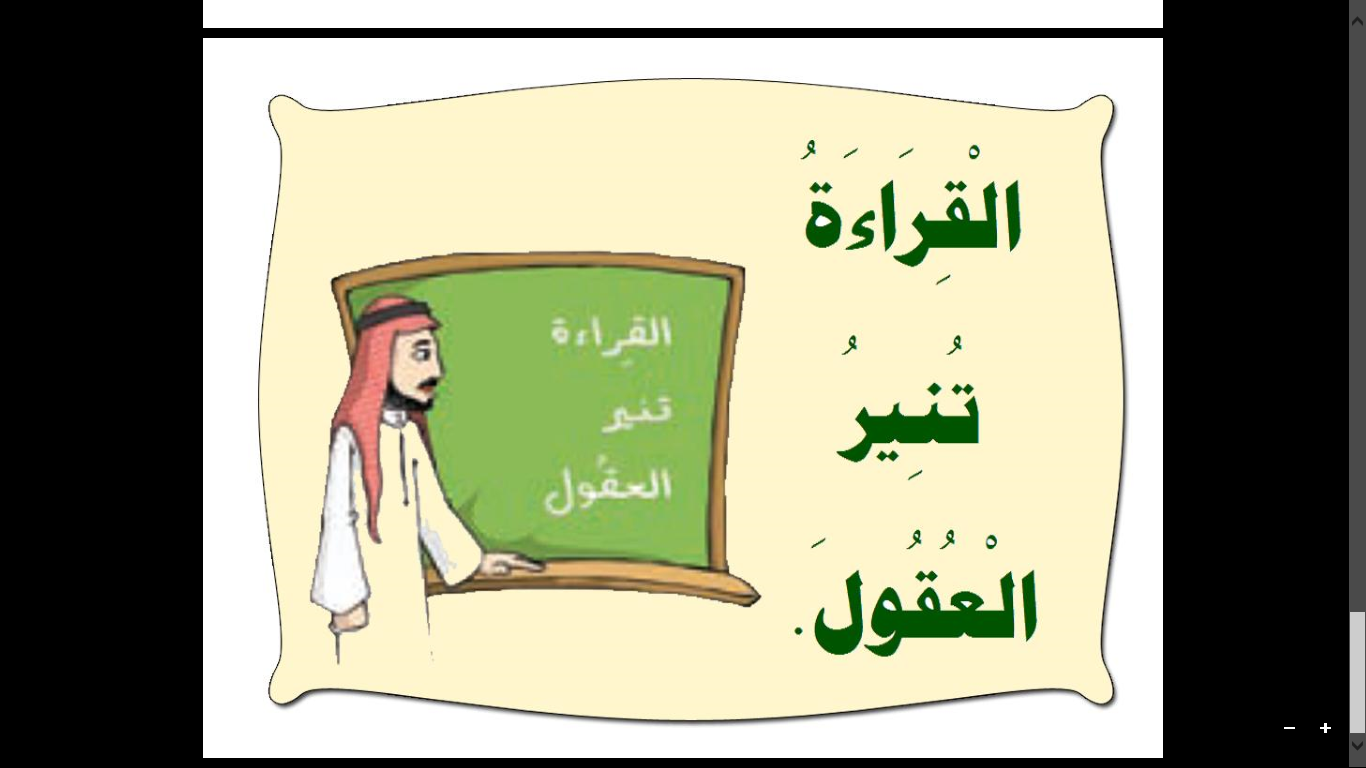 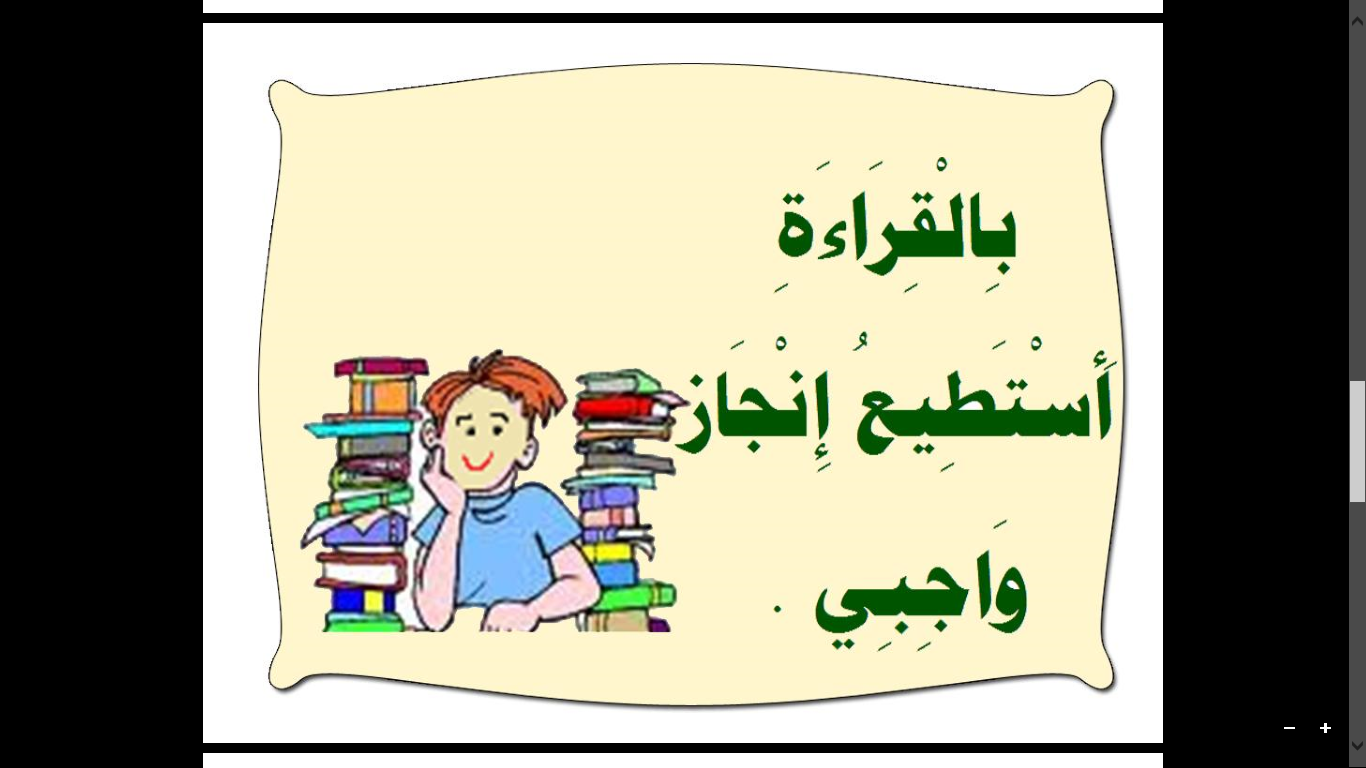 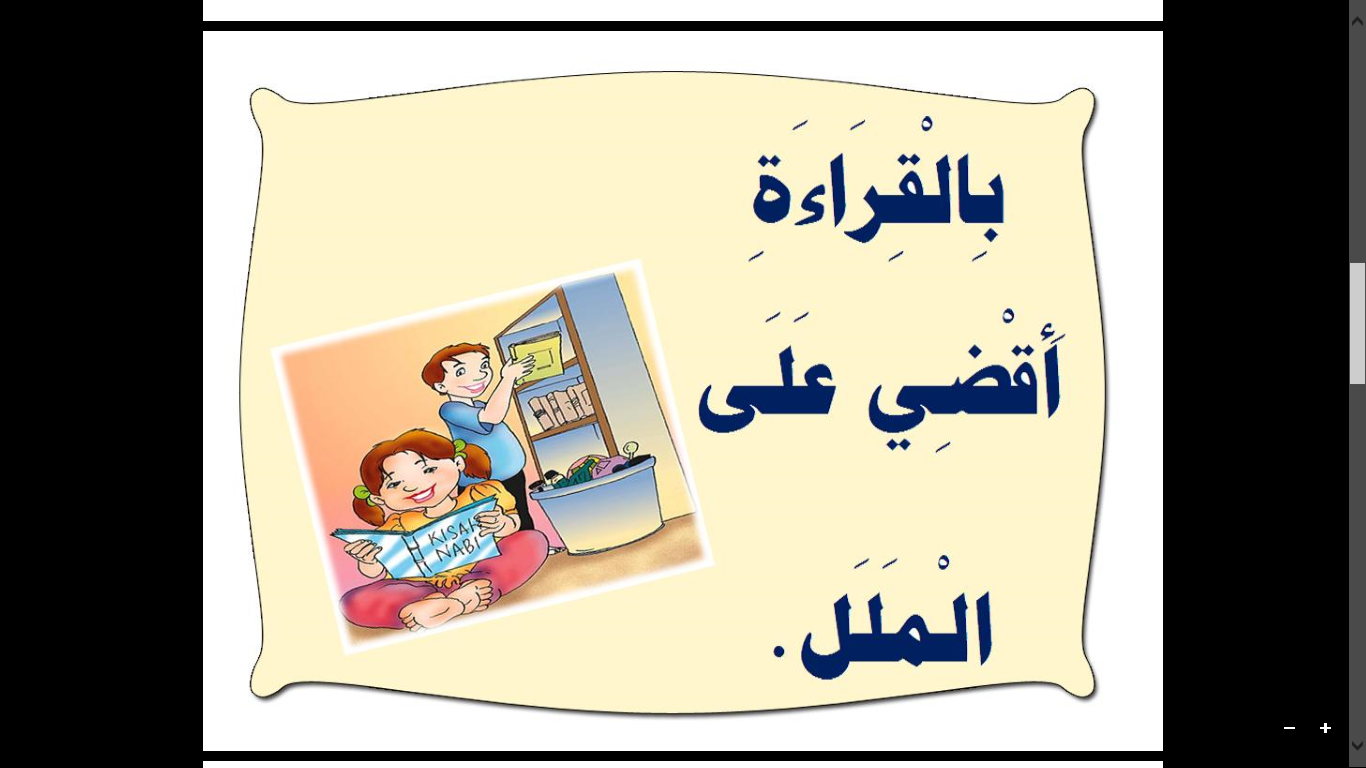 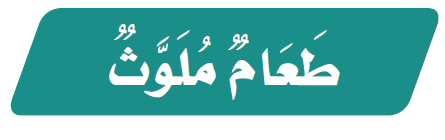 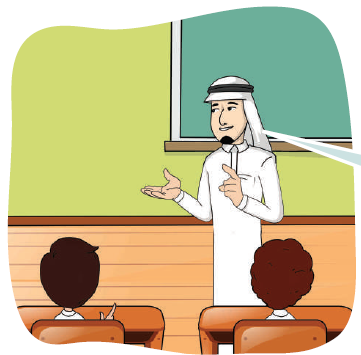 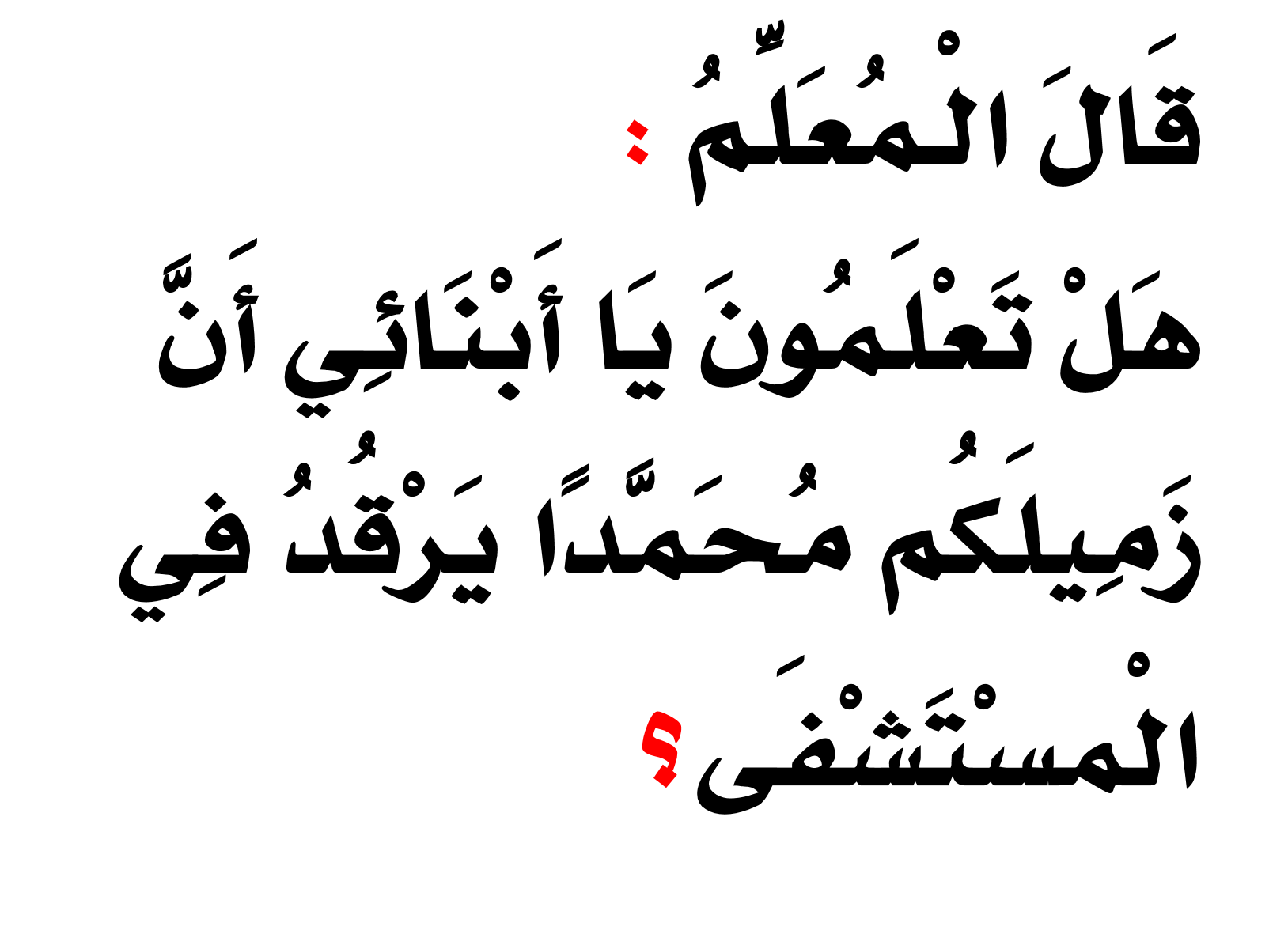 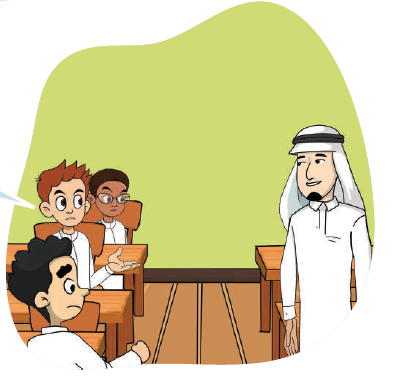 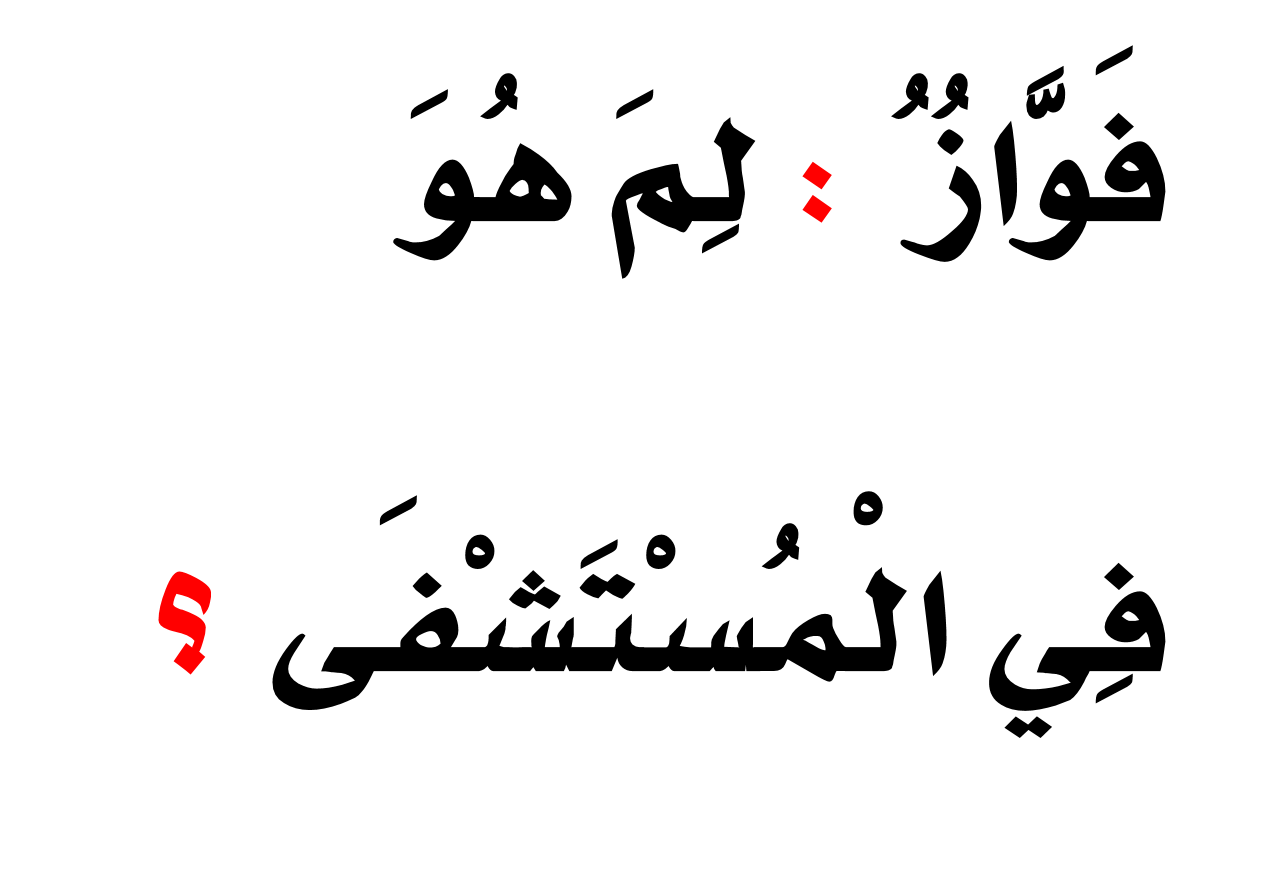 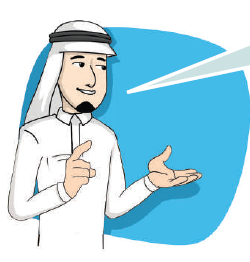 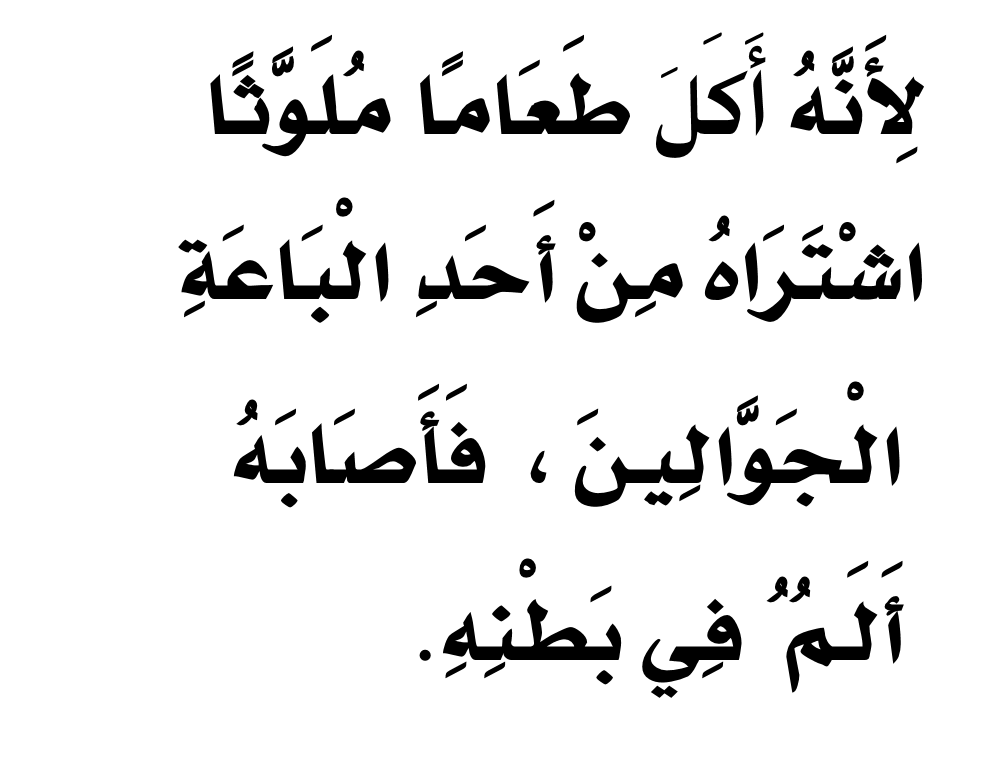 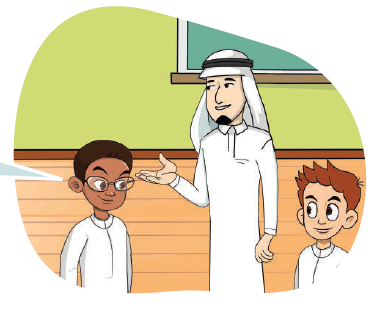 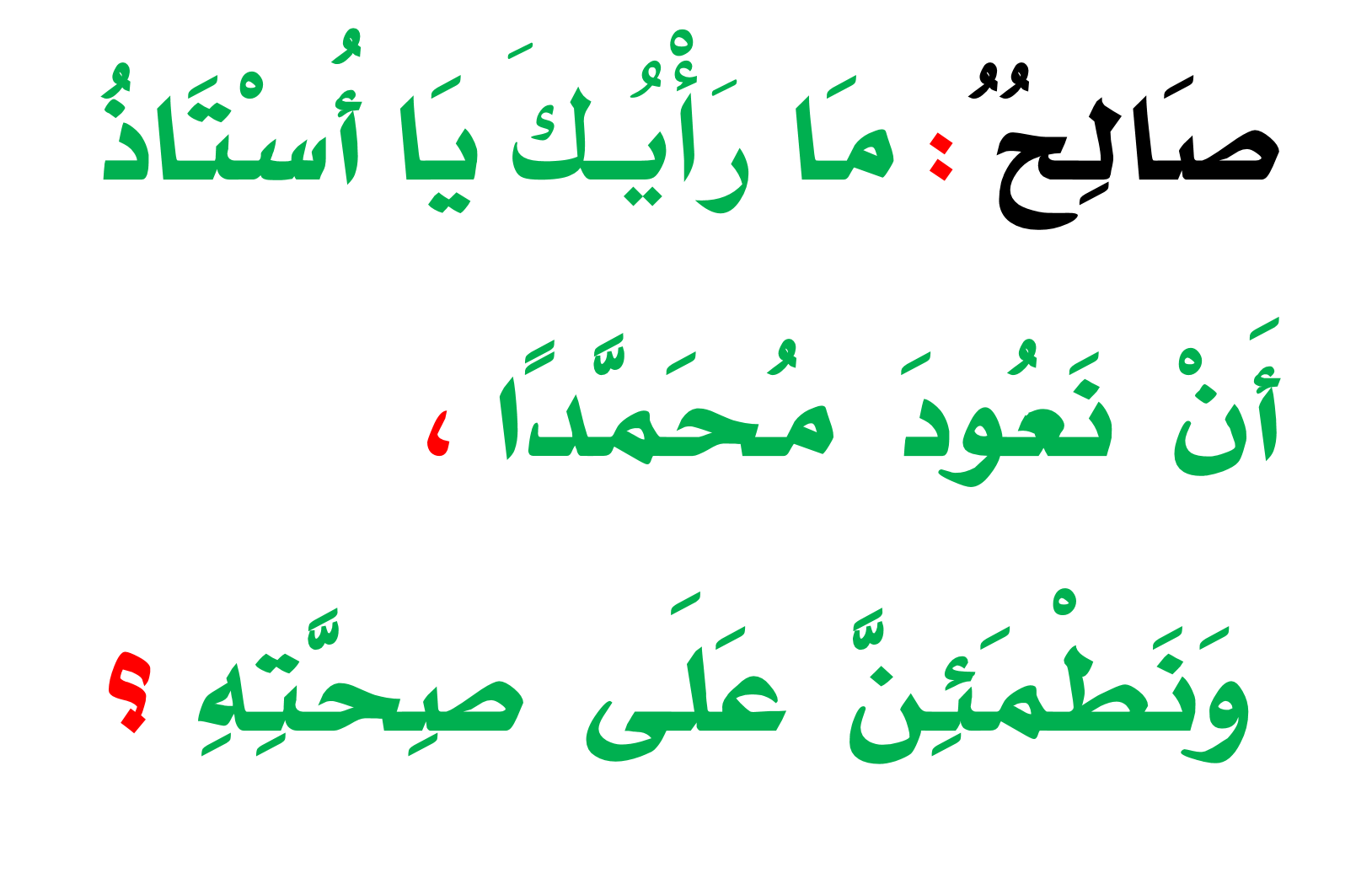 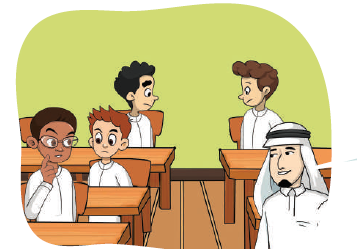 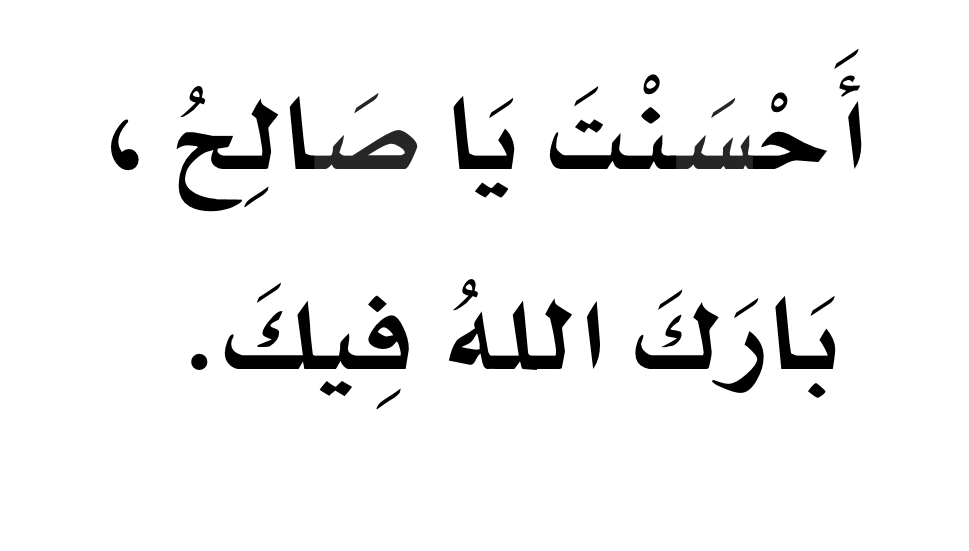 أفتح كتابي وأقرأ
بصوت واضح
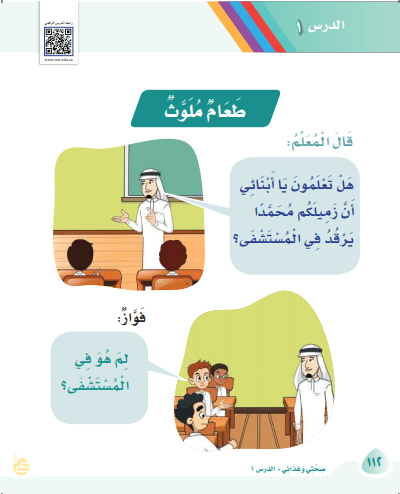 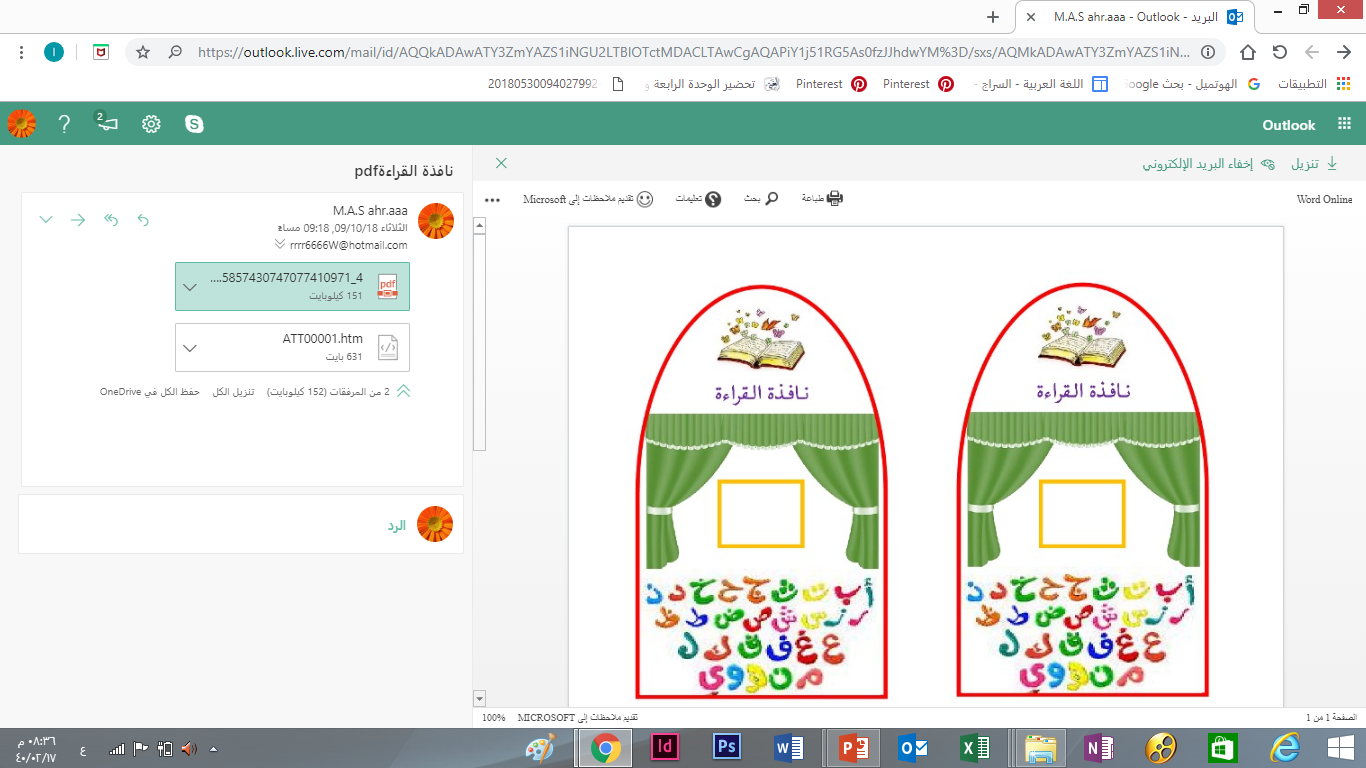 أفتح كتابي وأقرأ
بصوت واضح
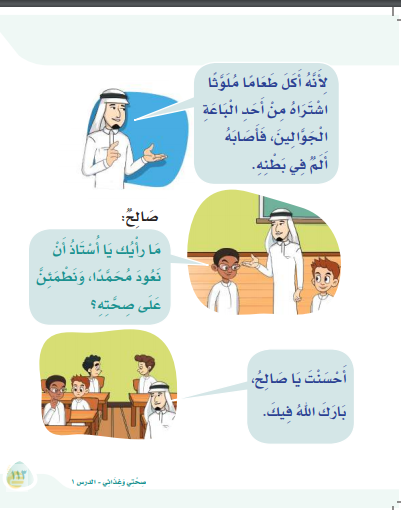 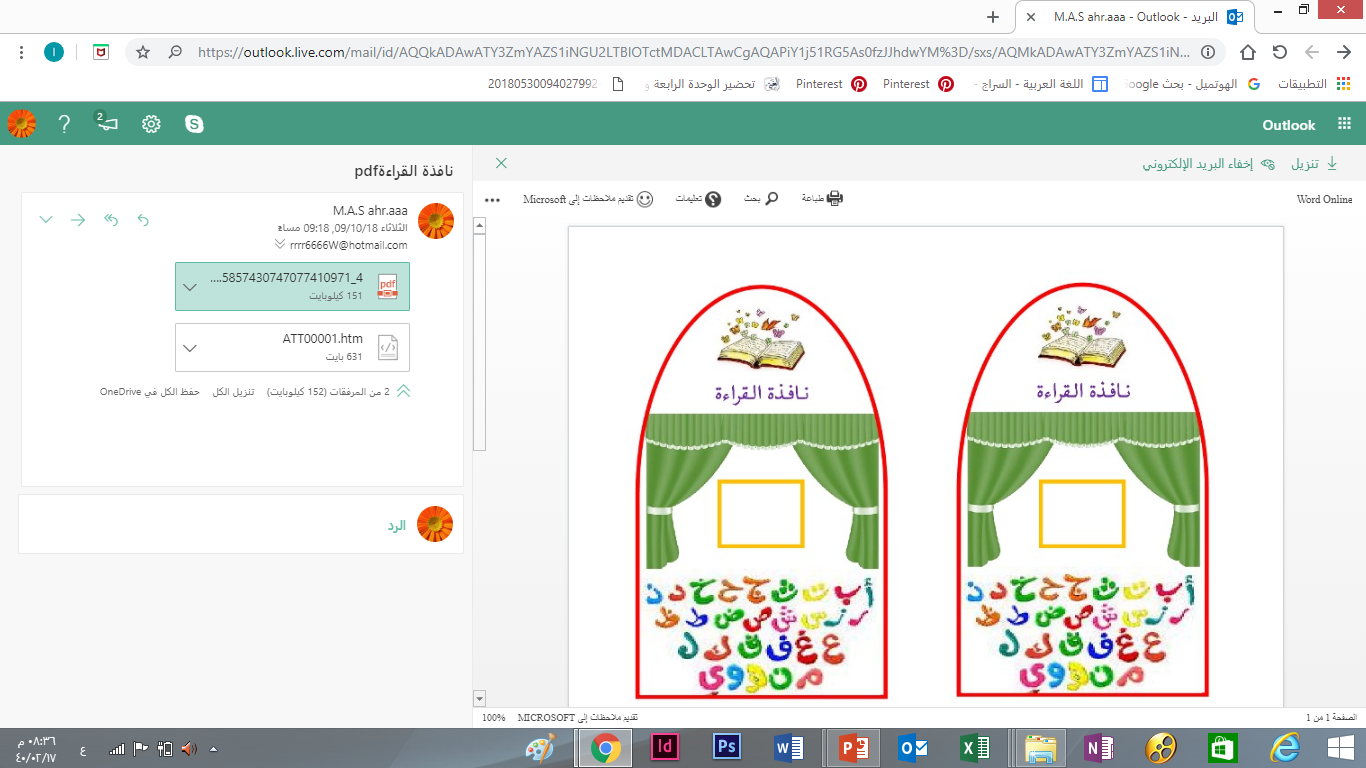 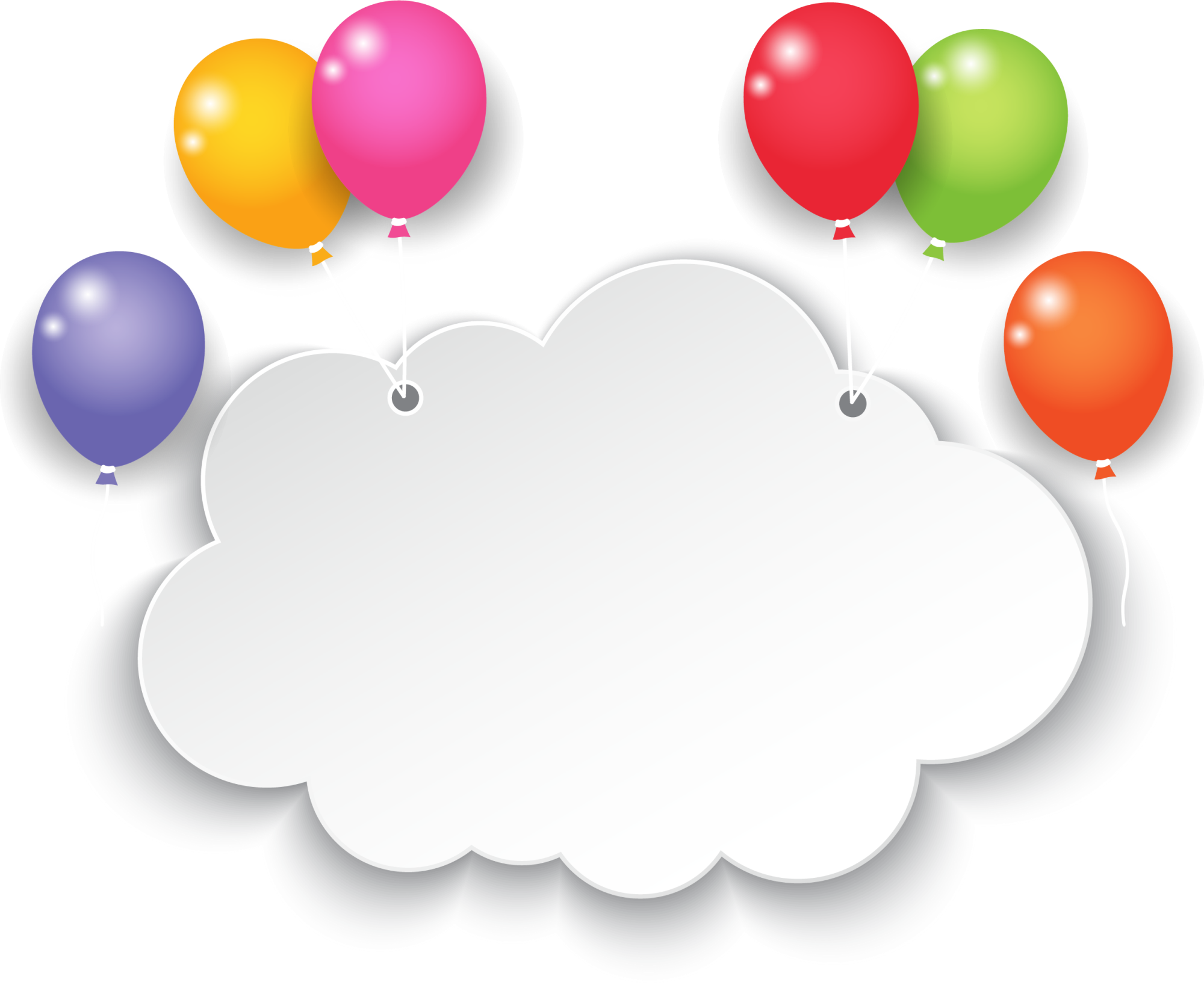 فاصل رياضي
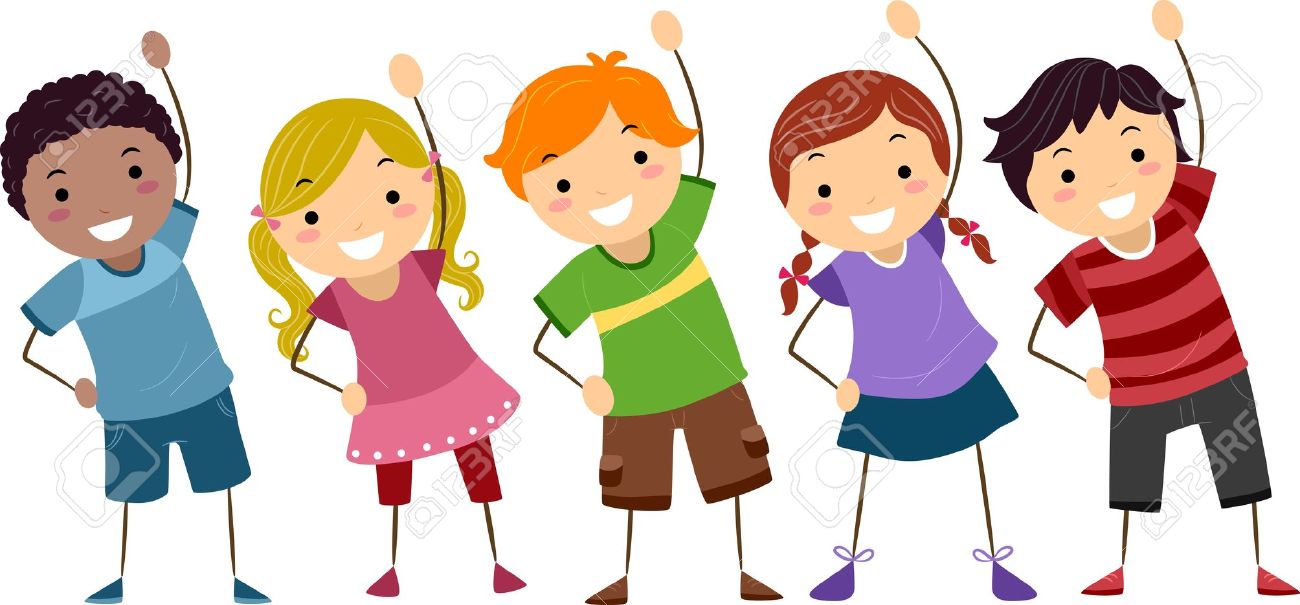 أرتب الكلمات لتصبح جملة مفيدة:
مَحَمَدًا
بَطْنِهِ
أَصَابَ
أَلَمٌ
فِي
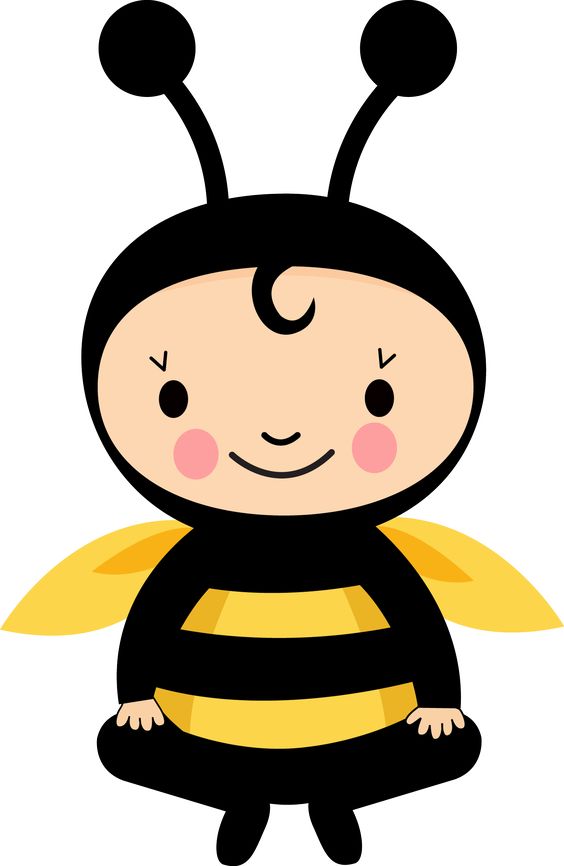 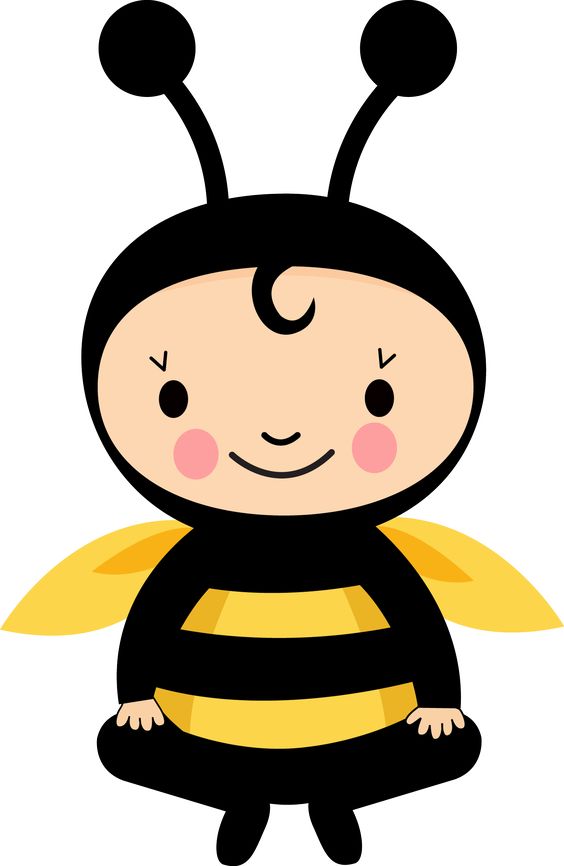 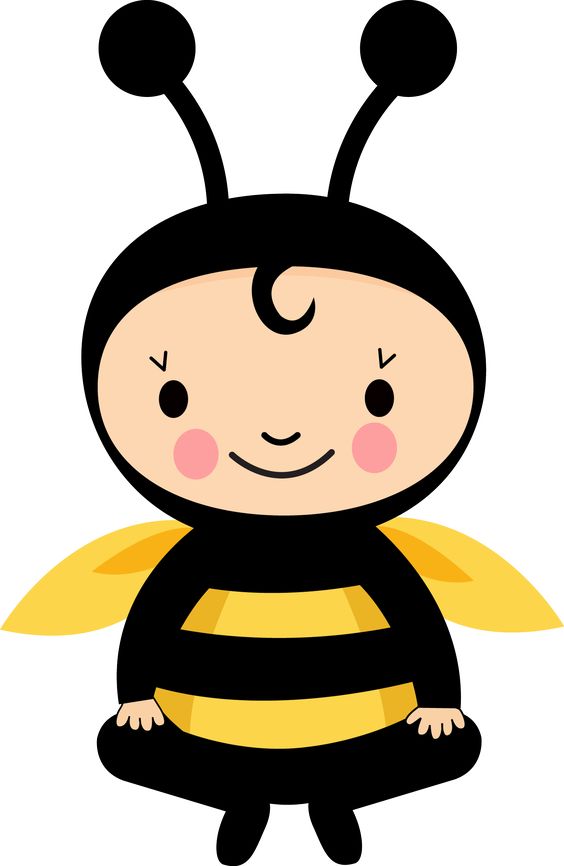 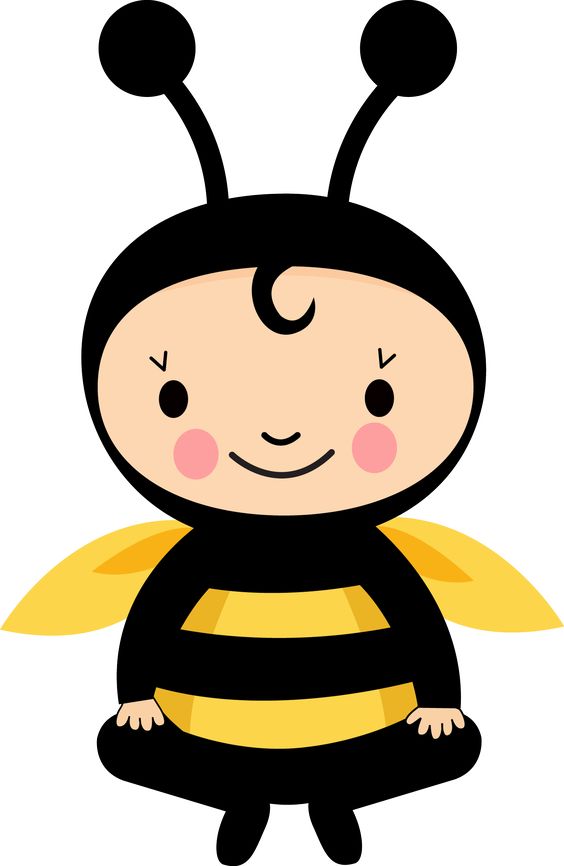 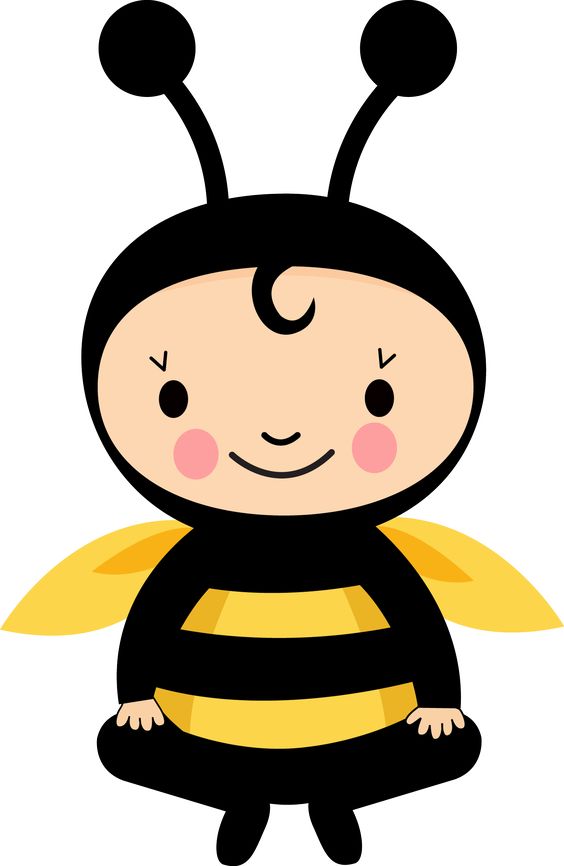 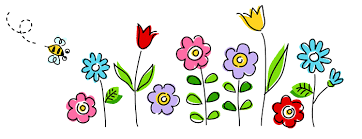 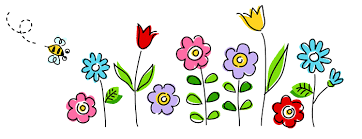 أرتب الكلمات لتصبح جملة مفيدة:
مُحَمَّدًا
سَنَعُود
صِحَّتِهِ
وَنَطْمَئِن
عَلَى
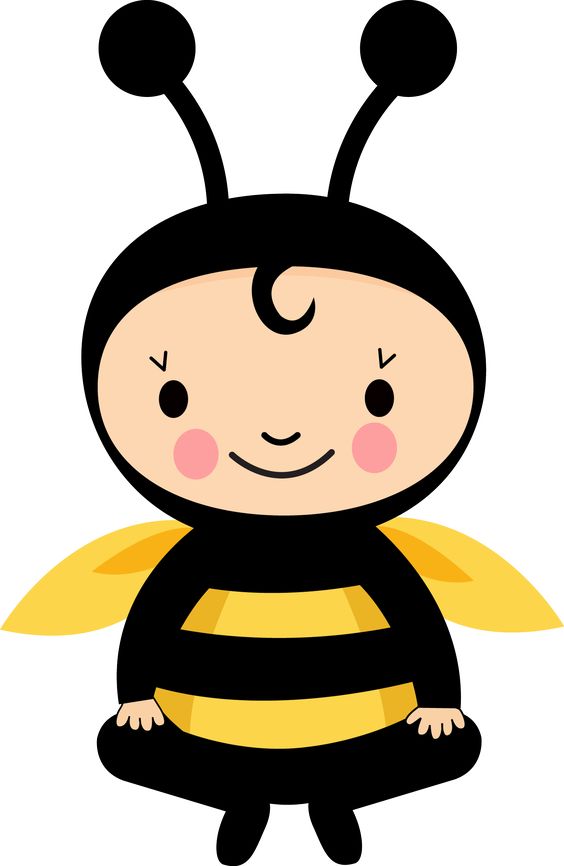 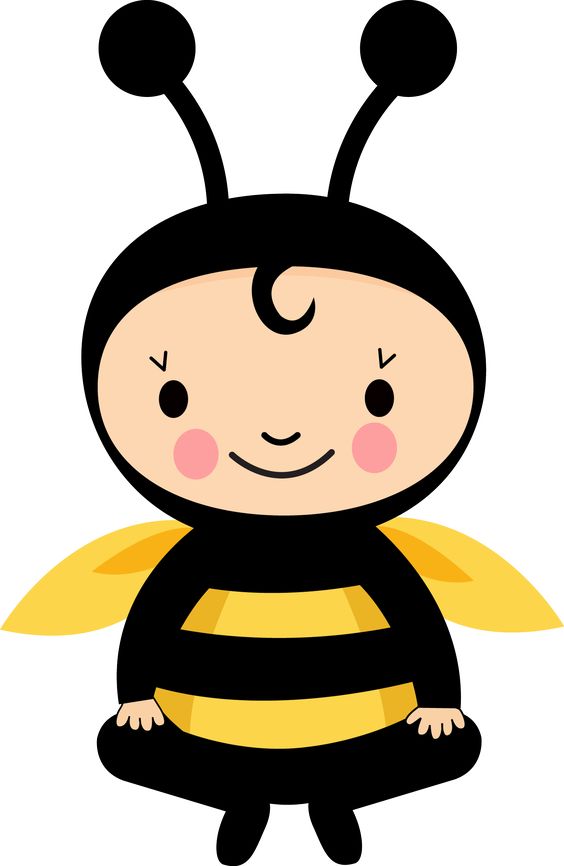 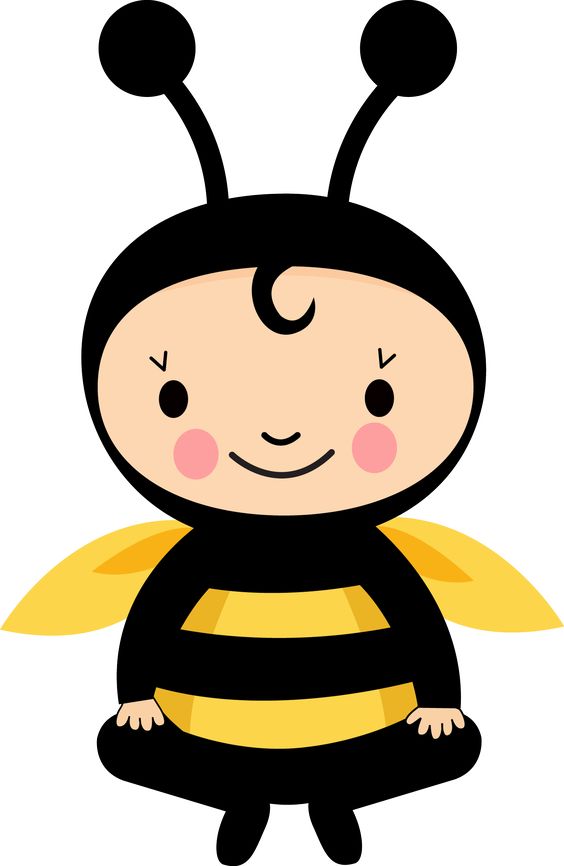 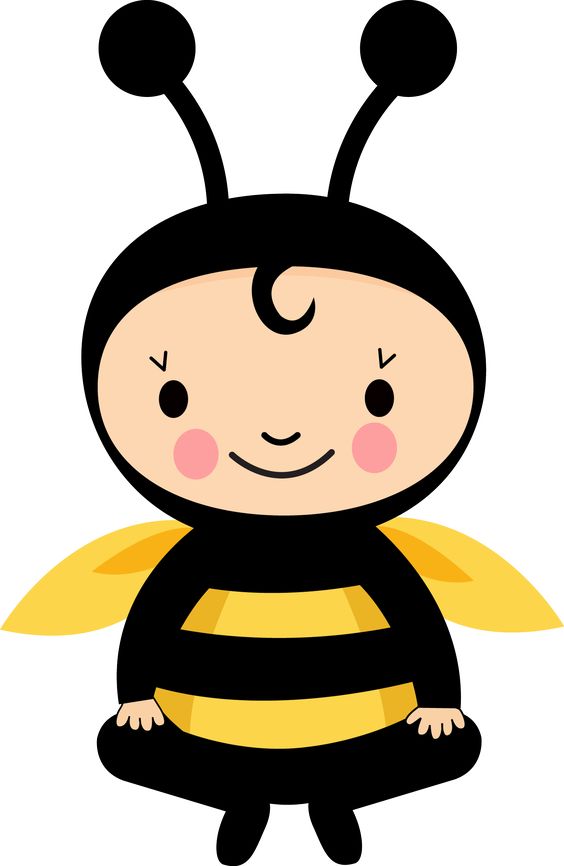 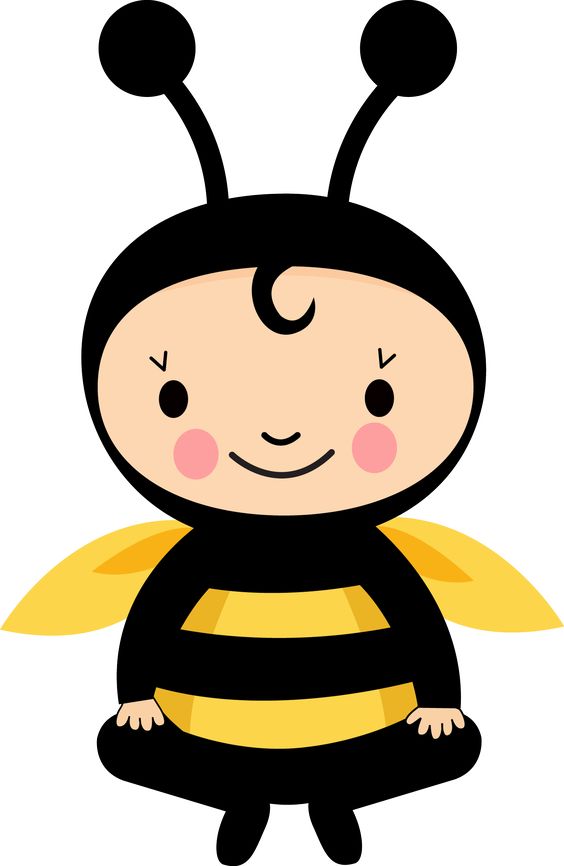 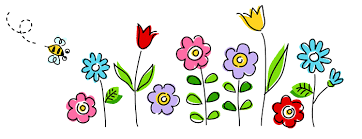 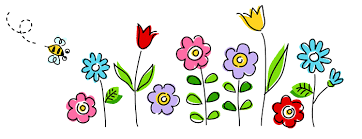 أرتب الكلمات لتصبح جملة مفيدة:
مِن
الْجَوَّالِين
اشْتَرَاهُ
أَحَدِ
الْبَاعَةِ
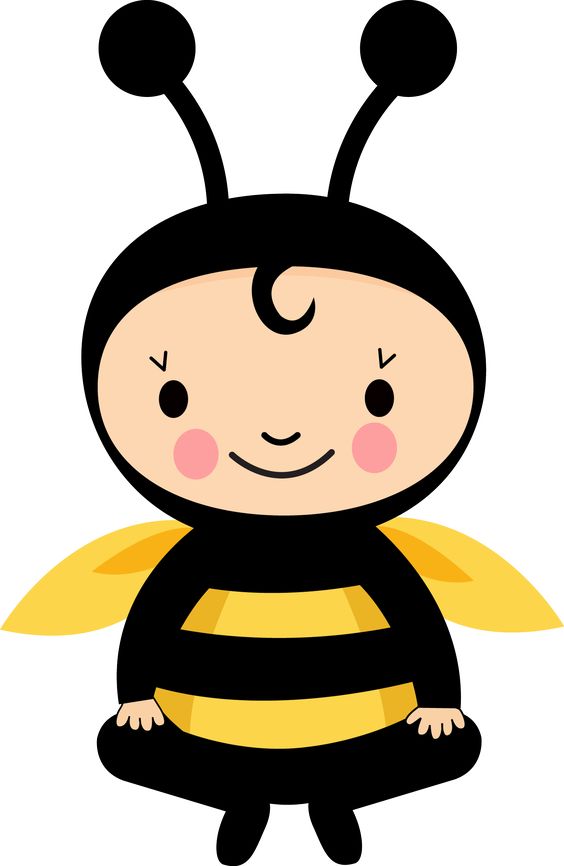 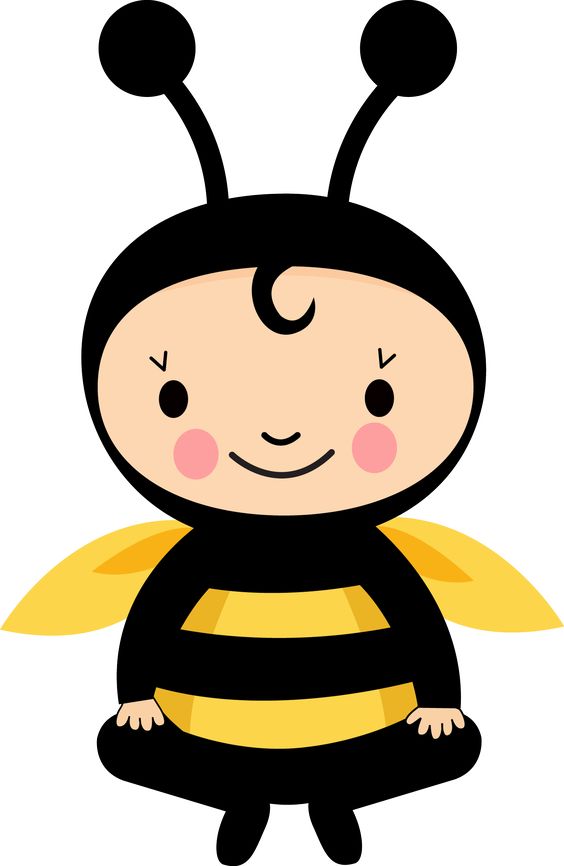 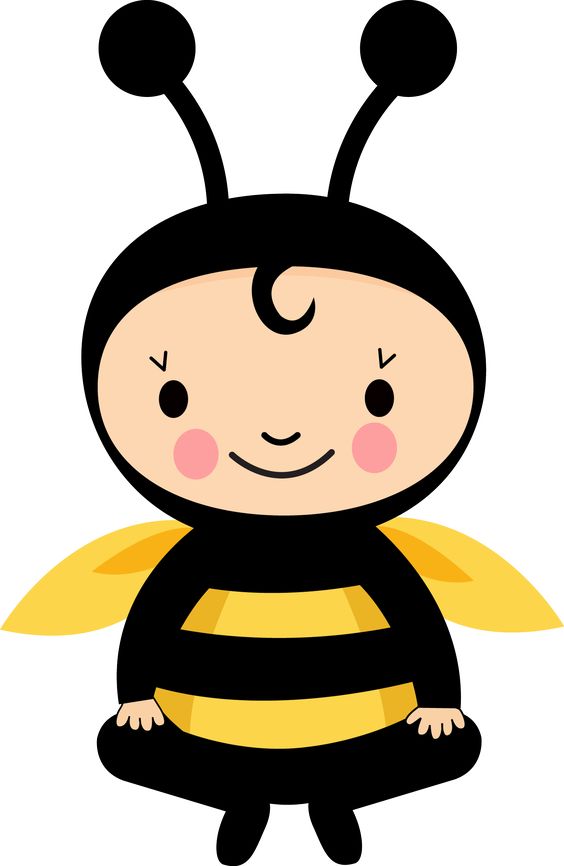 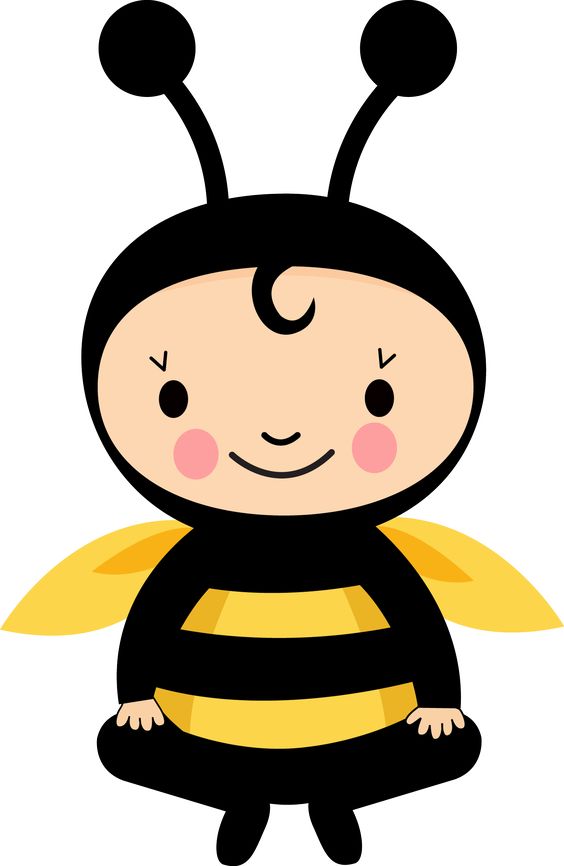 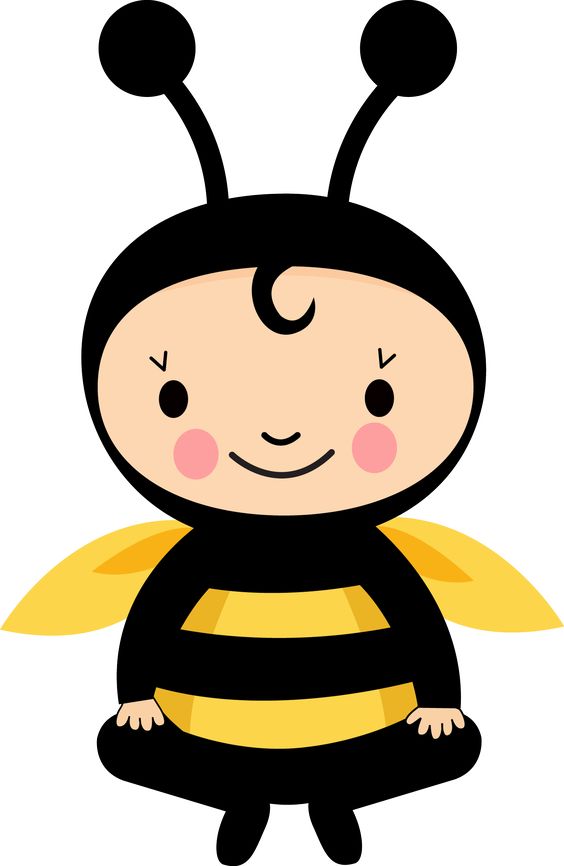 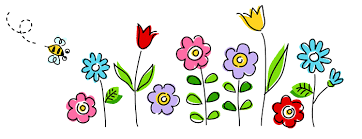 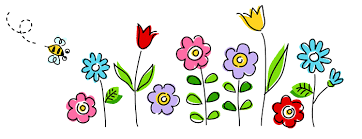 عبارات التعلم التعاوني
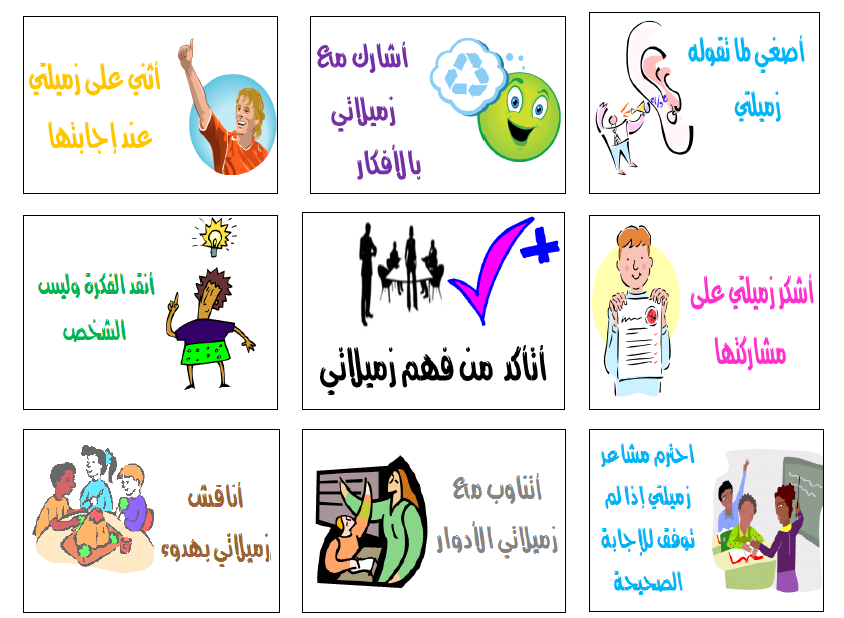 أنشطة القراءة
المجموعة الثانية  : 
لعبة المصافحة ( أمام المجموعة صور وجمل الدرس المطلوب كل صورة تتصل بالجملة المناسبة .
المجموعة الأولى :

استراتيجية التعلم باللعب  القطار أو خطوات نحو الكنز
المجموعة الثالثة  :
استراتيجية الليغو (مكعبات وضع عليها الجمل  بحيث يقوم المتعلمون بتركيب القطع حسب الترتيب المطلوب .
المجموعة الرابعة  :
صندوق القصص عبارة عن صندوق به قصص الوحدة السابعة ويتم استخراج قصة اليوم وقراءتها
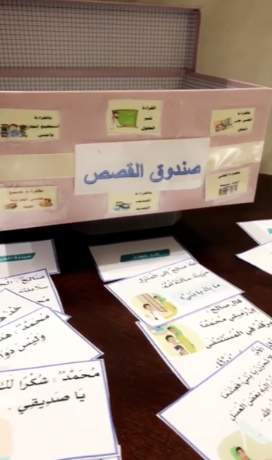 المجموعة الخامسة  :
استراتيجية القصة المصورة
(ورقة عمل )
القطار السريع
قطار التعلم على وشك أن يغادر المحطة يا صغيرتي 
نريد منك الجلوس في القطار وقراءة الجملة التي أمامك
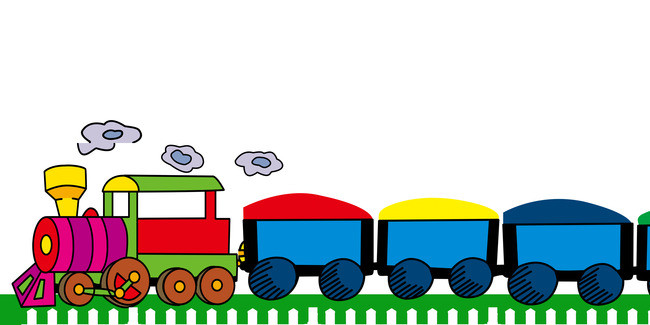 يتم صف الطالبات في وسط الفصل على هيئة قطار 
تعرض المعلمة البطاقات على الطالبات 
تقرا كل طالبة بطاقتها بصوت واضح 
تصحيح الأخطاء إن وجدت من قبل الطالبة التي تليها 
عرض نشيد القطار وإنشاد الطالبات معه
خطوات نحو الكنز
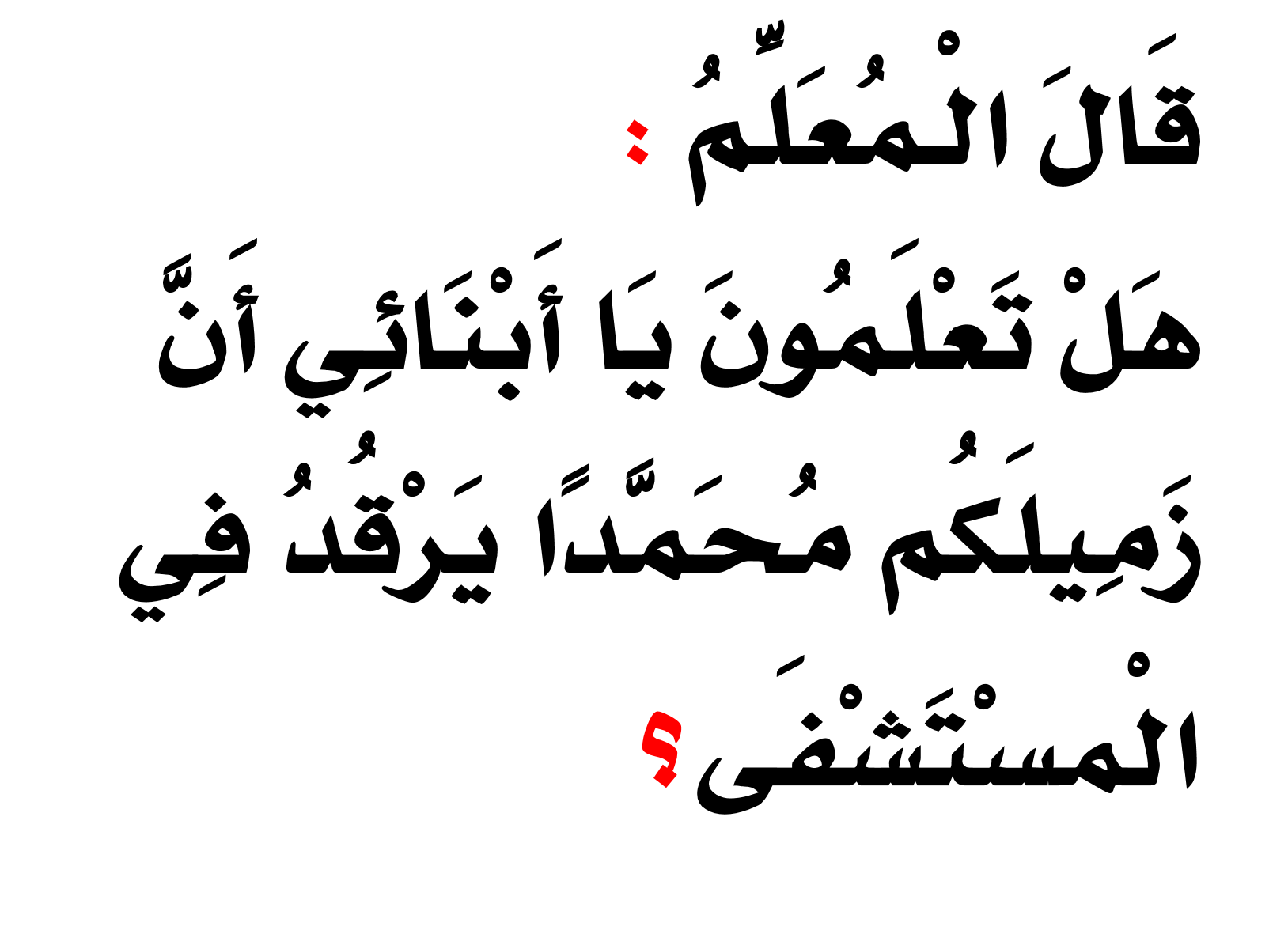 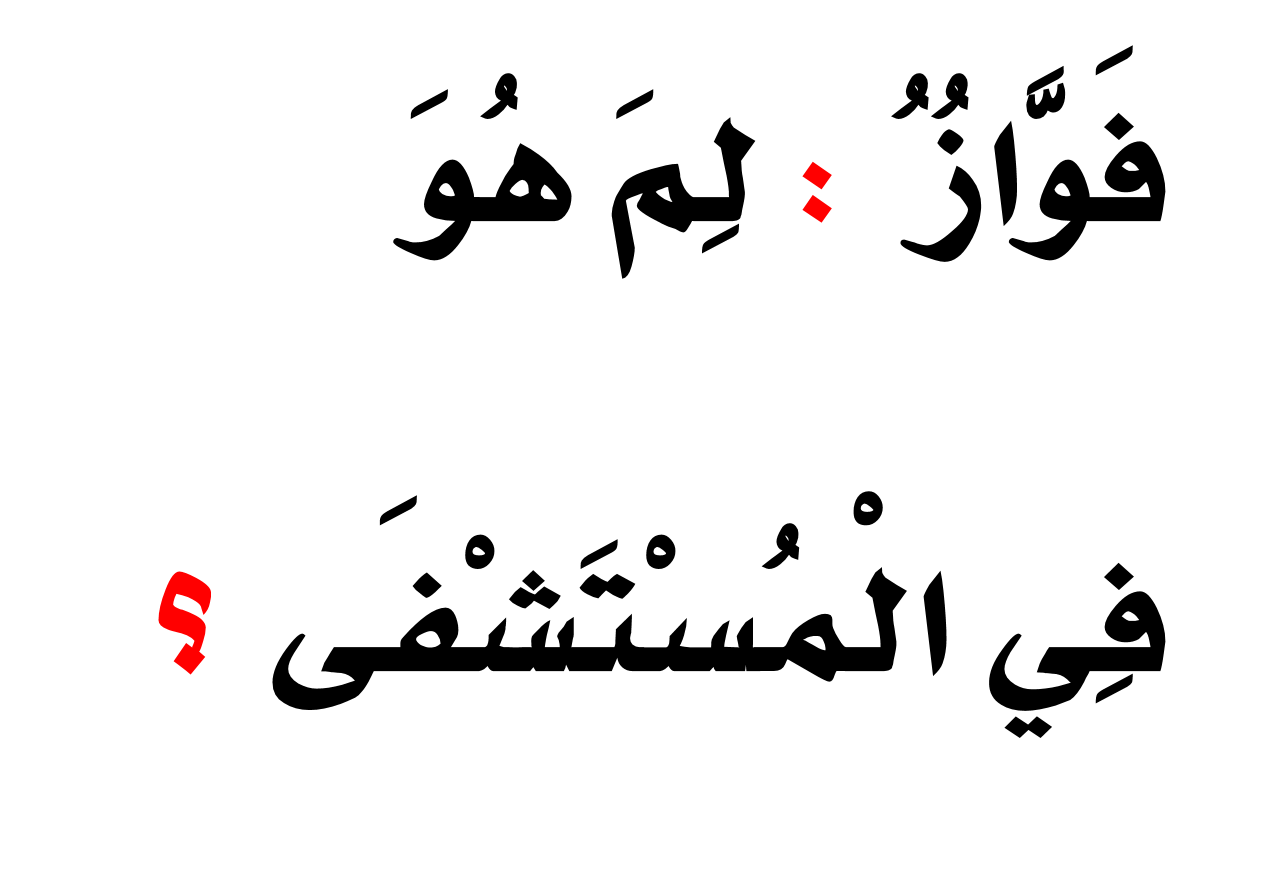 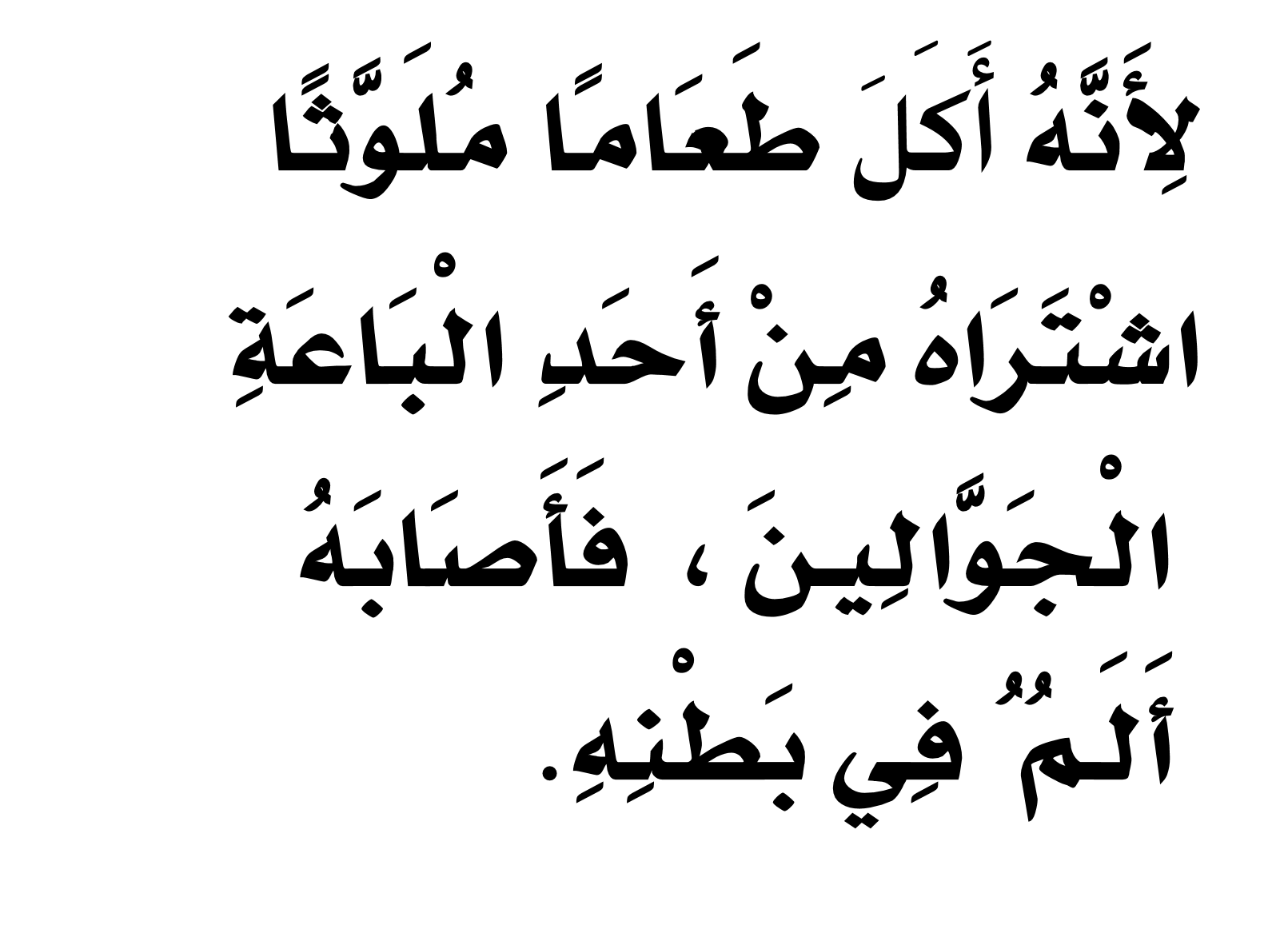 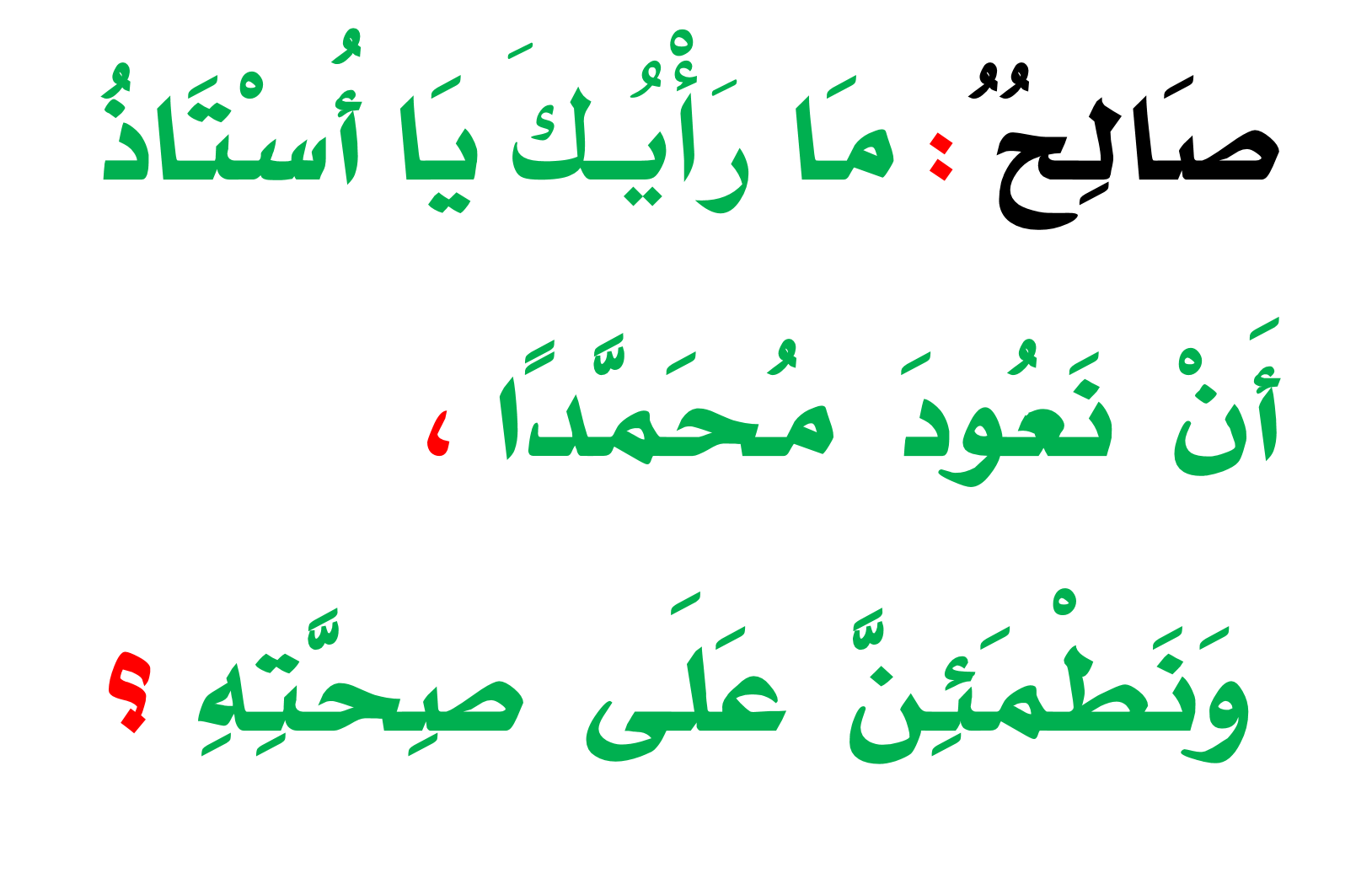 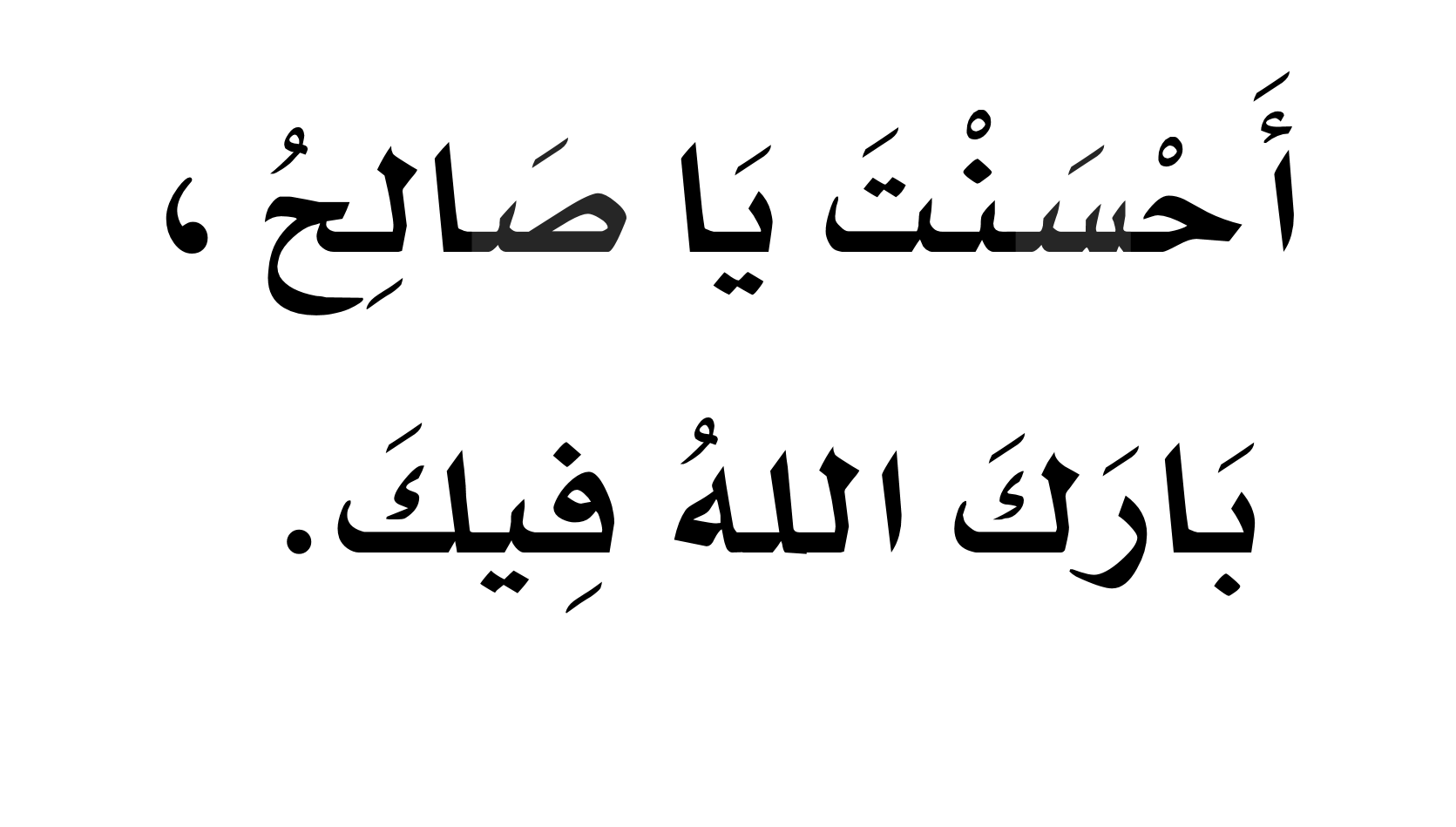 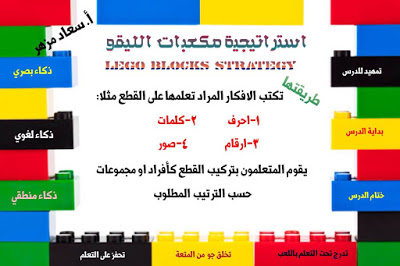 المطلوب : ترتيب الجمل لتصبح نصًا مترابطًا .
توضع الجمل على المكعبات .
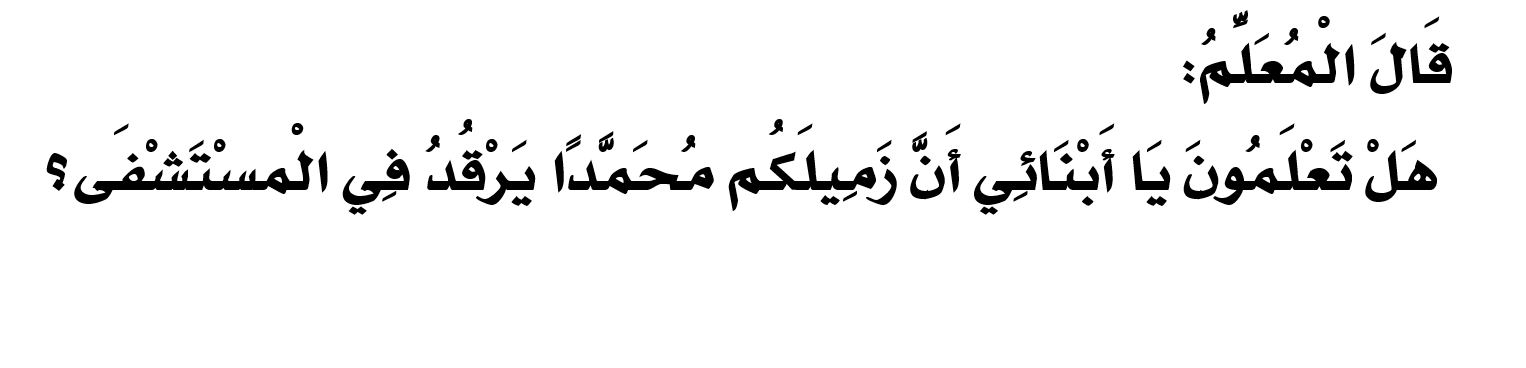 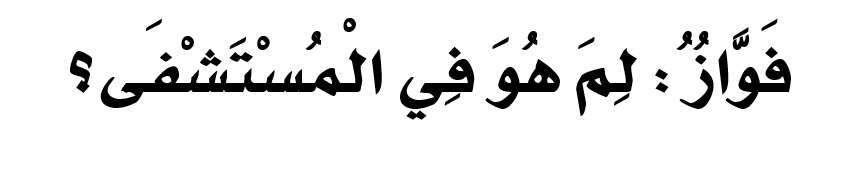 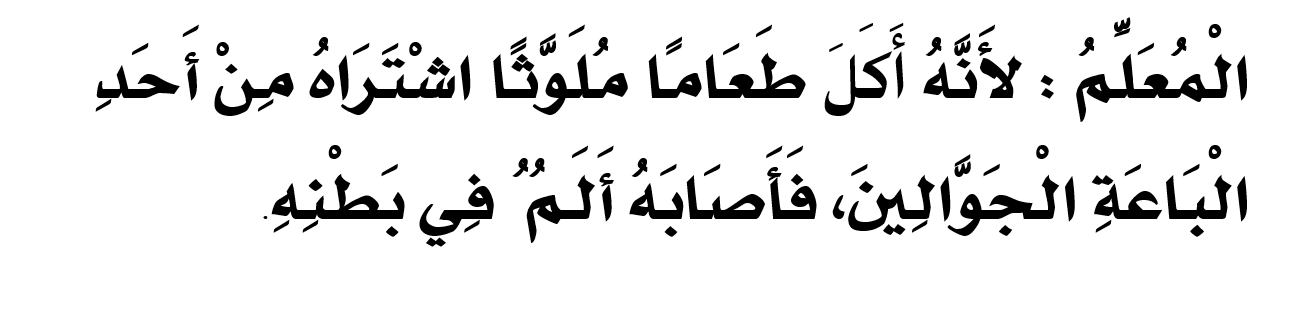 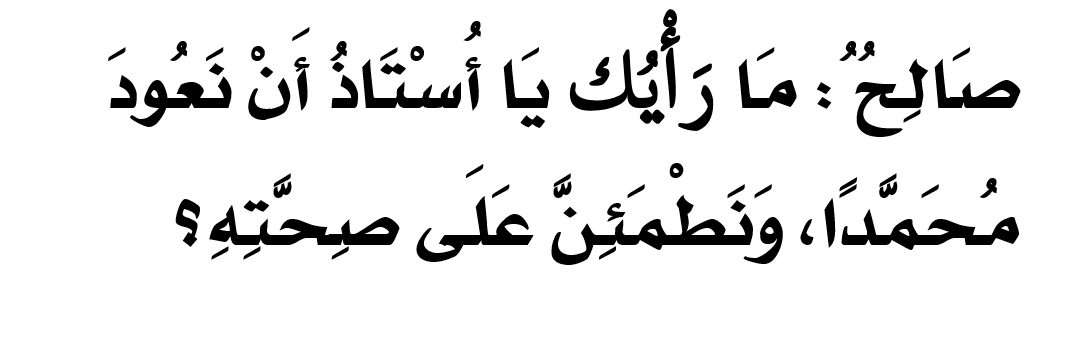 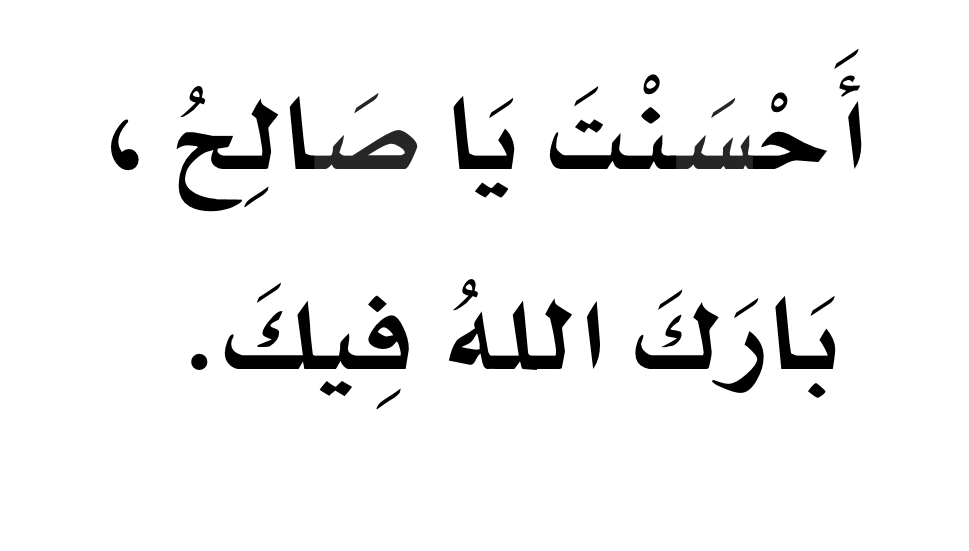 اليوم :                                                                                  المادة:  لغتي 
 التاريخ :     /      /   14 هـ                                                       الوحدة : السادسة
الموضوع : طعام ملوث                                                                                              المكون :النص القرائي
الاستراتيجية : القراءة المصورة                                                                                 الزمن : 3 د
 الهدف : ترتيب الصور بحسب تسلسل القصة .                                   أسلوب التنفيذ:  جماعي
اسم المجموعة 


................................................
أرتب أحداث القصة ثم أقرؤها
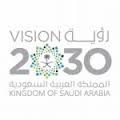 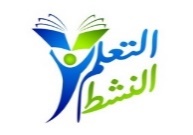 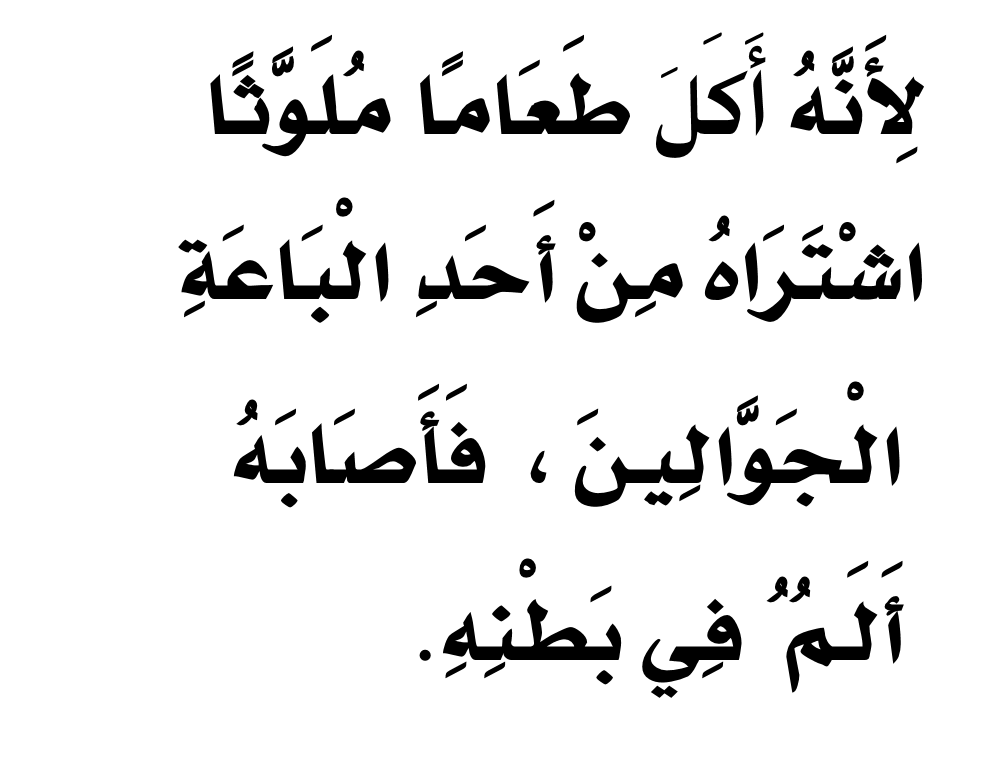 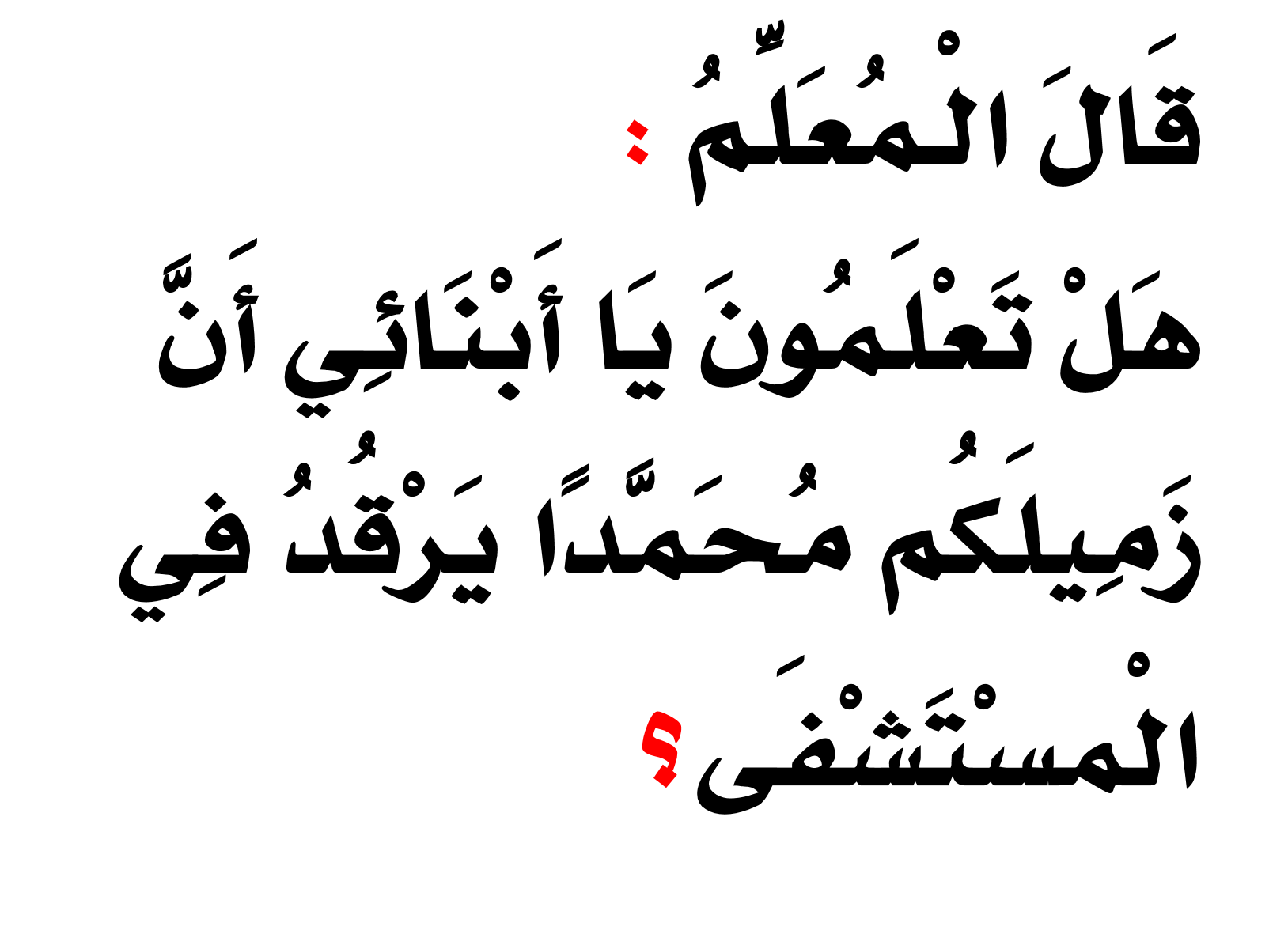 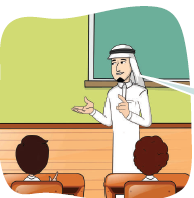 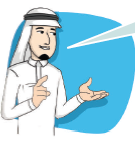 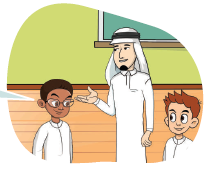 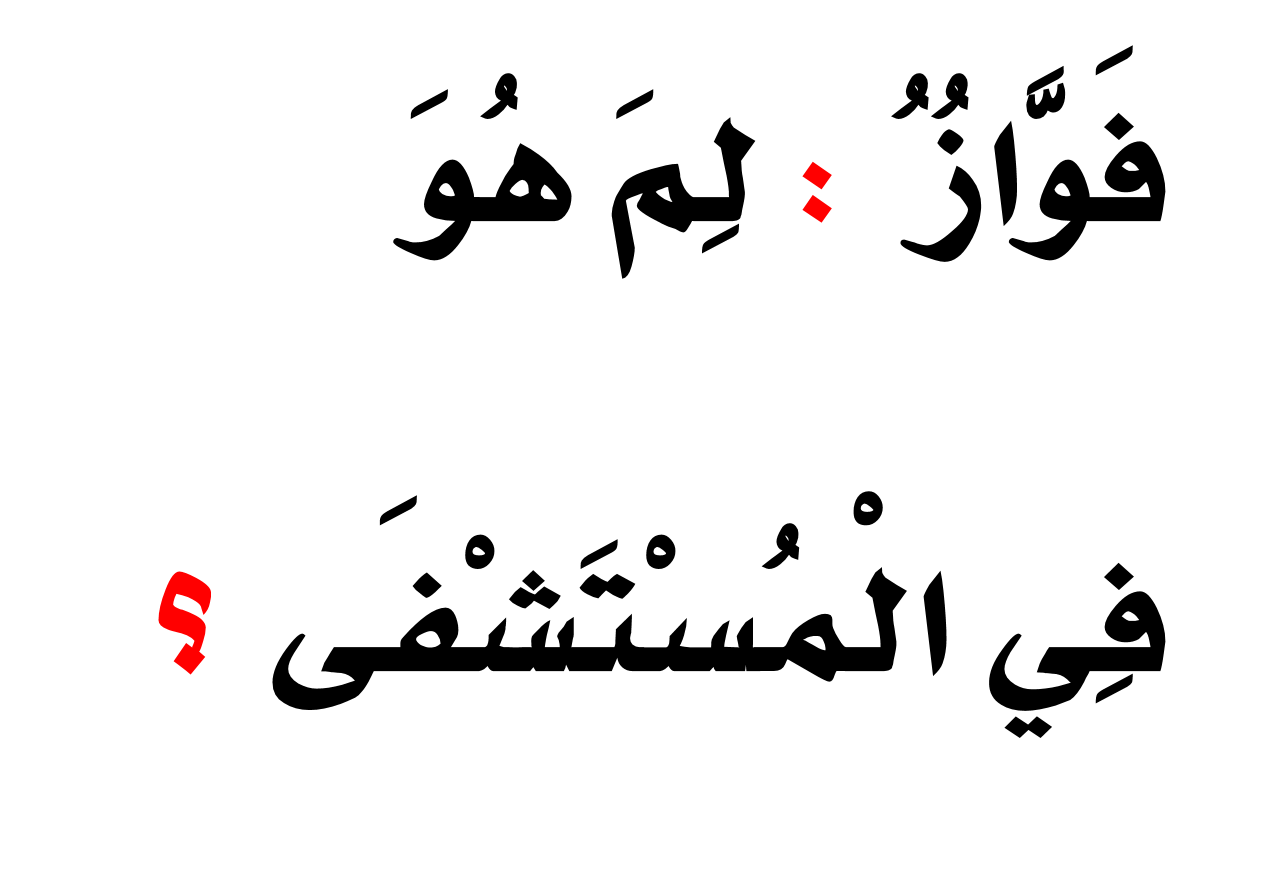 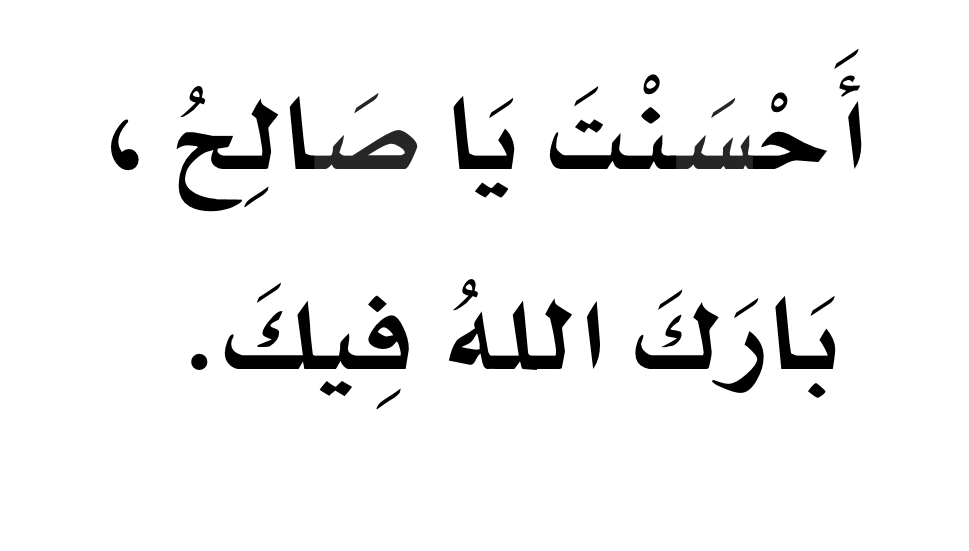 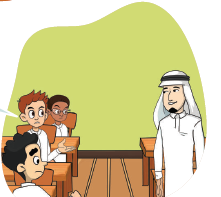 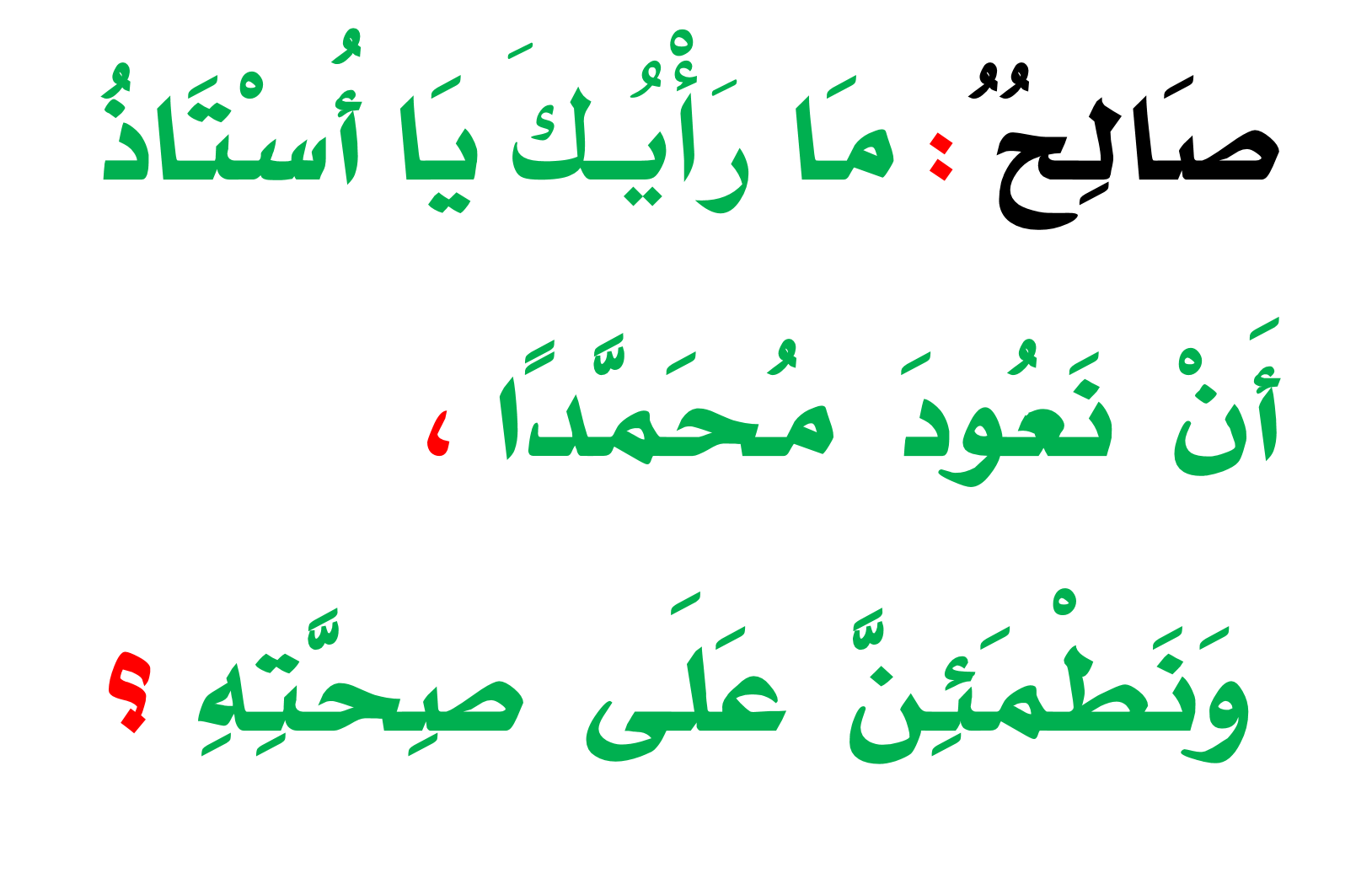 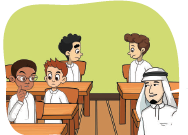 اليوم :                                                                            المادة:  لغتي 
 التاريخ :     /      /   14 هـ                                                  الوحدة : السادسة 
الموضوع : طعام ملوث                                                            المكون : النص القرائي
الاستراتيجية : الاصطفاف المنطقي                                             الزمن : 3 د
  الهدف : ترتيب الجمل لتصبح نصًا مترابطًا                                   أسلوب التنفيذ:  جماعي
اسم المجموعة 


................................................
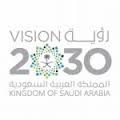 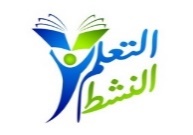 أرتب الجمل لتصبح نصا مترابطا بوضع رقم أمام الجملة
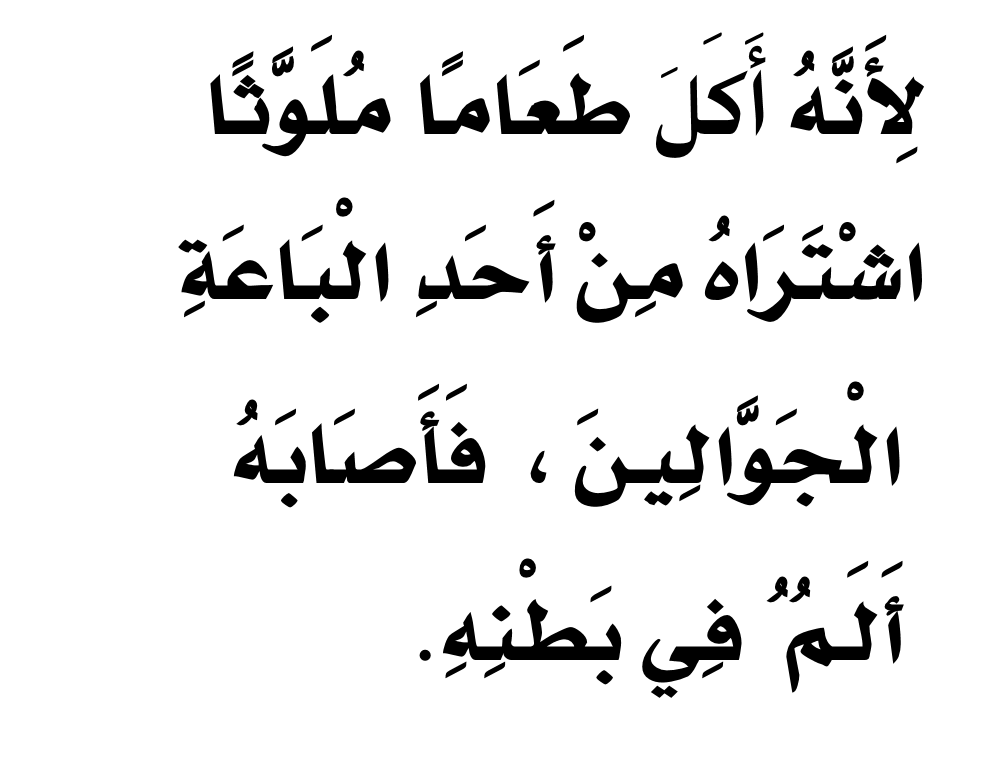 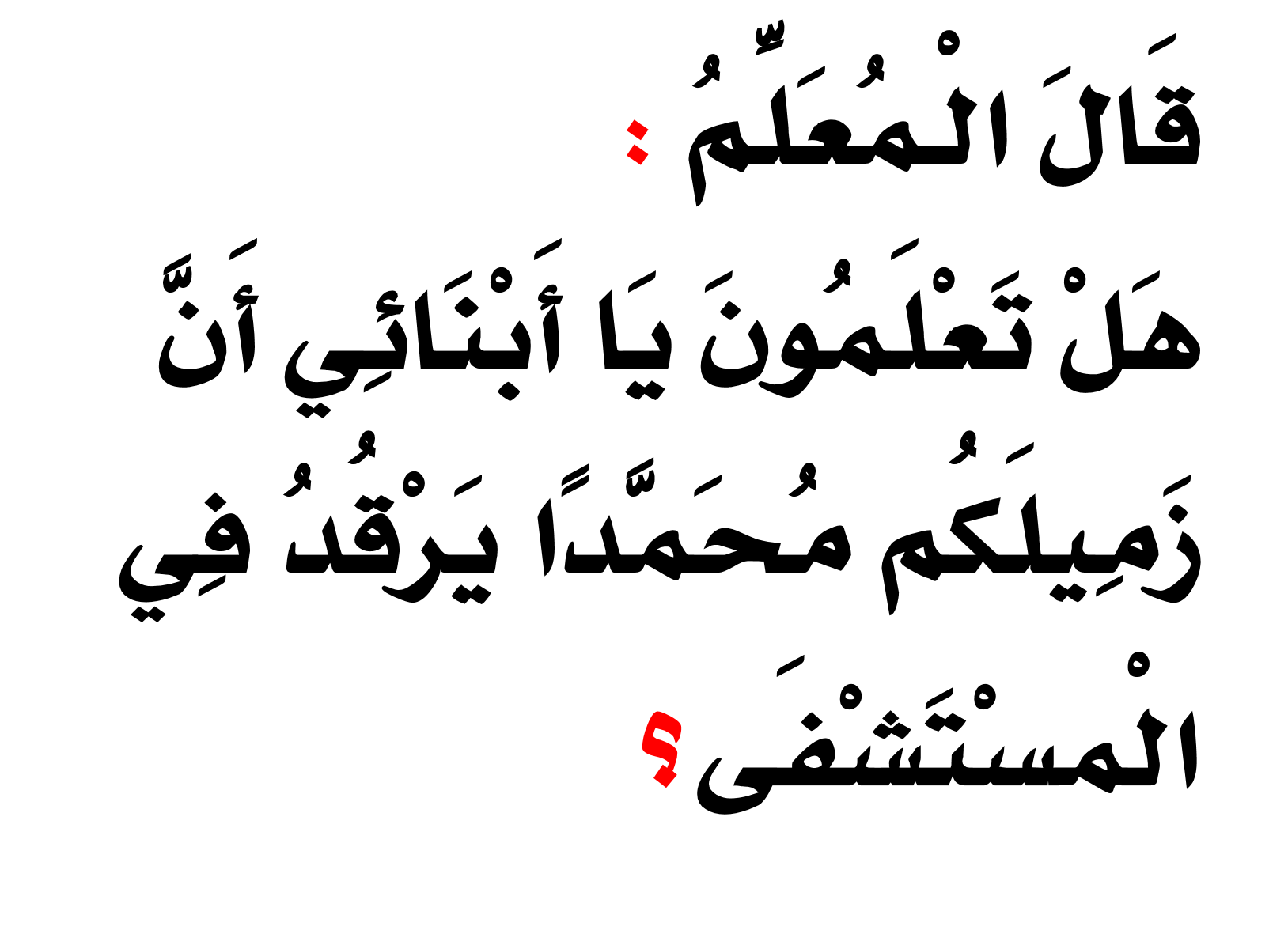 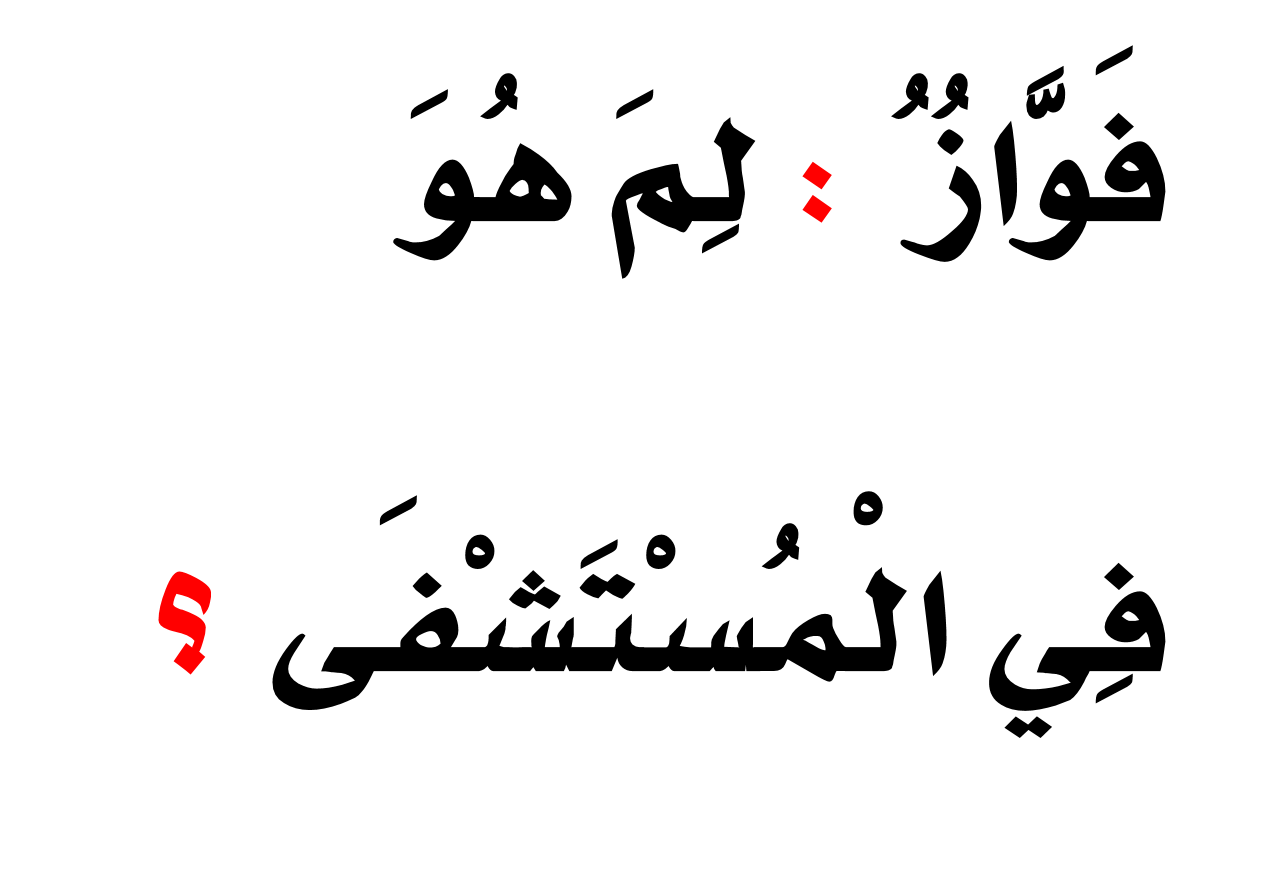 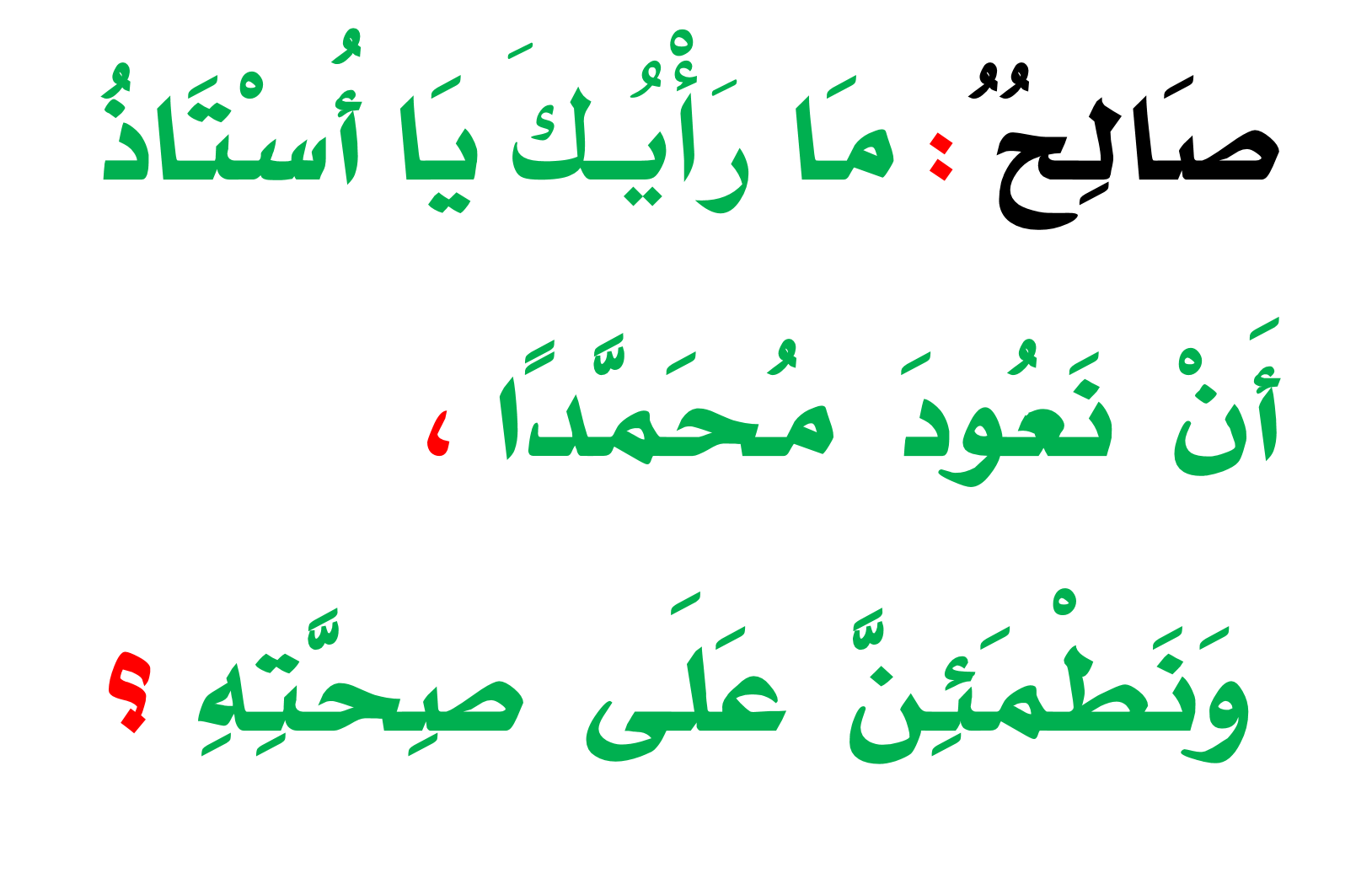 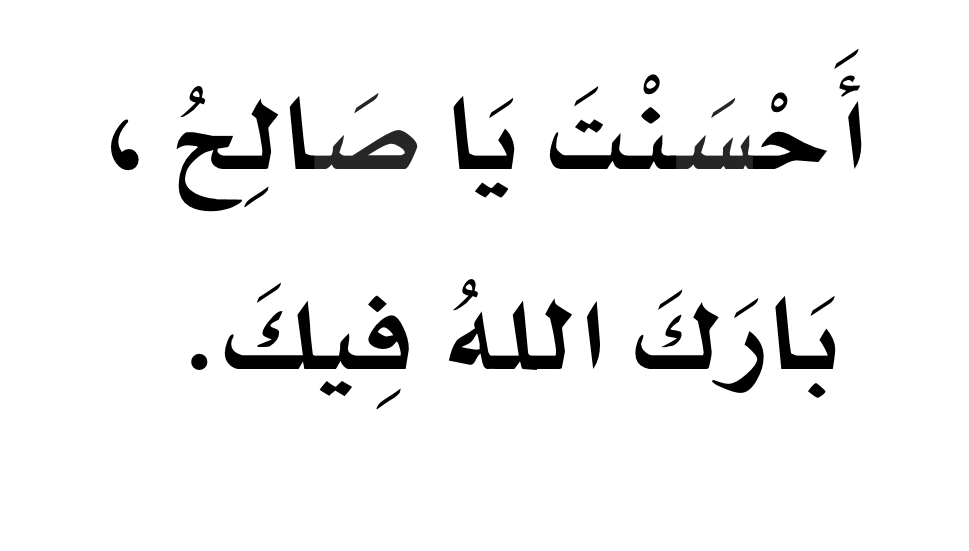 ديننا الإسلامي حثنا على الترابط ما الذي يدل على ذلك من النص ؟
ما الواجب علينا عندما نرى الباعة الجوالين ؟
اقتراح  صالح لزيارة زميله هنا تظهر الوحدة الوطنية فتآلف أبناء المجتمع قوة للوطن . 

مكافحة الدولة للباعة الجوالين يعد من جهود وطني الحبيب .
التاريخ :     /      /   14  هـ                                                                الوحدة : السادسة
الموضوع : طعام ملوث                                                                                                           المكون :  النص القرائي
الاستراتيجية : فرز المفاهيم                                                                                                    الزمن : خمس دقائق
الهدف : تصنيف كلمات بحسب الظواهر الصوتية.                                             أسلوب التنفيذ: جماعي
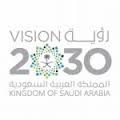 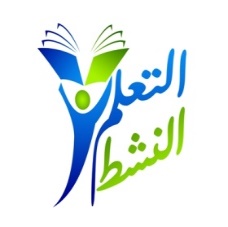 صغيرتي  بالتعاون مع أفراد مجموعتك اقرئي الكلمات المكتوبة ثم صنفيها  في الجدول التالي:
الْبَاعَةُ
أَلَمٌ
جَوَّالِين
مُحَمَّدًا
الْمُسْتَشْفَى
بَطْنِه
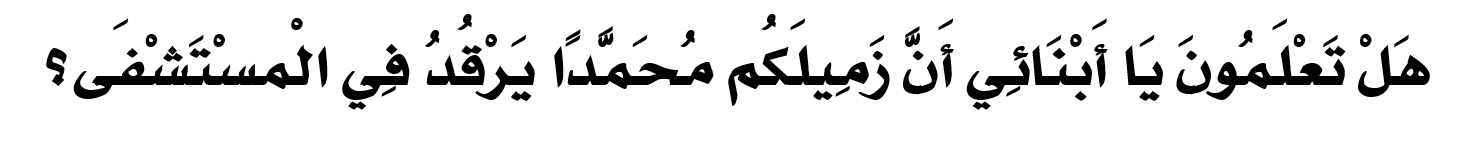 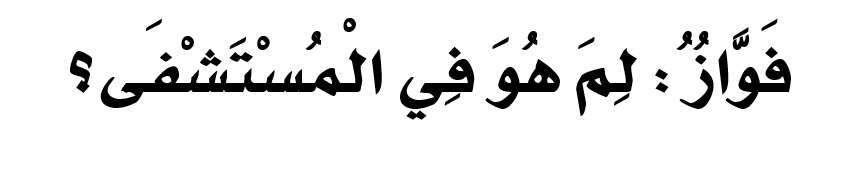 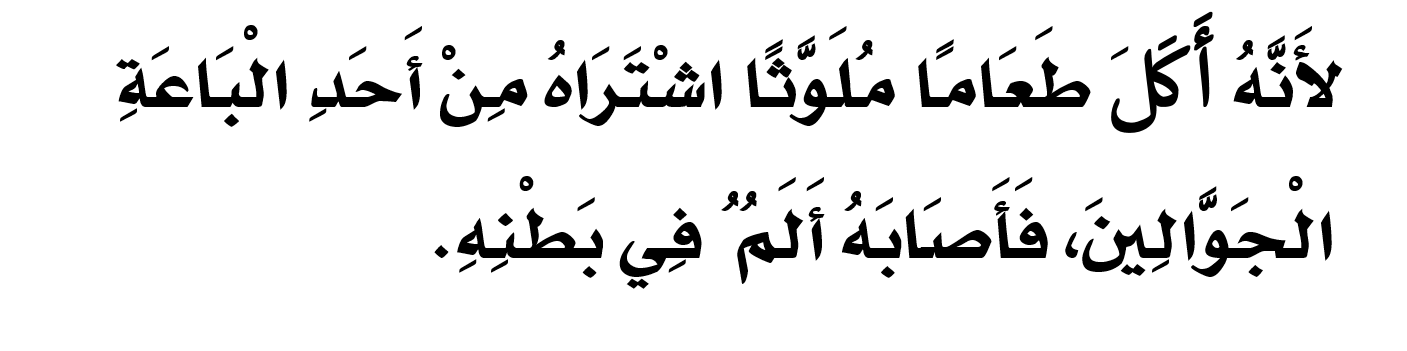 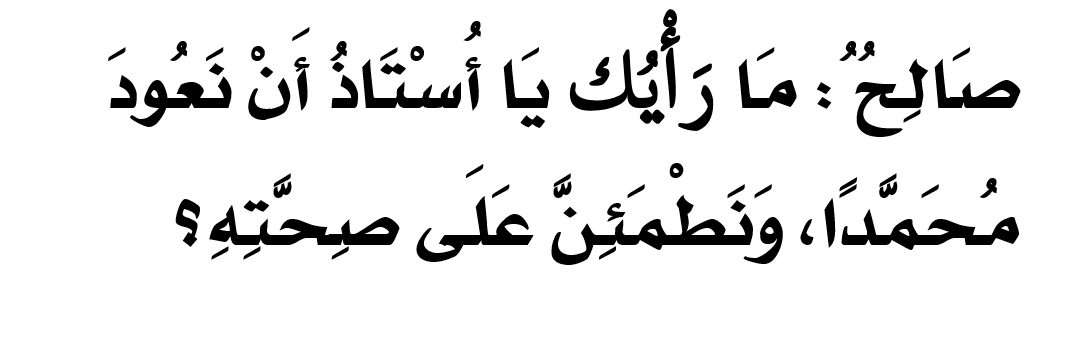 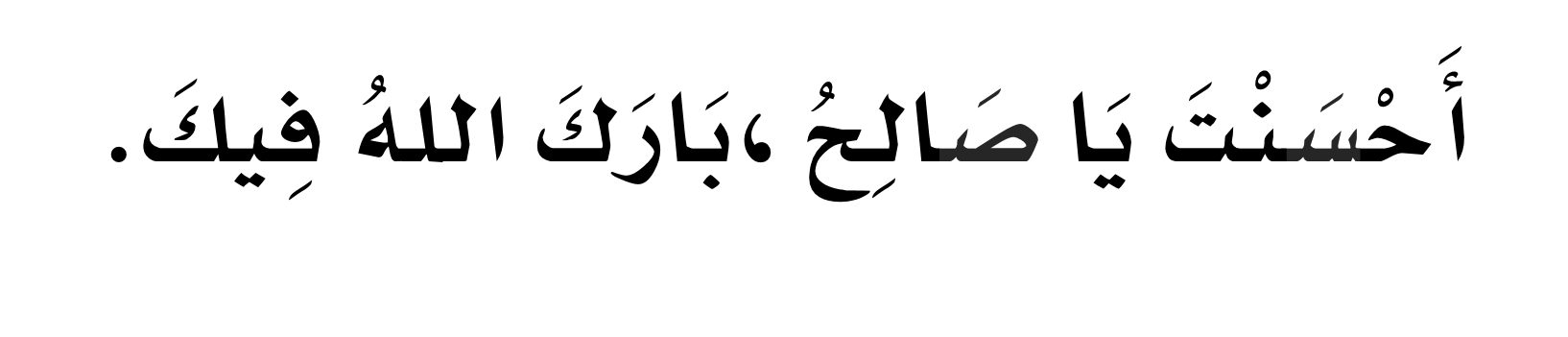 قارني بين طعام الـمنزل وطعام الباعة الجوالين ؟
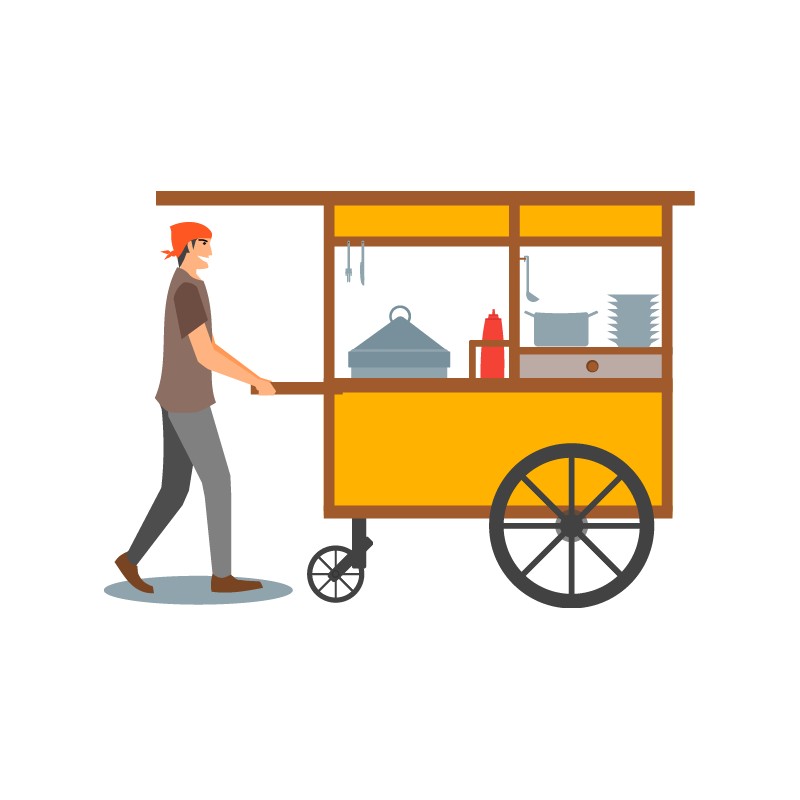 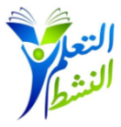 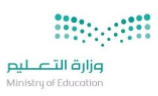 الشخصيات
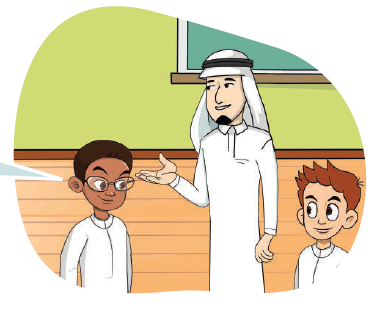 الأحداث
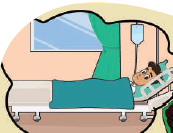 عناصر القصة
الزمان
.                                                                     المكان
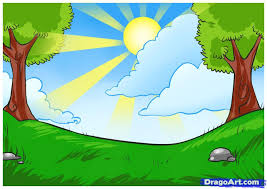 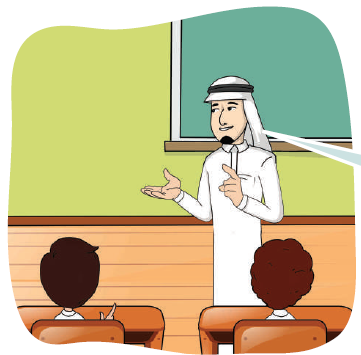 تـمثيل
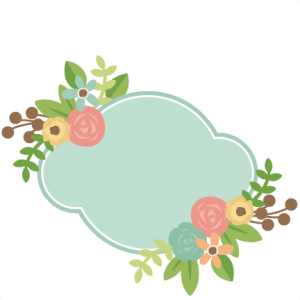 مـهـارة التلخيص
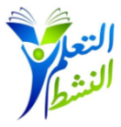 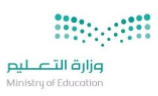 الشخصيات
..........................................................................................................



..........................................................................................................

 ..........................................................................................................
.






الأحداث


................................................................................................



...................................................................................................


.................................................................................................
عناصر القصة
.






المكان


................................................................................................



...................................................................................................


.................................................................................................
.






الزمان


................................................................................................



...................................................................................................


.................................................................................................
تـمثيل الأدوار
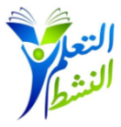 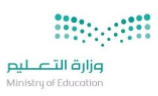 الشخصيات

المعلم
فواز 
صالح
الأحداث
 

 
يرقد فواز في المستشفى
عناصر القصة
الزمان

 النهار
المكان


 الفصل
تـمثيل الأدوار
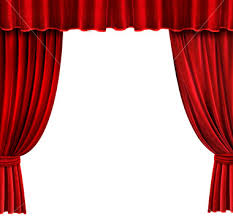 تمثيل الأدوار
أنشطة الظواهر الصوتية
المجموعة الثانية  : 
 ورقة عمل ( فرز المفاهيم )
المجموعة الأولى :

الـمنظم
المجموعة الرابعة  :
تثبيت الإجابة
المجموعة الثالثة  :
 لقطة الكاميرا
المجموعة الخامسة   
الدلالات اللفظية
المنظم
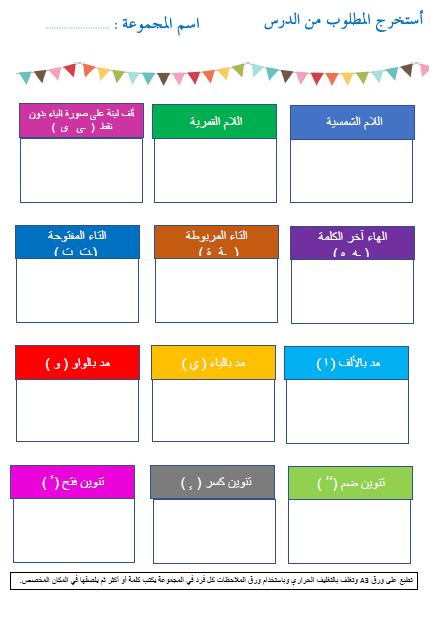 لقطة الكاميرا
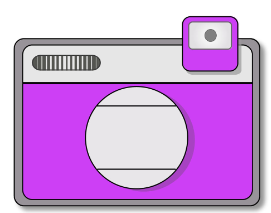 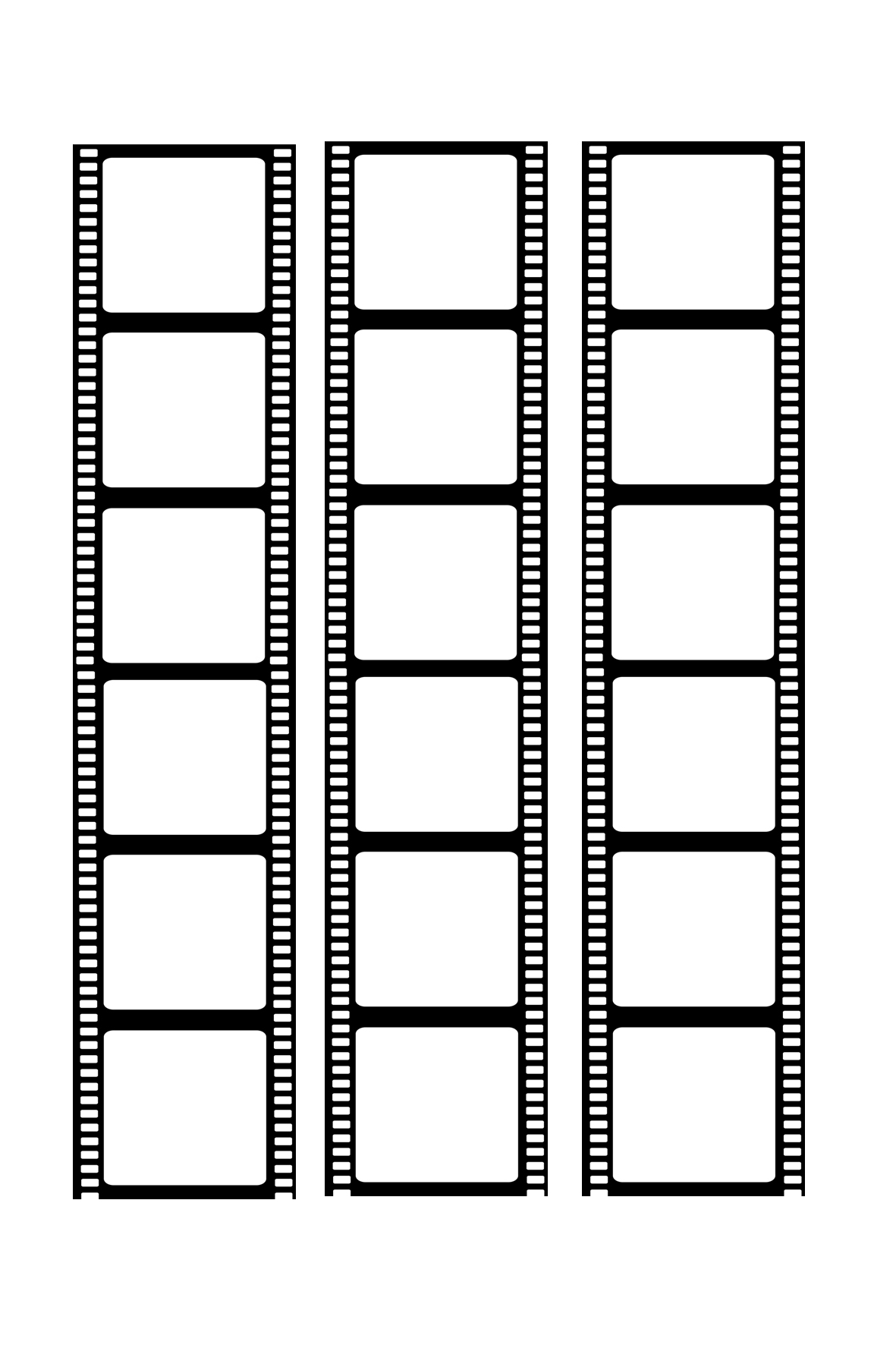 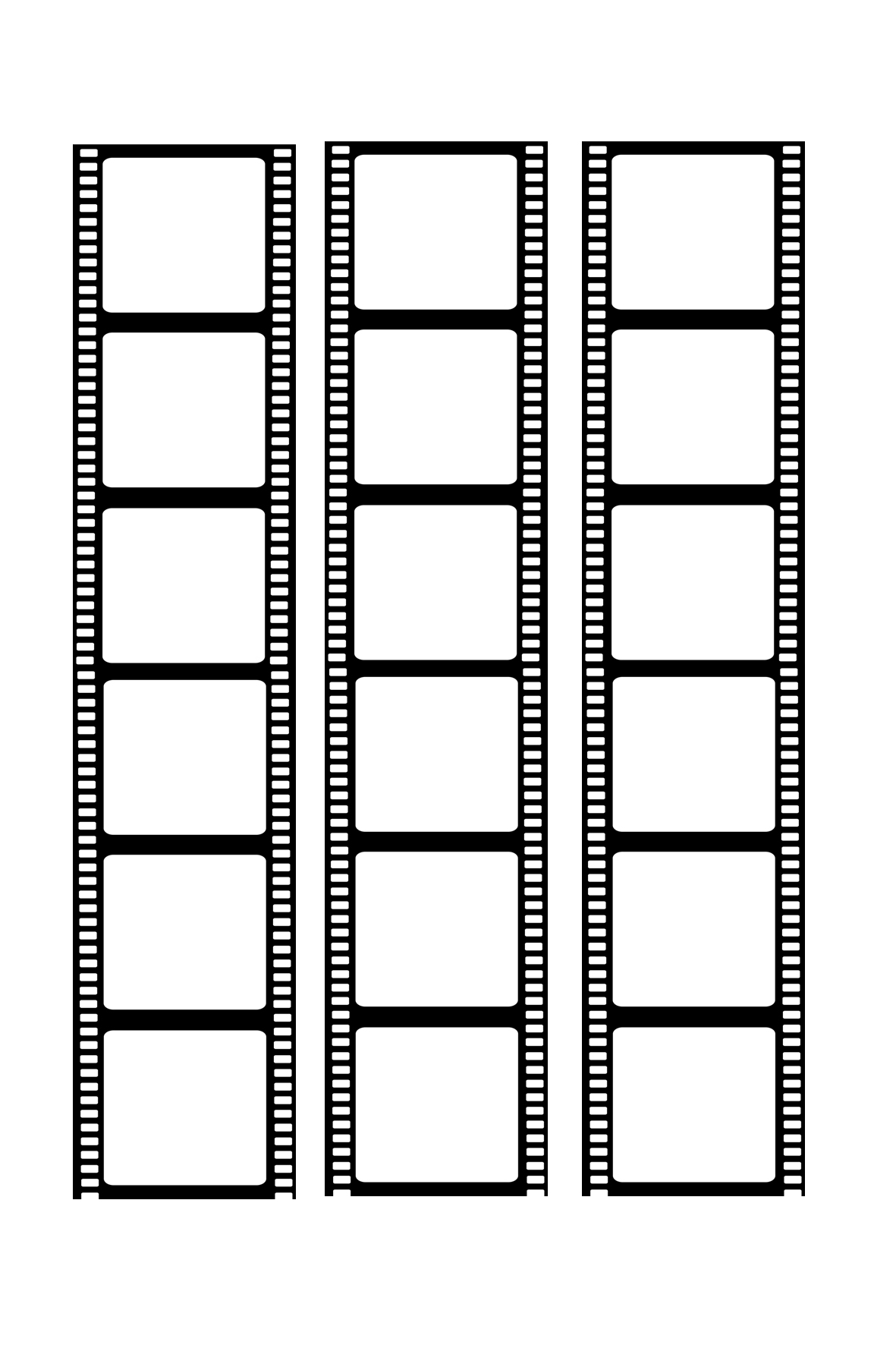 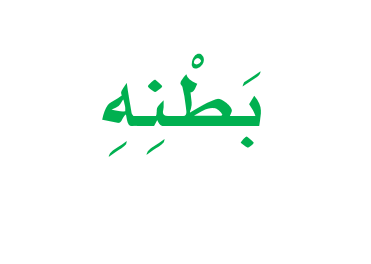 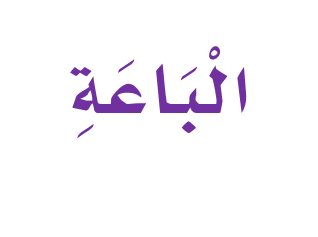 تقرأ الطالبة الكلمة وتوضح  المهارة    الصوتية في الكلمة
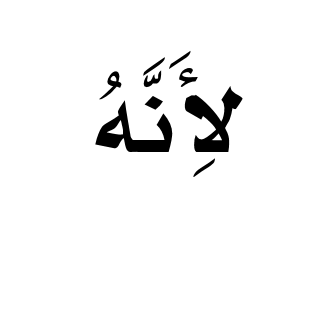 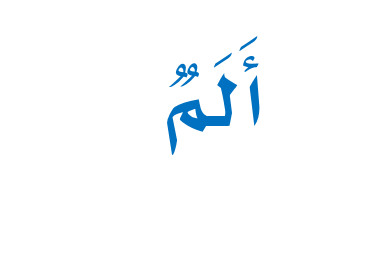 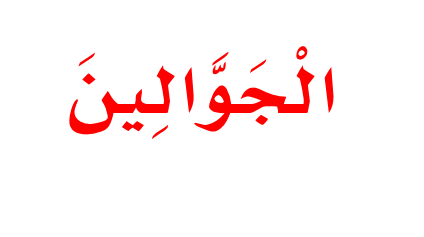 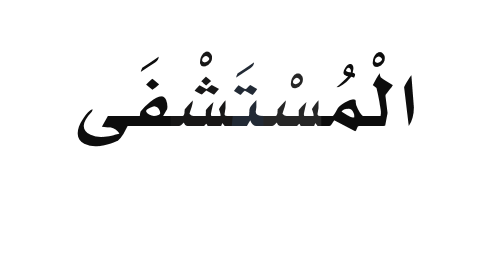 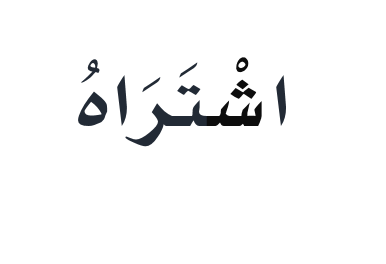 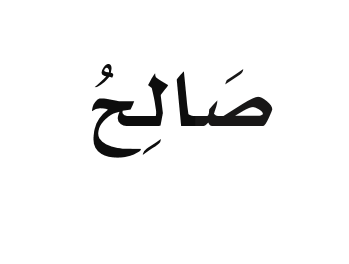 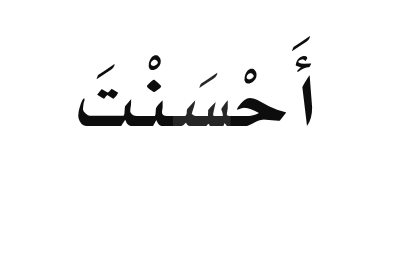 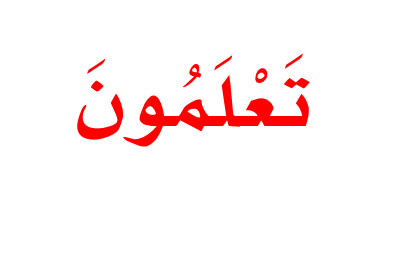 اليوم :                                                                               المادة:  لغتي 
 التاريخ :     /      /   14  هـ                                                     الوحدة : السادسة
  الموضوع : طعام ملوث                                                                                        المكون : النص القرائي    
الاستراتيجية : الدلالات اللفظية                                                                             الزمن : 3 دقائق
 الهدف :   معرفة نوع الظاهرة الصوتية في الكلمة .                           أسلوب التنفيذ: جماعي
اسم المجموعة 


................................................
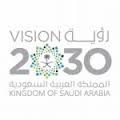 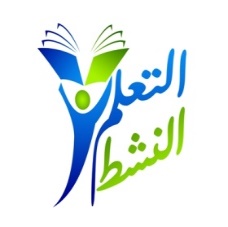 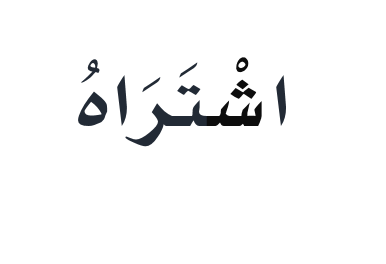 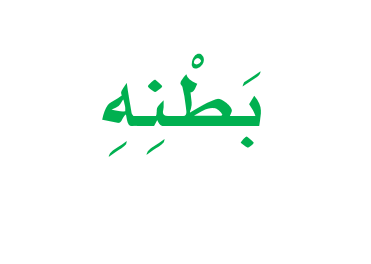 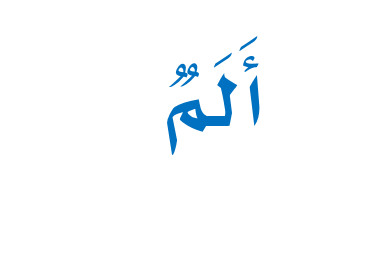 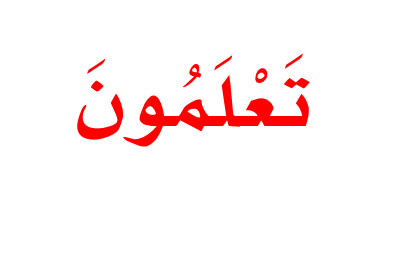 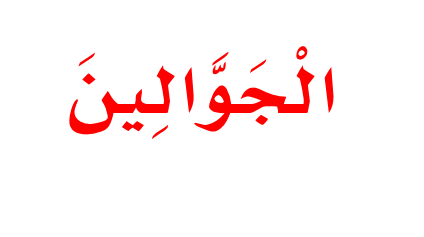 اليوم :                                                                               المادة:  لغتي 
 التاريخ :     /      /   14  هـ                                                     الوحدة : السادسة
  الموضوع : طعام ملوث                                                                                        المكون : النص القرائي    
الاستراتيجية : الدلالات اللفظية                                                                             الزمن : 3 دقائق
 الهدف :   معرفة نوع الظاهرة الصوتية في الكلمة .                           أسلوب التنفيذ: جماعي
اسم المجموعة 


................................................
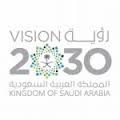 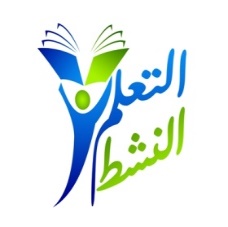 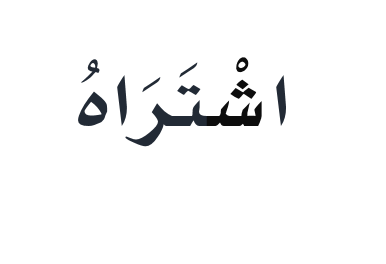 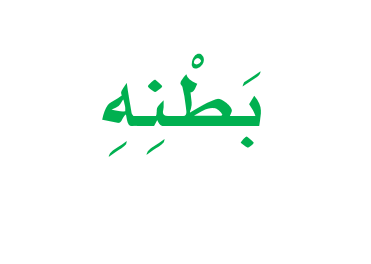 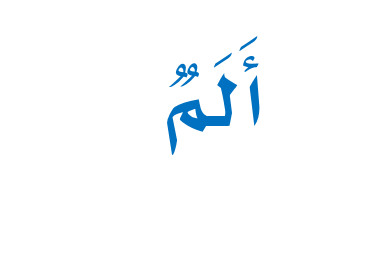 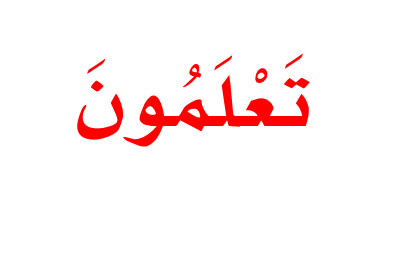 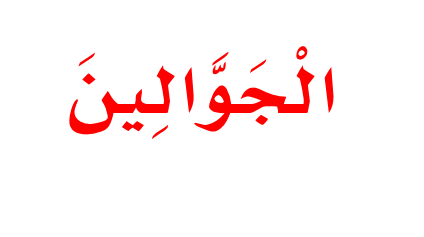 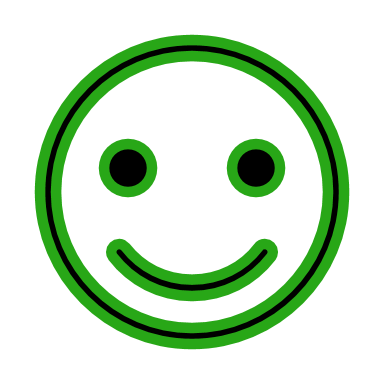 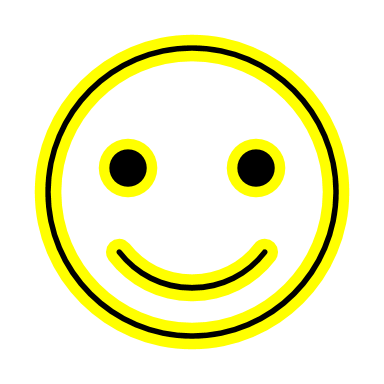 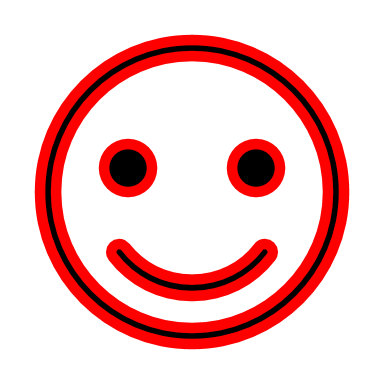 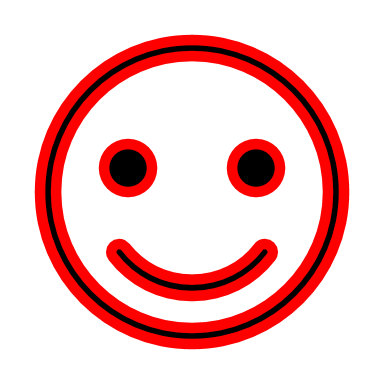 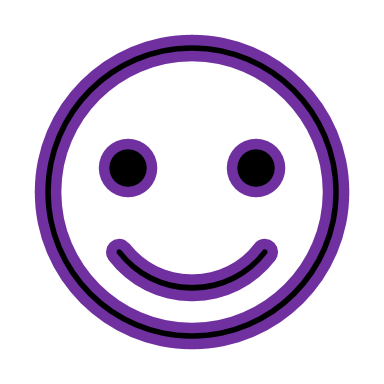 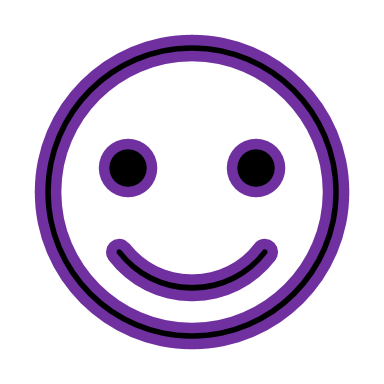 استراتيجية تثبيت الإجابة
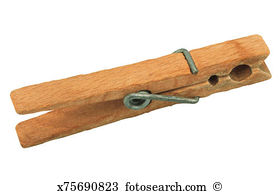 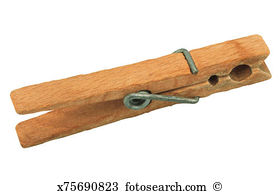 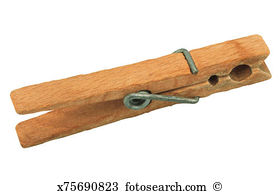 هاء آخر الكلمة(ه -ـه )
لام  شمسية
لام  قمرية
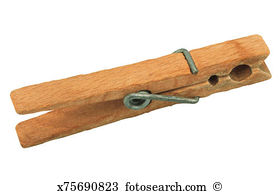 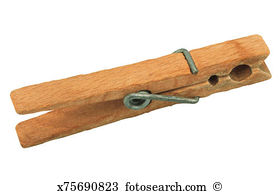 تاء مفتوحة (ت- ـت )
التنوين
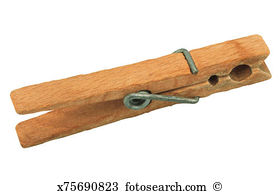 المدود 
( ا – و – ي )
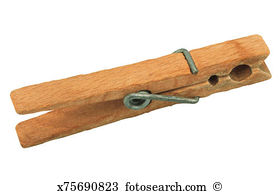 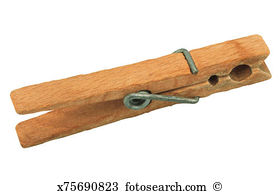 تاء مربوطة (ة - ـة )
التضعيف
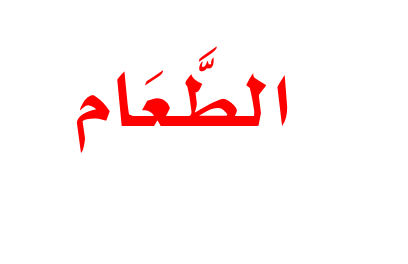 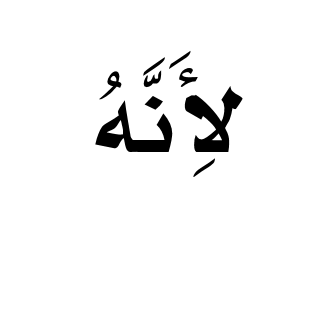 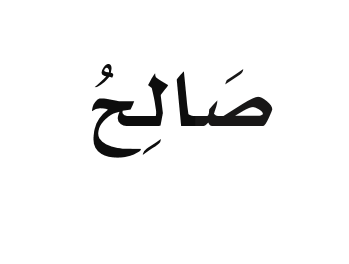 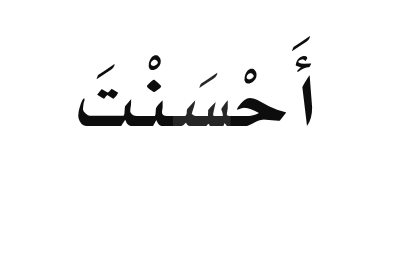 أقرأ الكلمات ثم أضع الظاهرة اللغوية أمامها
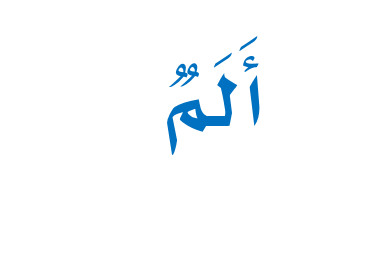 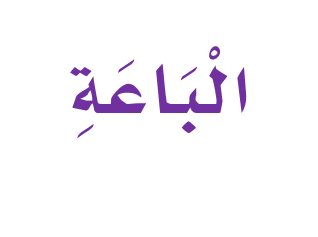 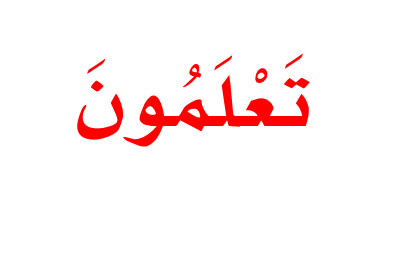 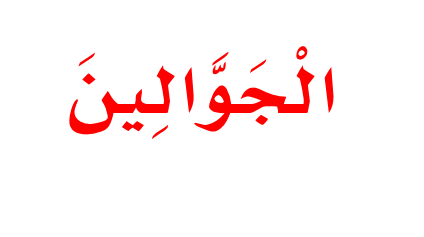 رموز الظواهر الصوتية
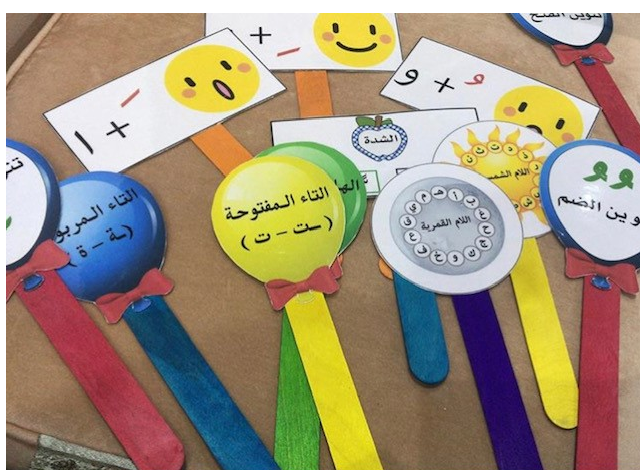 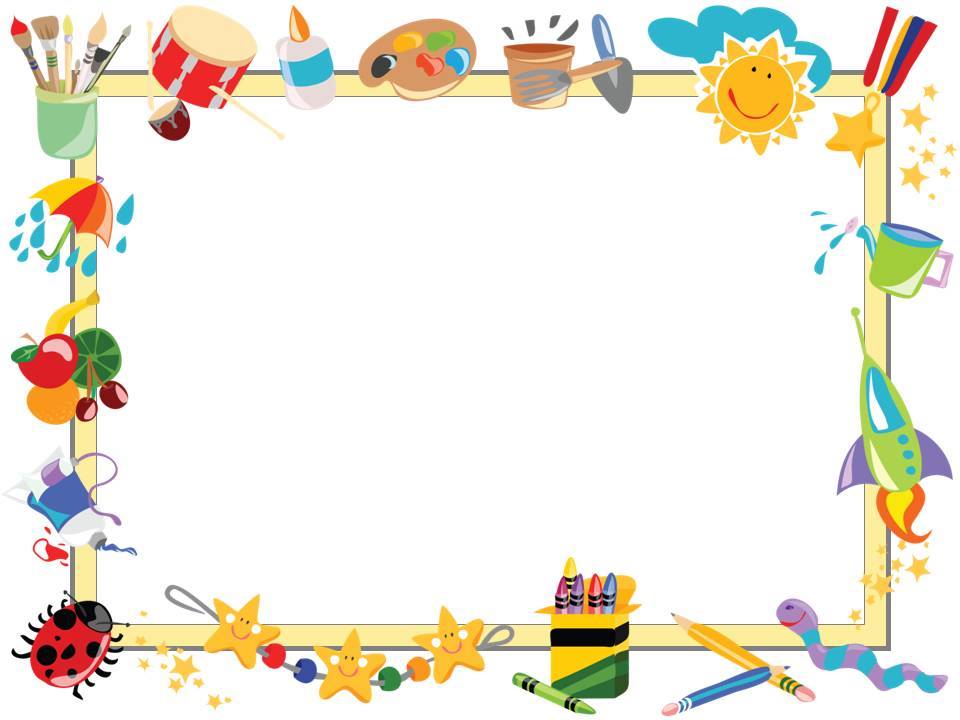 الواجب
1- قراءة الدرس جيدًا وإرسال مقطع صوتي للمعلمة   .
2-  جمع صور لطعام صحي وطعام غير صحي .
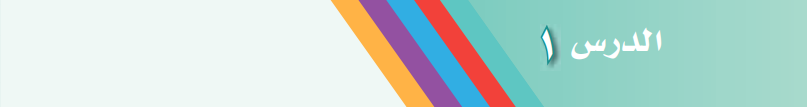 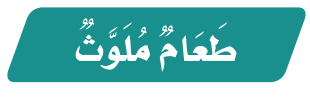 اليوم:
التاريخ:      /    /    14 هـ
الوحدة :  السادسة 

عنوان الوحدة : صحتي وغذائي

الـمكون:  


الـمهارة : التحدث والقراءة .
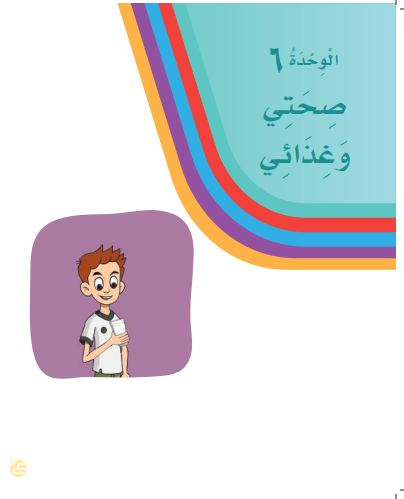 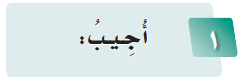 جدول التعلم
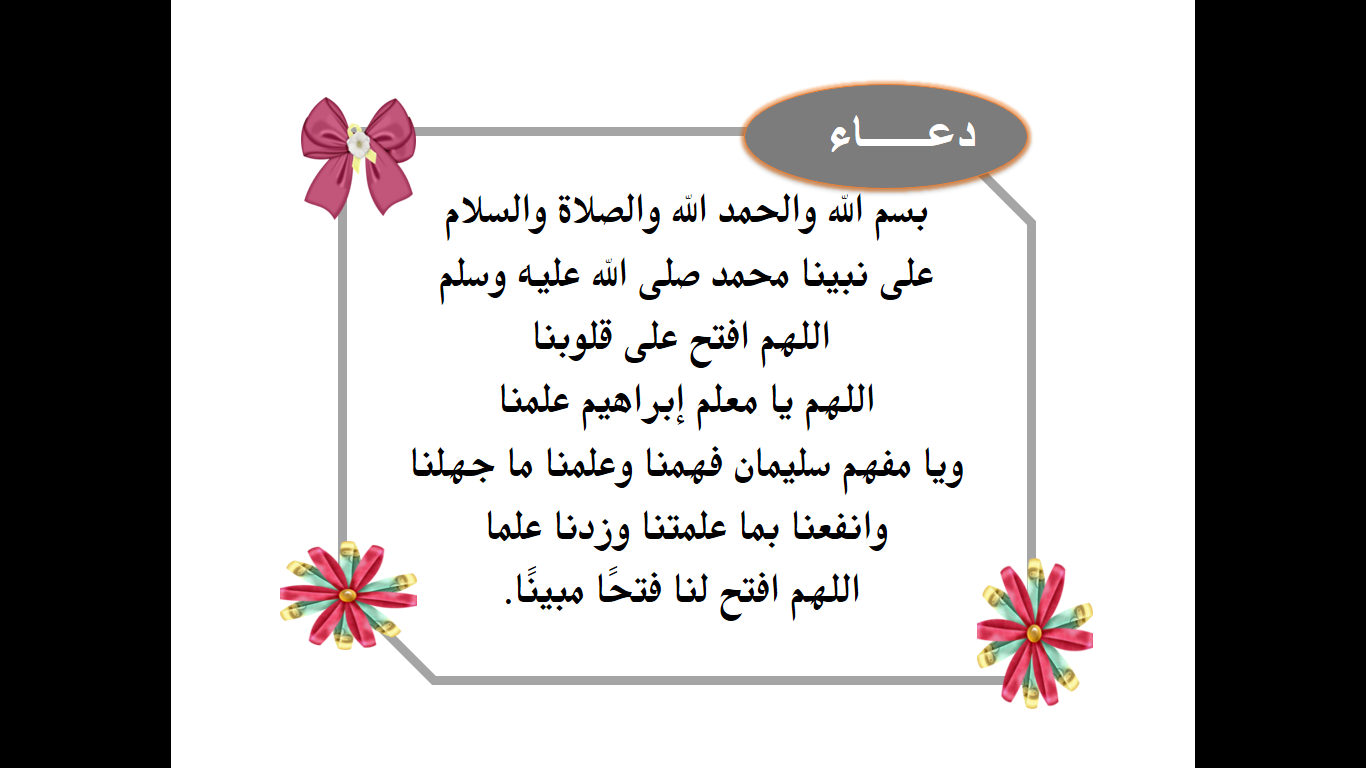 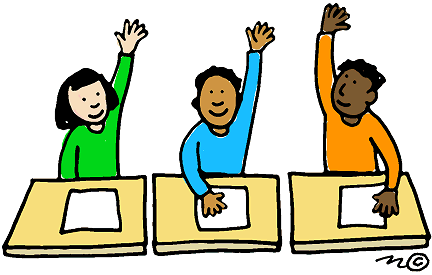 ميثاق أخلاقيات التحدث و الاستمـاع
أجلس بطريقة صحيحة وأتوجه بالنظر للمعلمة
أستمع وأصغي بانتباه
أستأذن قبل التحدث وعدم مقاطعة المتحدث
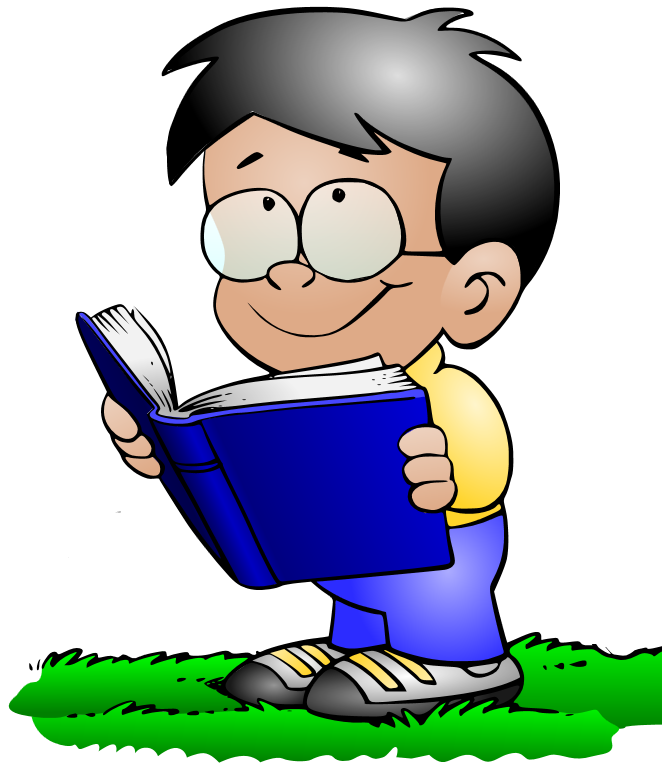 أشجع زميلاتي عند المشاركة
أخاطب زميلاتي بأسمائهن
ساعي البريد
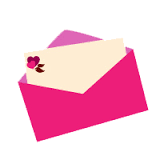 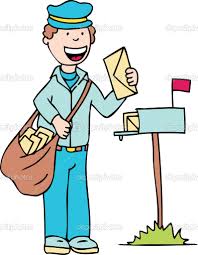 طباعة مقاطع من الدرس ووضعها في أظرف وتوزعها طالبة على المجموعات
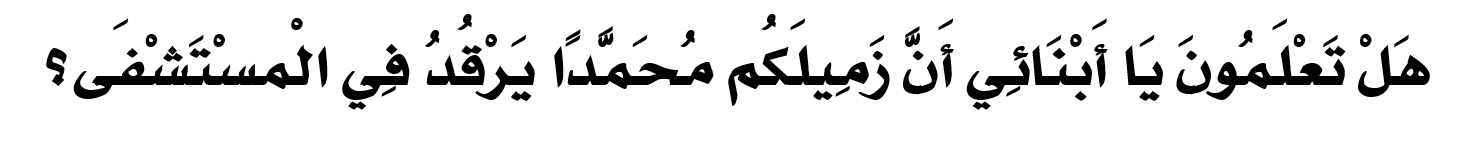 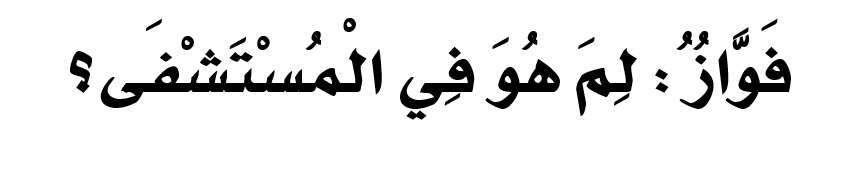 قراءة الكلمات بالعكس من آخر الجملة  إلى أولها.
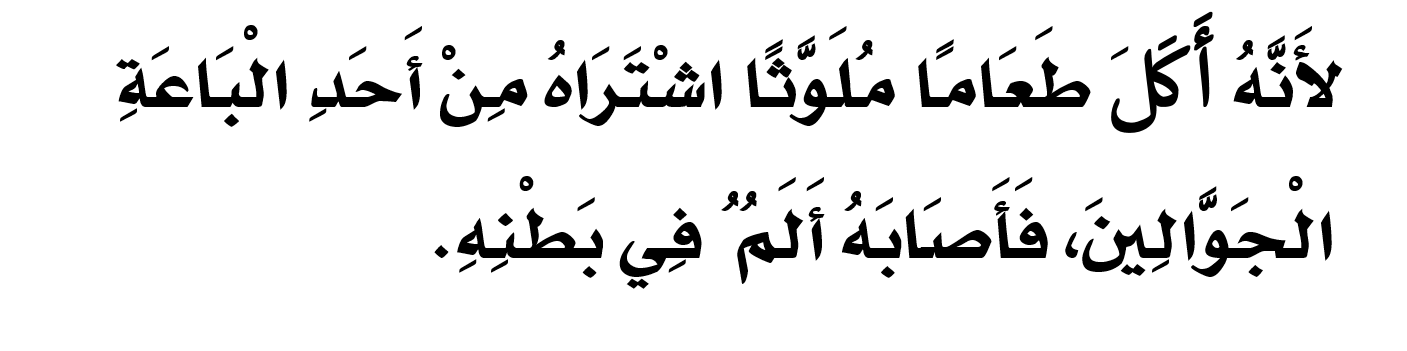 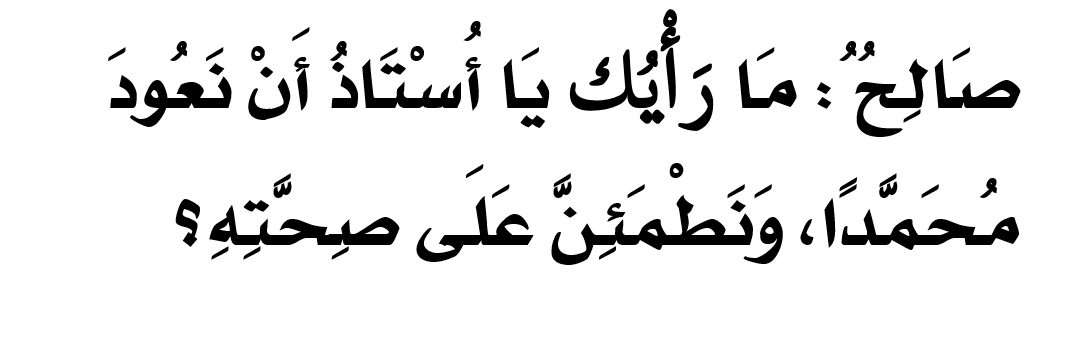 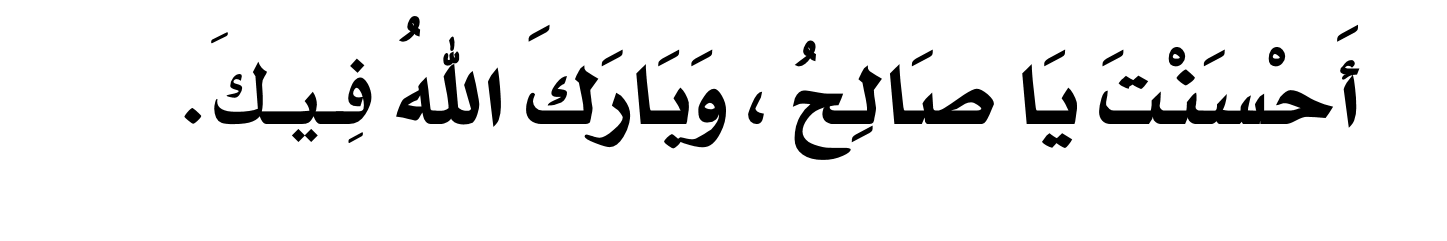 جدول التعلم
الـمكون : أفهم النص 1- أجيب
من خلال هذا المكون يتوقع من التلميذة تحقيق الأهداف التالية :
1- تجيب إجابات حرة تصوغها بأسلوبها .
2- تتعرف مدار النص  . 
3-  تناقش معبرة عن رأيها حول مضامين النص .
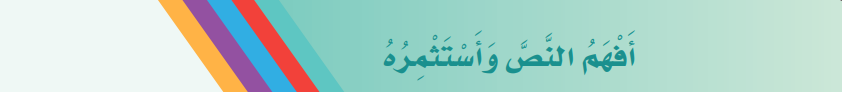 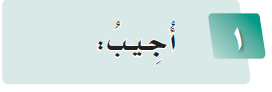 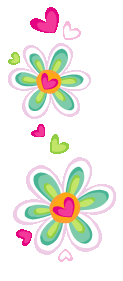 أنشودة مكون أجيب
أعد لسؤالي جوابا 
من نص الدرس أجاوبه 
وأراعي إكـمـال جوابي 
وبلغتي الفصحى أذكره
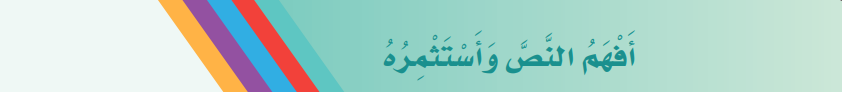 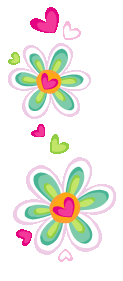 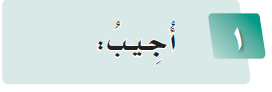 تدريب الطالبة على قراءة السؤال وأن تكون إجابتها  كاملة المعنى كالتالي .
( أخبر المعلم تلاميذه بأن محمدا يرقد في المستشفى )
 تحديد الإجابة من الجزء الخاص بها في كتابها   .
في نهاية السؤال تأتي هذه العلامة 


 أنشودة  /أنا أنا علامة السؤال مكاني يأتي آخر السؤال
؟
الاستراتيجيات المناسبة لمكون أجيب
النصف والنصف الآخر – البطاقات المروحية 
التعلم باللعب (لعبة القطار)  -  البطاقات التفاعلية – الحل بالعكس
مع تحديد الصورة التي تجسد السؤال
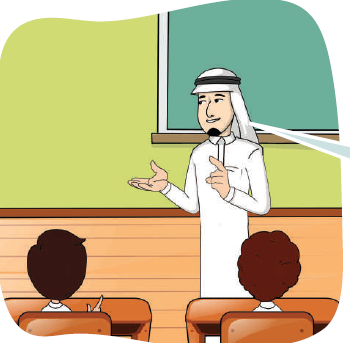 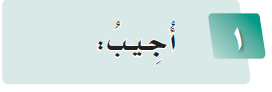 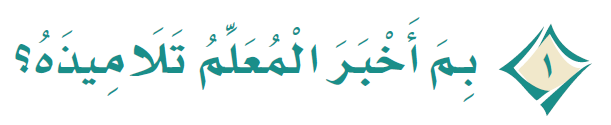 ؟
جملة السؤال
مفتاح 
السؤال
علامة الاستفهام
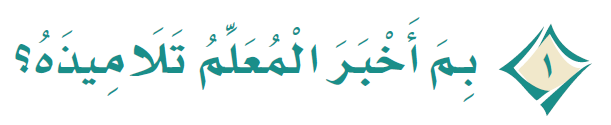 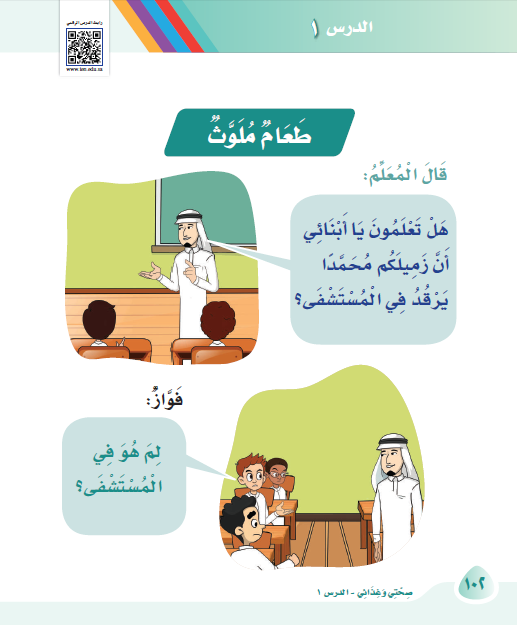 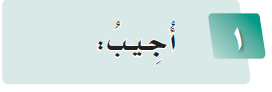 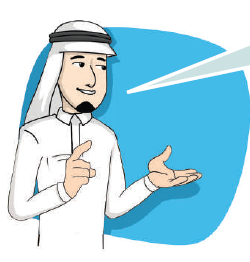 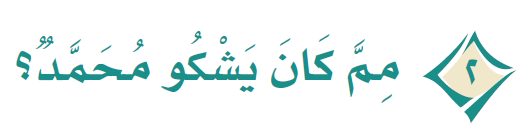 علامة الاستفهام
جملة السؤال
مفتاح السؤال
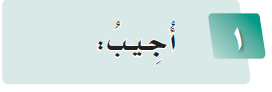 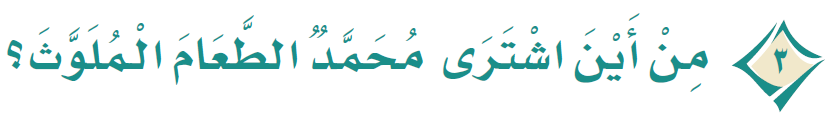 جملة السؤال
علامة الاستفهام
مفتاح السؤال
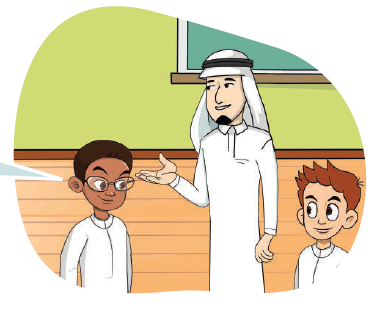 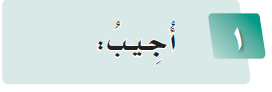 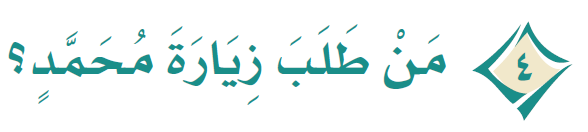 مفتاح السؤال
جملة السؤال
علامة الاستفهام
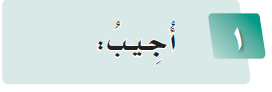 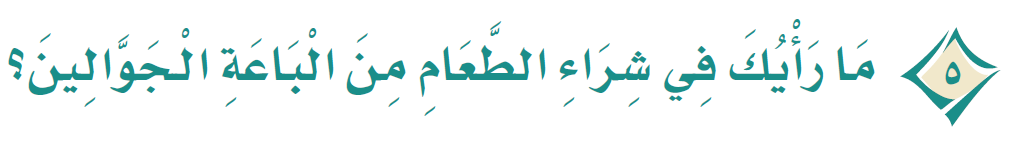 جملة السؤال
مفتاح السؤال
علامة الاستفهام
أفهم النص واستثمره  2- أفكر
من خلال هذا المكون يتوقع من التلميذة تحقيق الأهداف التالية :
تستنتج مفهوما من مفاهيم النص .
تبدي رأيها في قضية ما.
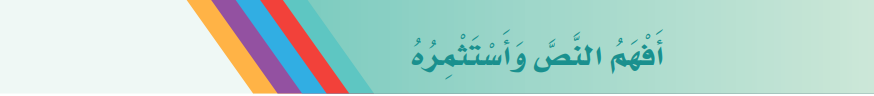 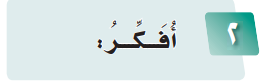 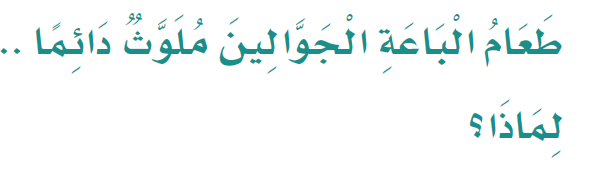 قراءة العبارة ثم سؤالهن 
هل حقاً طعام الجوالين ملوث دائماً؟
 لماذا يا ترى؟
هنا تلقي الإجابات وقبولها مع التشجيع 
كتابة الإجابات المتميزة على السبورة .
استراتيجية التعلم باللعب –   البطاقات التفاعلية .
1
ما رأيك في الشراء من الباعة الجوالين ؟
2
ما أضرار الشراء من الباعة الجوالين ؟
3
كيف تحافظين على صحتك ؟
الـمكون : أفهم النص واستثمره
 أنـمي لغتي
من خلال هذا المكون يتوقع من التلميذة تحقيق الأهداف التالية :
- تكشف المعاني الغامضة في النص باستخدام الترادف .
- تكتسب حصيلة لغوية جديدة   .
أنشودة مكون أنمي لغتي
لغتي يا بـحر الكلمات
يا لغة القرآن الـمثلى  
أكتشف وأنـمي لغتي 
بضد الكلمة أو معنى
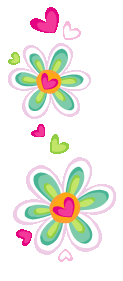 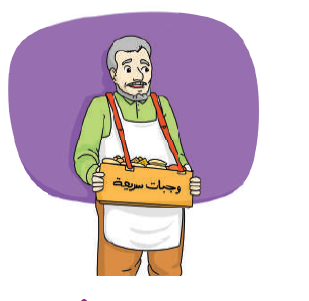 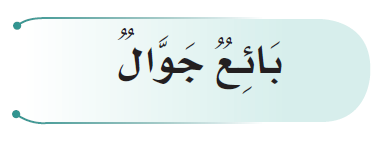 ماذا تشاهدين في هذه الصورة ؟
ماذا يبيع ؟
ماذا نسمي من يقوم بهذا العمل ؟
لماذا سمي بهذا الاسم ؟
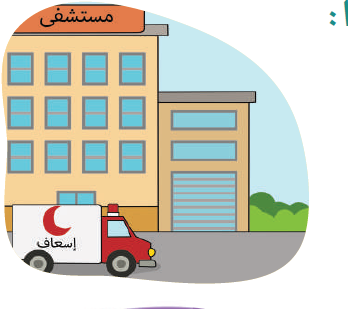 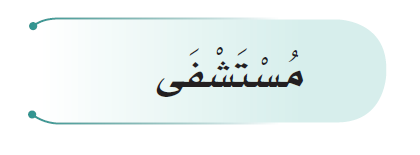 أين يذهب المرضى لتلقي العلاج ؟
اكتبي كلمة مستشفى على السبورة ؟
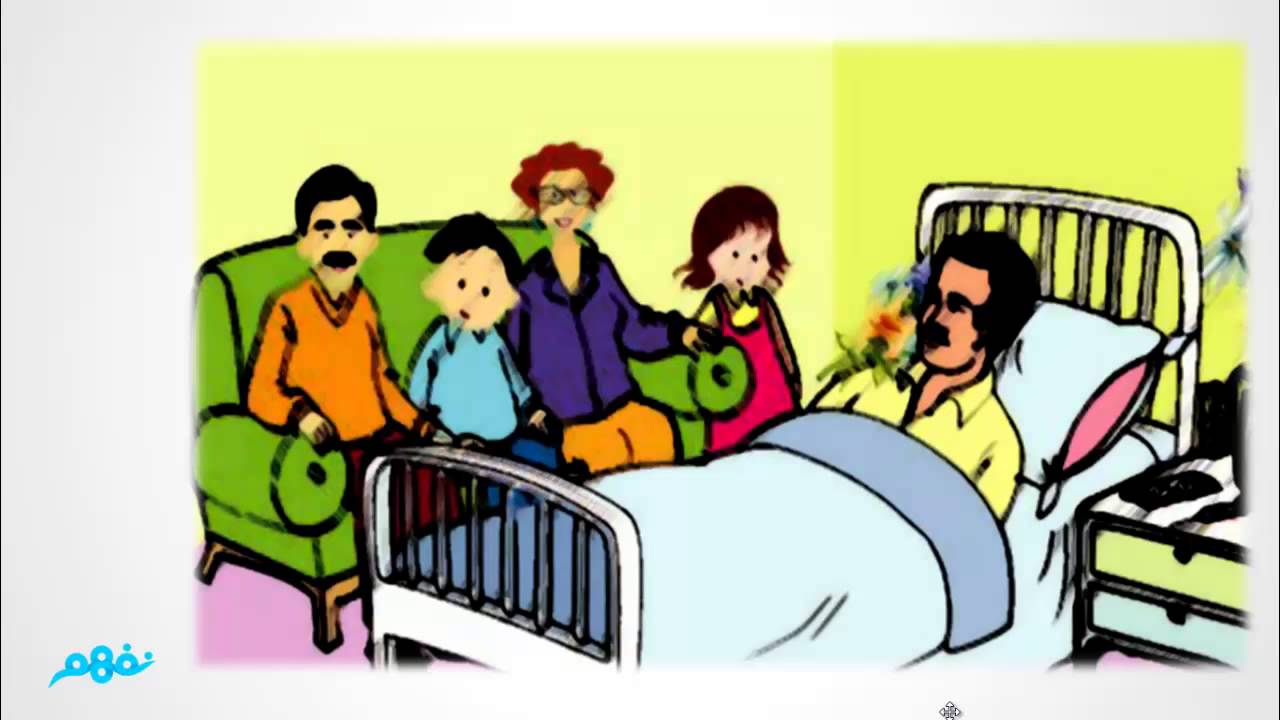 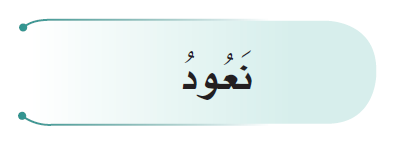 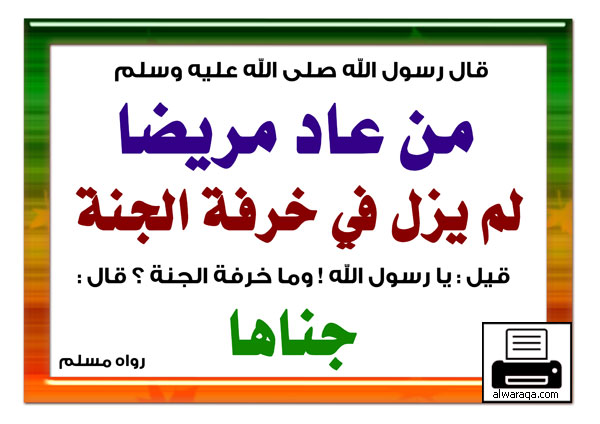 نعود المريض ما معنى ذلك؟
ما فضل عيادة المريض ؟
سنتعرف اليوم على كيفية جمع معلومات عن كلمة ملوث باستخدام خريطة الكلمة
نوع الكلمة : اسم
المضاد : نظيف
المرادف : متسخ
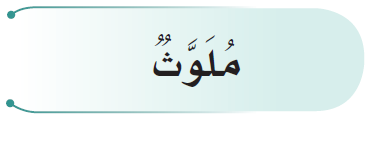 الجملة :طعام الباعة المتجولين ملوث .
اليوم :                                                                                  المادة:  لغتي 
 التاريخ :     /      /   14 هـ                                                       الوحدة : السادسة
الموضوع : طعام ملوث                                                                                             المكون :أنمي لغتي 
الاستراتيجية : النصف والنصف الآخر                                                                             الزمن : 3 د
 الهدف : ربط الصورة بالكلمة الصحيحة .                                       أسلوب التنفيذ:  جماعي
اسم المجموعة 


................................................
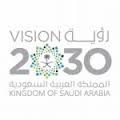 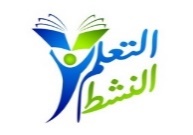 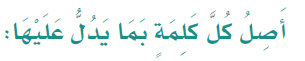 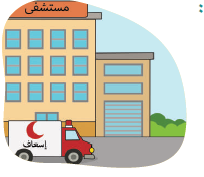 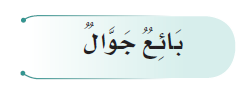 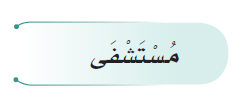 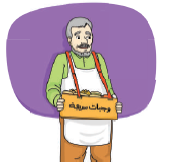 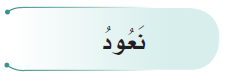 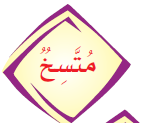 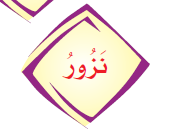 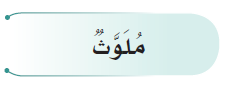 اليوم :                                                                                  المادة:  لغتي 
 التاريخ :     /      /   14 هـ                                                       الوحدة : السادسة
الموضوع : طعام ملوث                                                                                             المكون :أنمي لغتي 
الاستراتيجية : النصف والنصف الآخر                                                                             الزمن : 3 د
 الهدف : ربط الصورة بالكلمة الصحيحة .                                       أسلوب التنفيذ:  جماعي
اسم المجموعة 


................................................
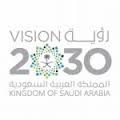 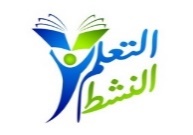 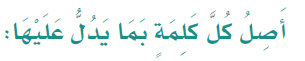 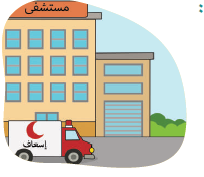 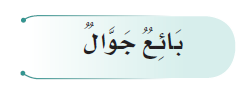 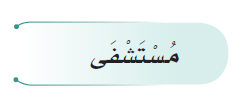 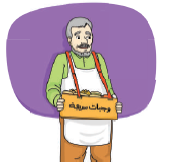 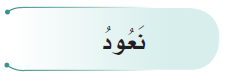 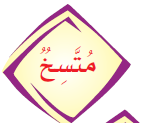 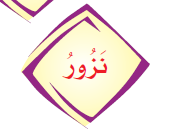 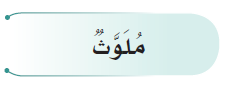 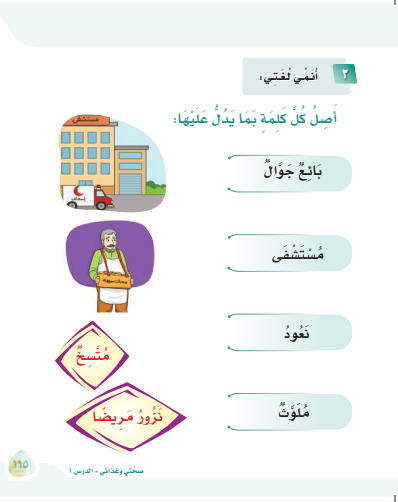 الواجب
جمع صورا للغذاء الصحي .
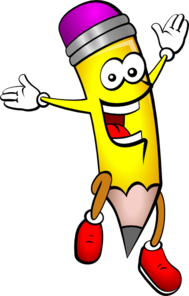 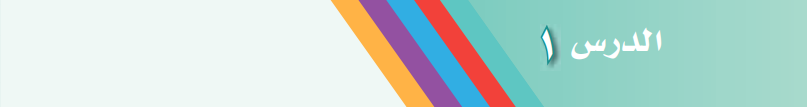 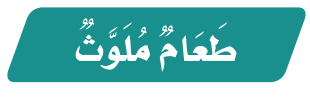 اليوم:
التاريخ:      /    /    14 هـ
الوحدة :  السادسة 

عنوان الوحدة : صحتي وغذائي

الـمكون:  



الـمهارة : التحدث والقراءة .
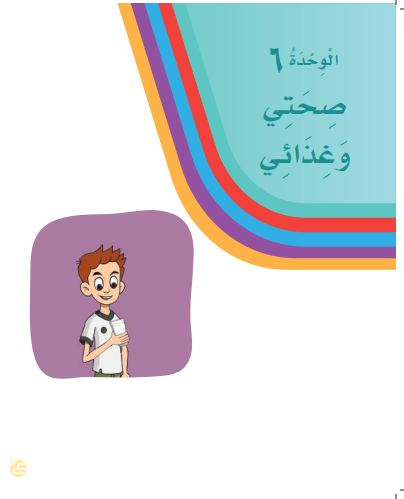 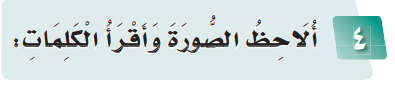 جدول التعلم
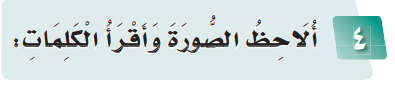 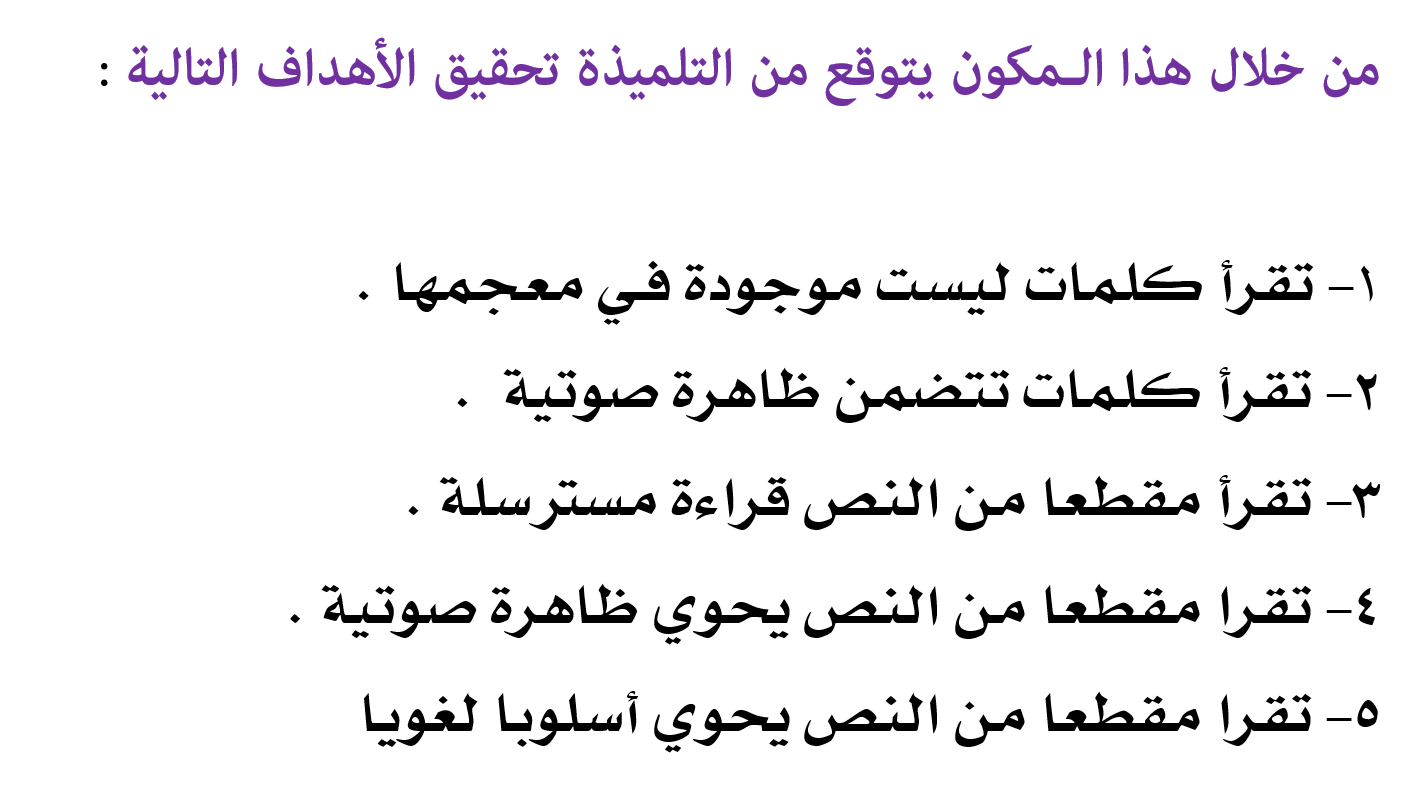 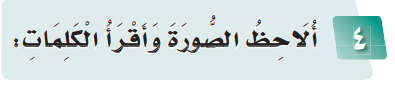 من خلال هذا المكون يتوقع من التلميذة تحقيق الأهداف التالية :
1- تقرأ كلمات ليست موجودة في معجمها .
2- تقرأ كلمات تتضمن ظاهرة صوتية  . 
3- تقرأ مقطعا من النص قراءة مسترسلة .
4- تقرا مقطعا من النص يحوي ظاهرة صوتية .
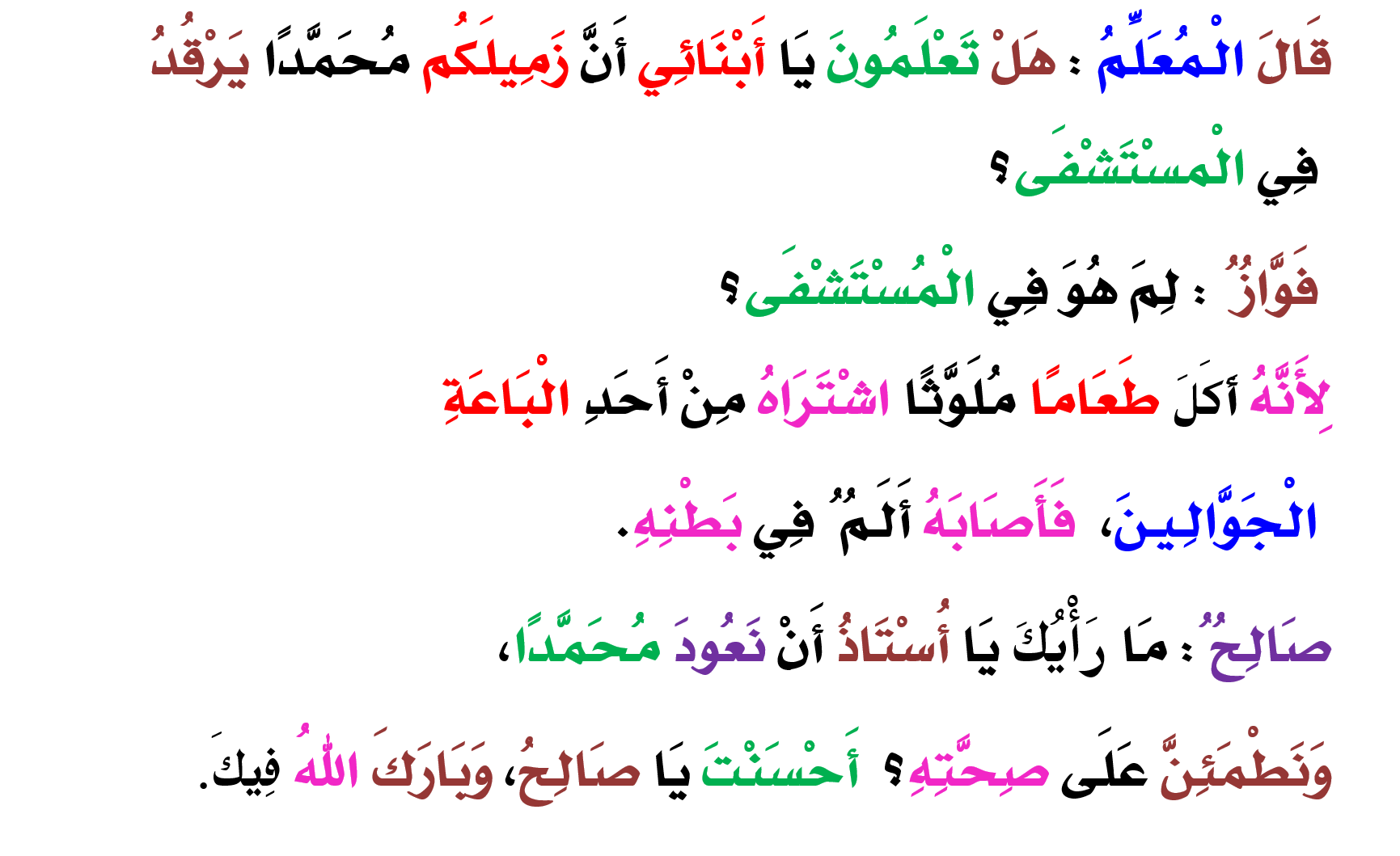 أقرا الكلمات التي باللون الأخضر ثم اللون الأحمر وهكذا
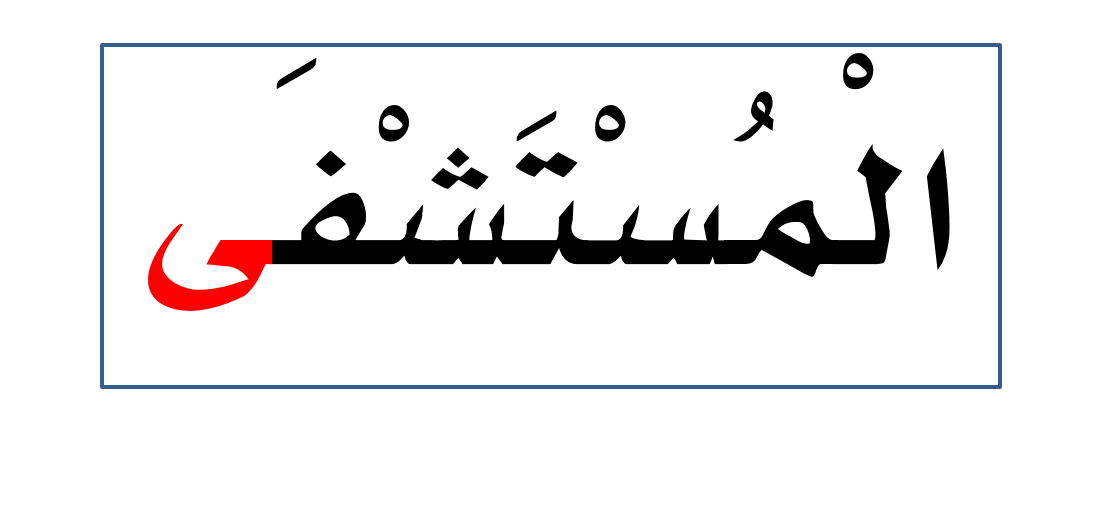 أقرأ الكلمة السابقة ؟
بماذا انتهت الكلمة السابقة ؟
ماذا يسمى الحرف الأخير ؟
نسميه  ألف لينة على شكل ياء غير منقوطة
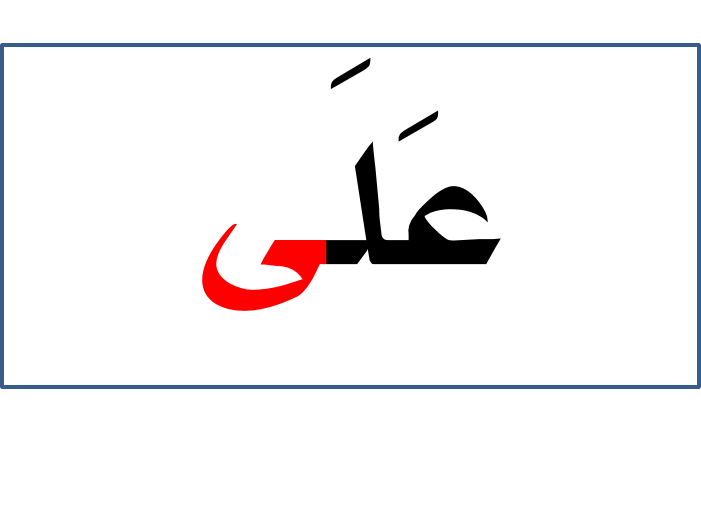 أقرأ الكلمة السابقة ؟
بماذا انتهت الكلمة السابقة ؟
ماذا يسمى الحرف الأخير ؟
نسميه  ألف لينة على شكل ياء غير منقوطة
عِيسَى
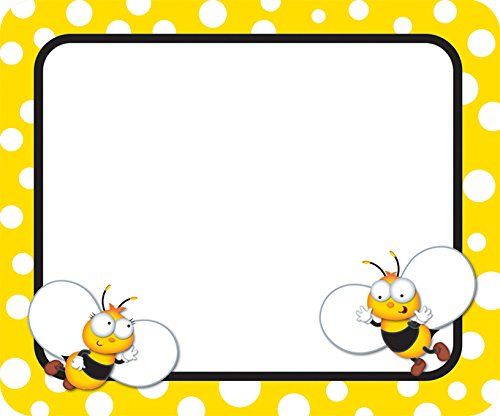 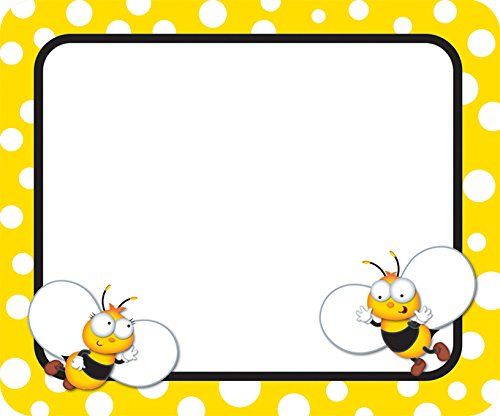 مُوسَى
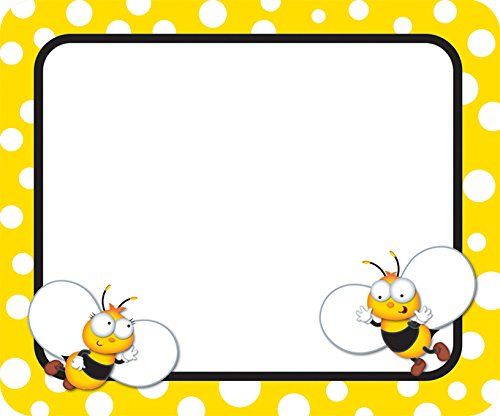 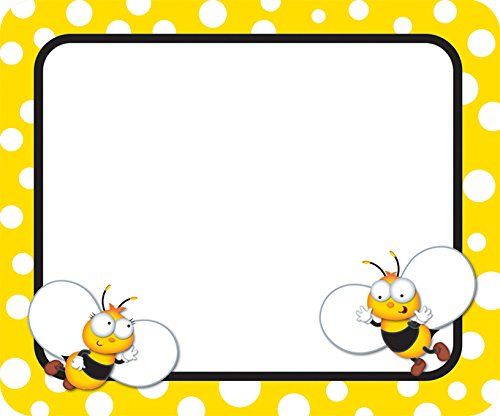 نَدَى
هُدَى
طَعَامًا  مُلَوَّثًا
قراءة المقطع التالي
ثم اسأل التلميذة الآتي:
ما هو آخر حرف سمعتيه؟
من تشير إلى حرف النون؟
أين ذهب حرف النون؟ تعيد قراءة الكلمة منونه
هل سمعتِ حرف النون ؟ أين هو ؟ لماذا يختبئ؟
حتى أصل بهن لتعريف التنوين(إذا النون زائدة تنطق فقط ولا تكتب)
طَعَامُ ُ
طَعَامًا
طَعَامٍ
مُلَوَّثُ ُ
مُلَوَّثٍ
مُلَوَّثًا
تطبيق  ضعي أواخر الكلمات التالية تنوين فتح ؟
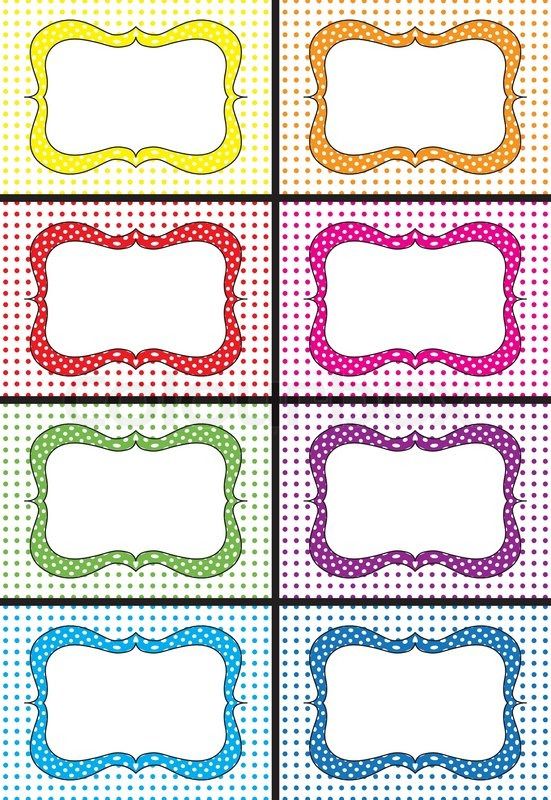 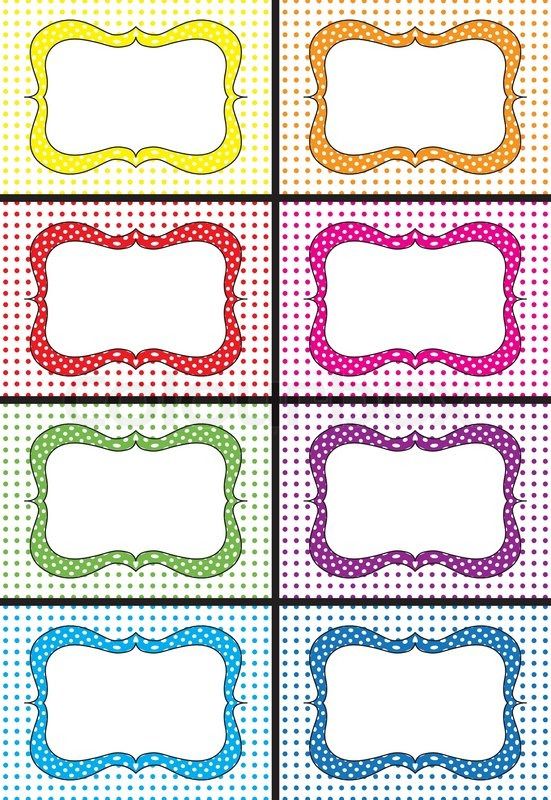 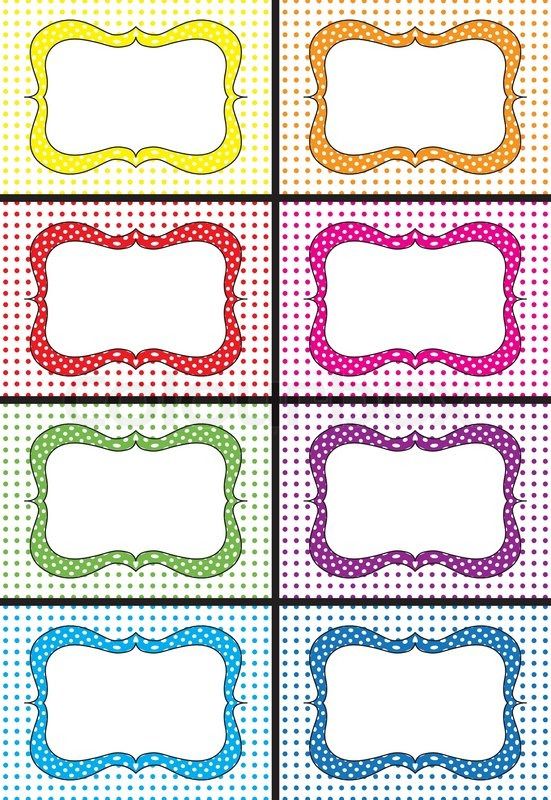 كِتَاب
وَرْدَة
جَمـل
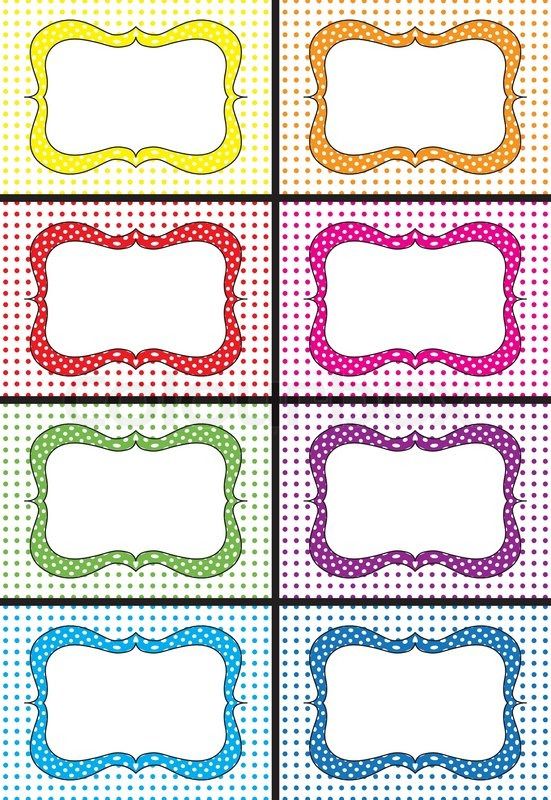 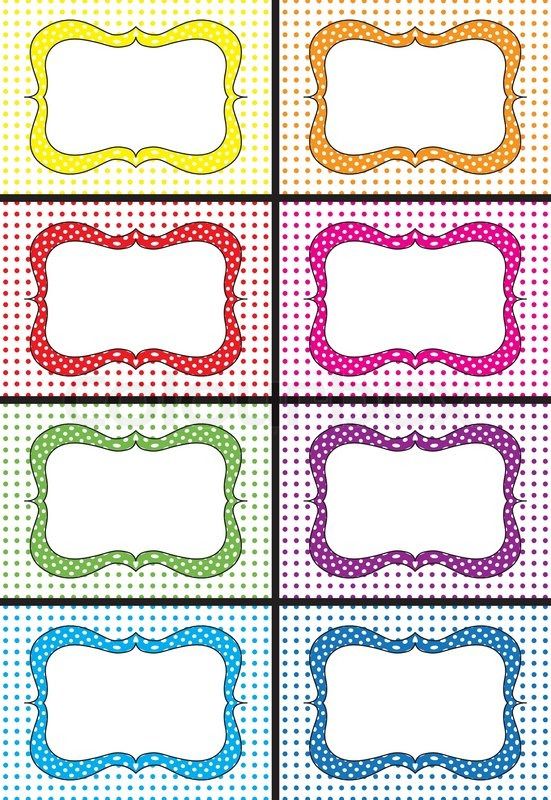 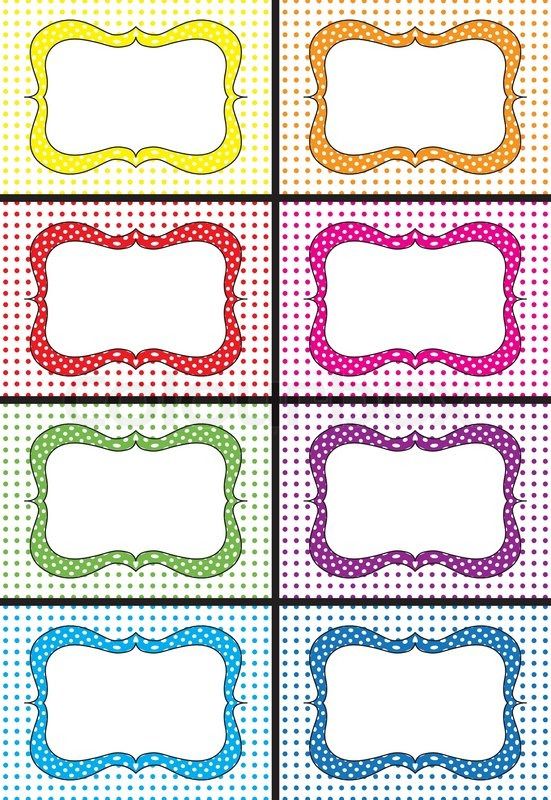 طَعَام
مَرِيض
طَالِب
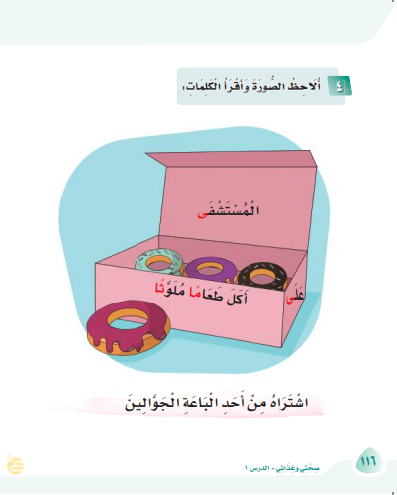 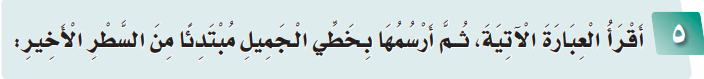 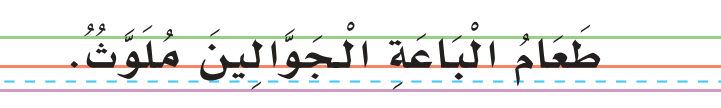 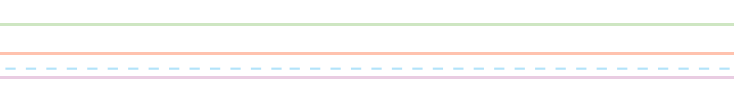 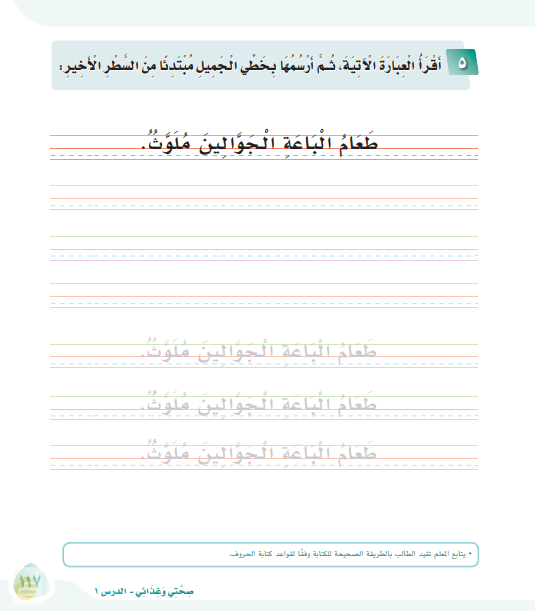 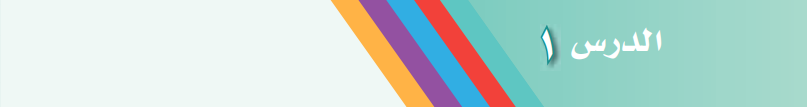 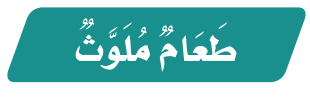 اليوم:
التاريخ:      /    /    14 هـ
الوحدة :  السادسة 

عنوان الوحدة : صحتي وغذائي

الـمكون:  


الـمهارة : التحدث والقراءة .
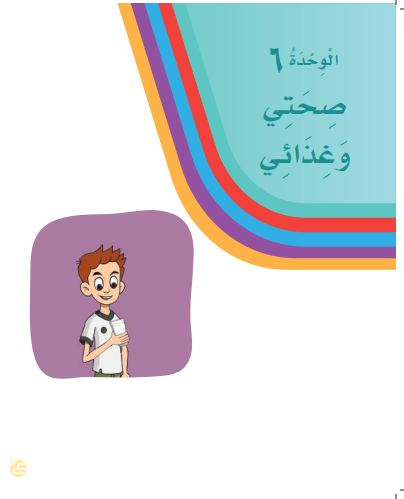 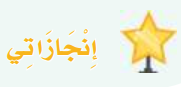 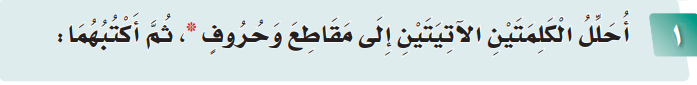 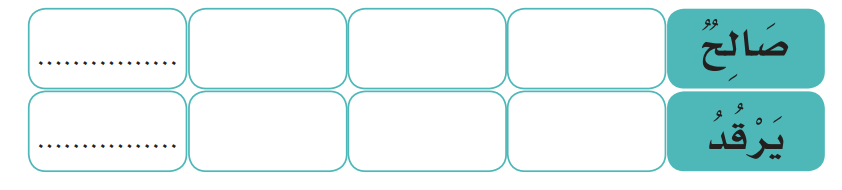 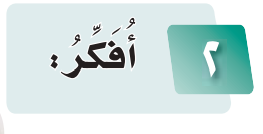 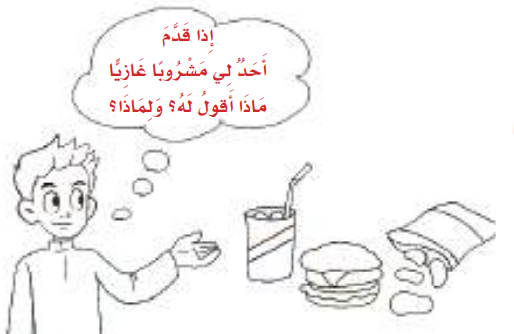 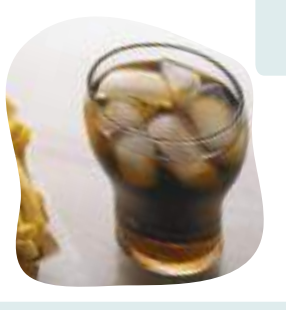 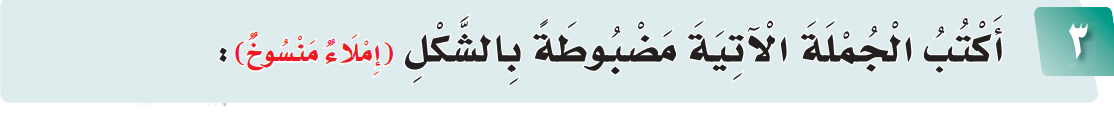 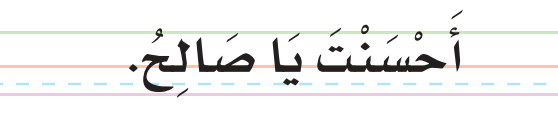 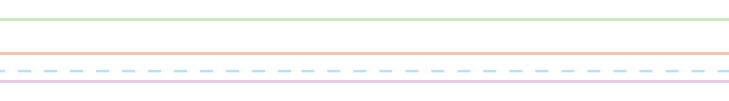 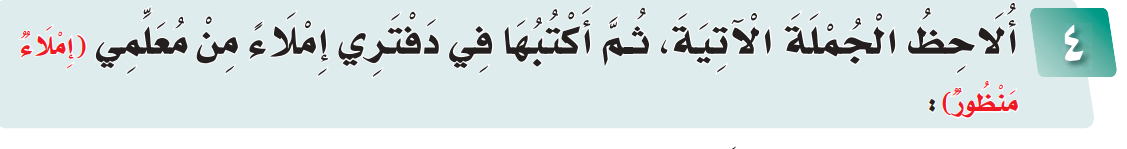 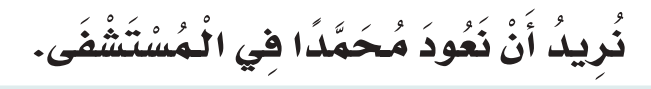 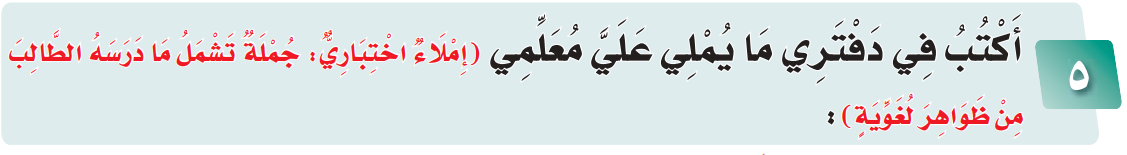 أستخرج ما يلي من درس (طعام ملوث )
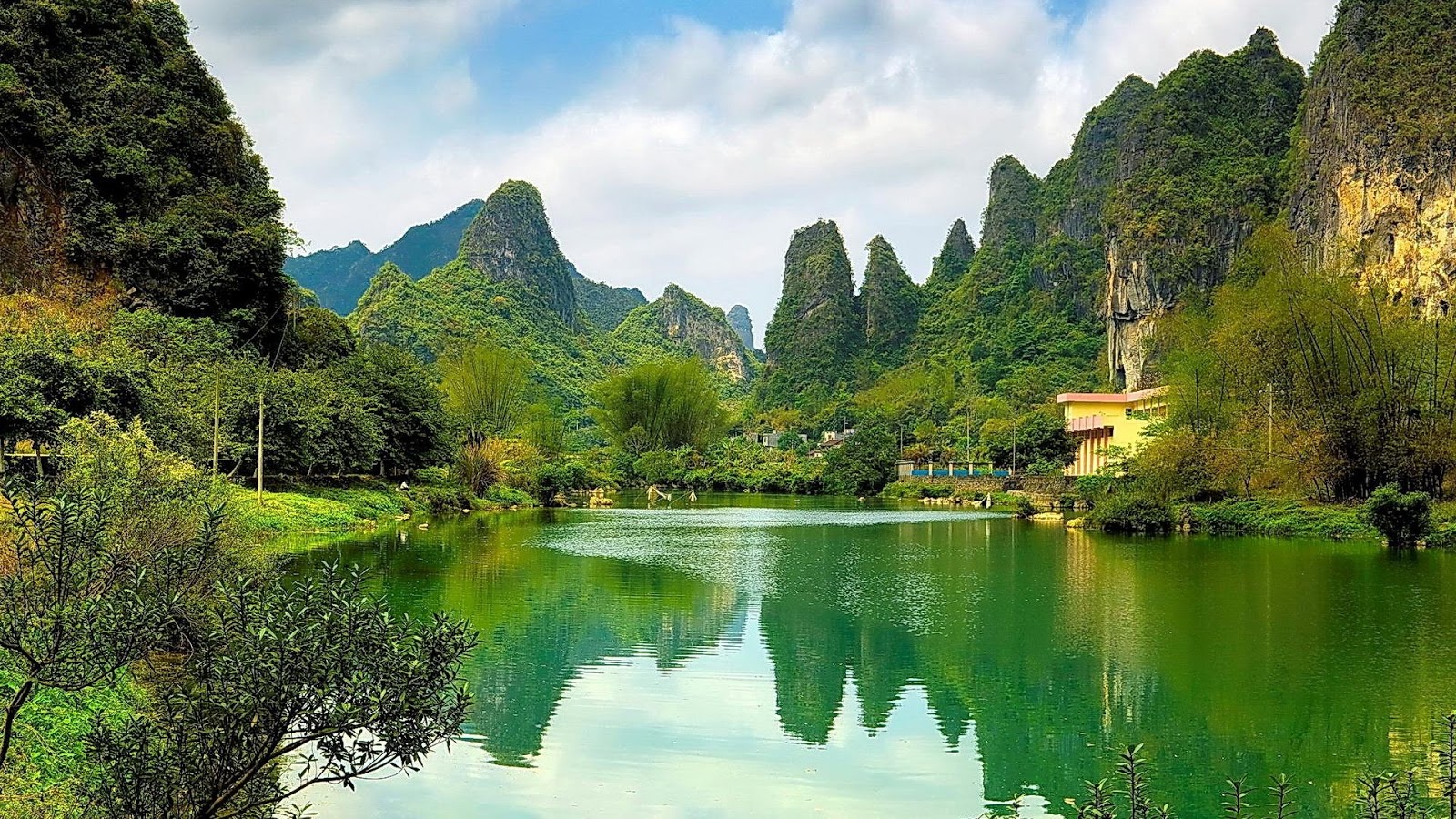 اللهم لك الحمد  كما ينبغي لجلال وجهك وعظيم سلطانك ،،
تــنــويــه :
يسمح بالاستفادة من هذه العروض للأغراض التعليمية.
ولا نسمح استغلالها تجاريًا بأي شكل من الأشكال. 

ملاحظة : أوراق العمل تطبع من نفس عرض البور بوينت
121